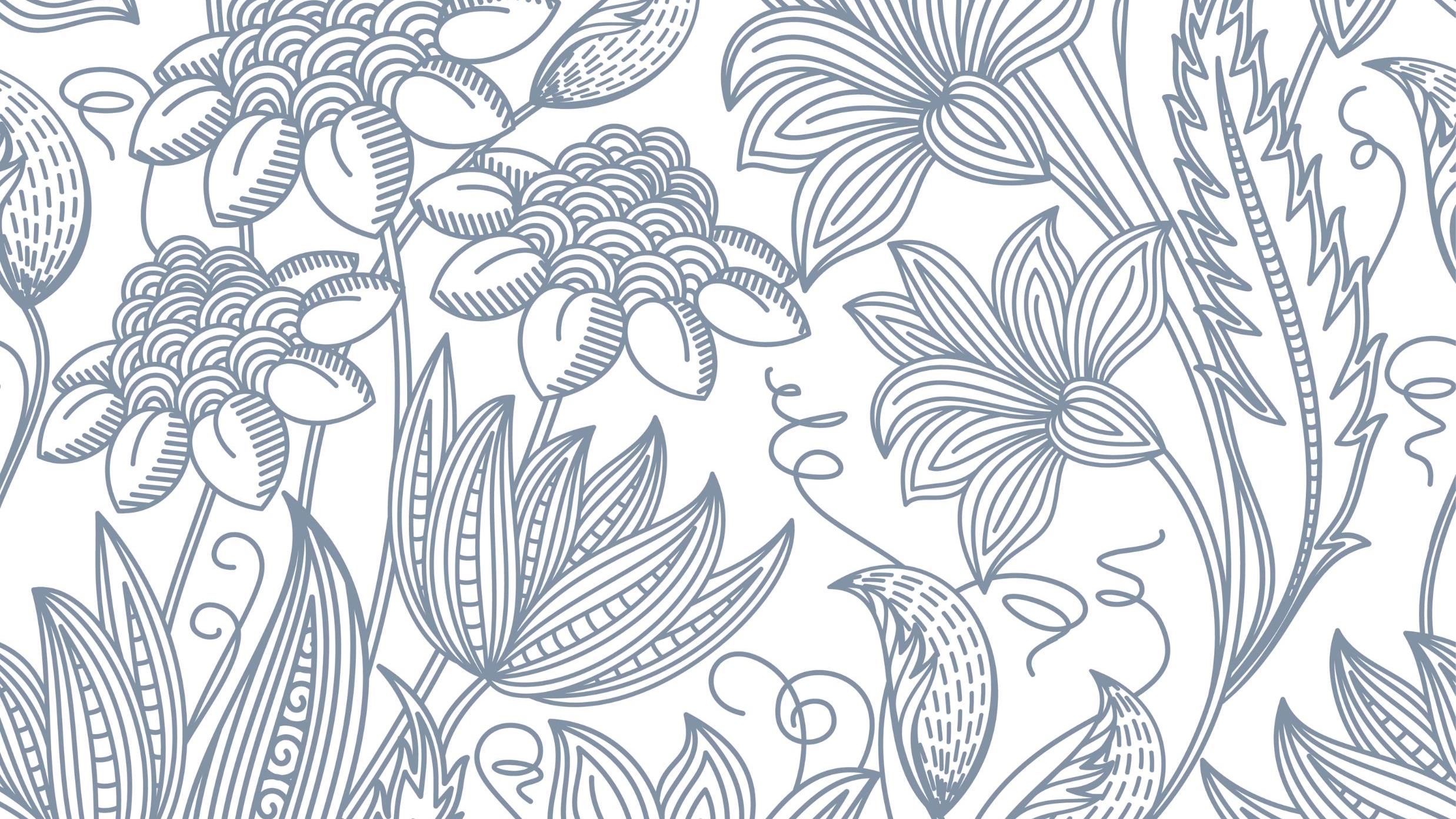 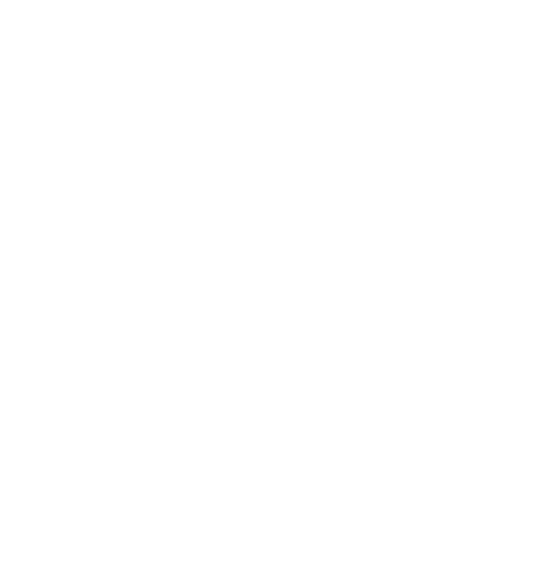 After the longest night the dawn will break
Wellington Home Birth Association
 Te Whakawhanau i te Kainga
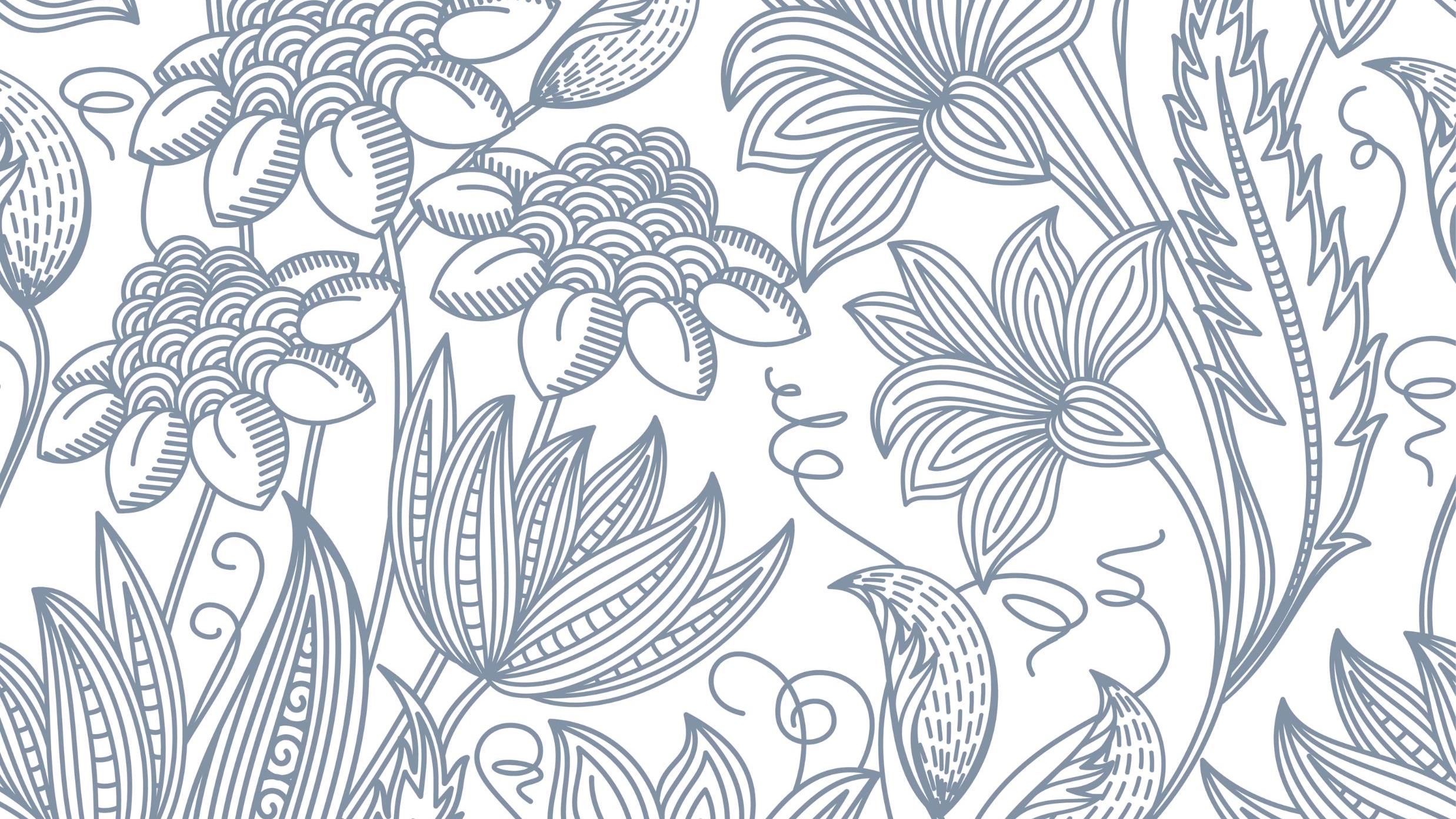 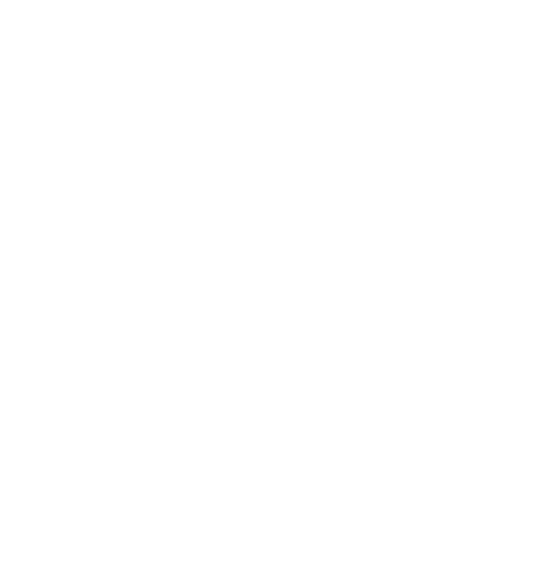 I feel the love others have for me during my birth
Wellington Home Birth Association
 Te Whakawhanau i te Kainga
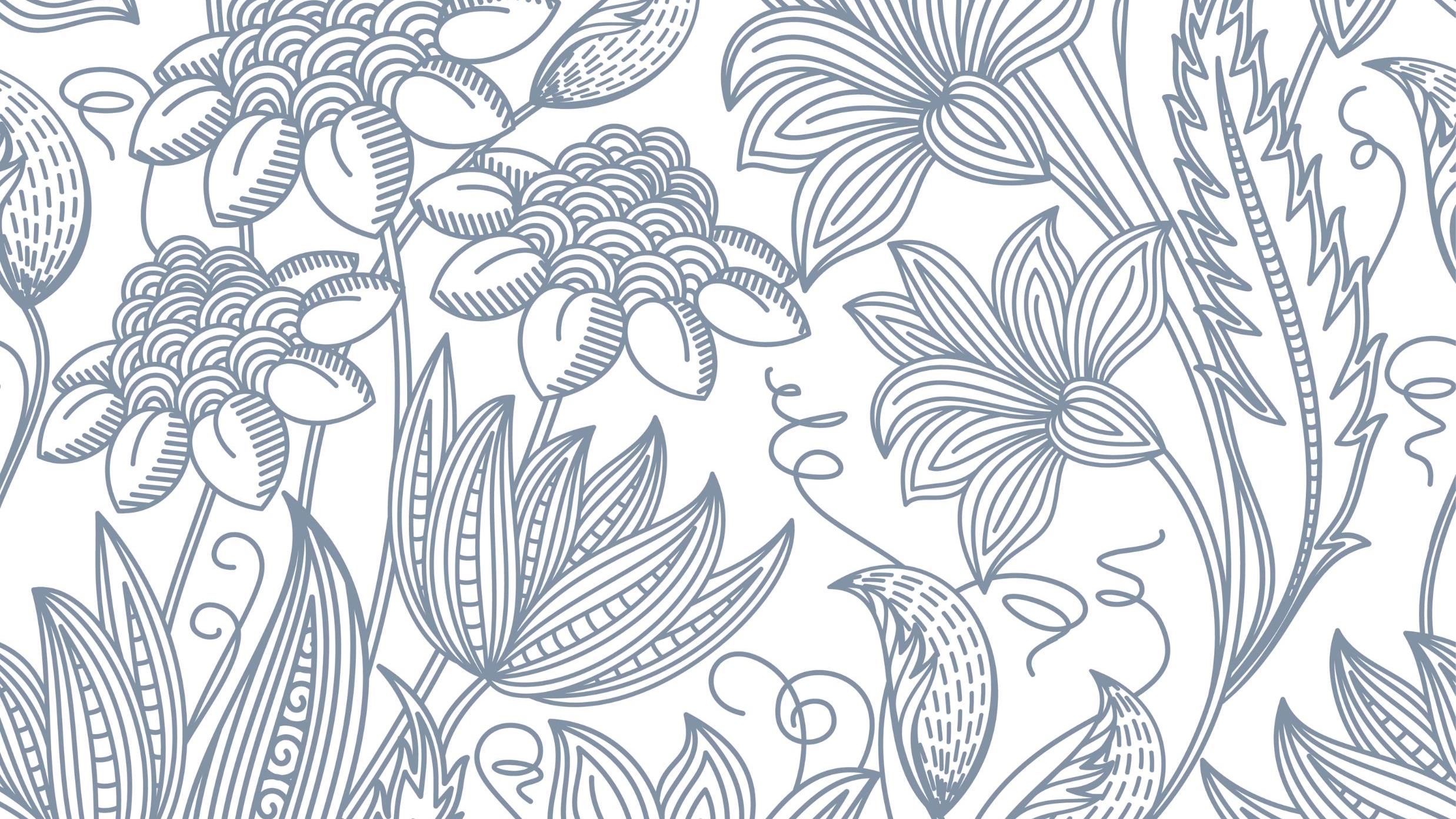 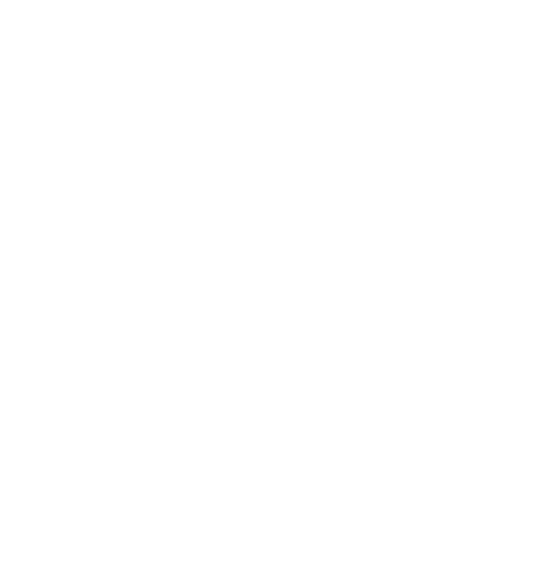 I experience the power of my body as I birth my baby
Wellington Home Birth Association
 Te Whakawhanau i te Kainga
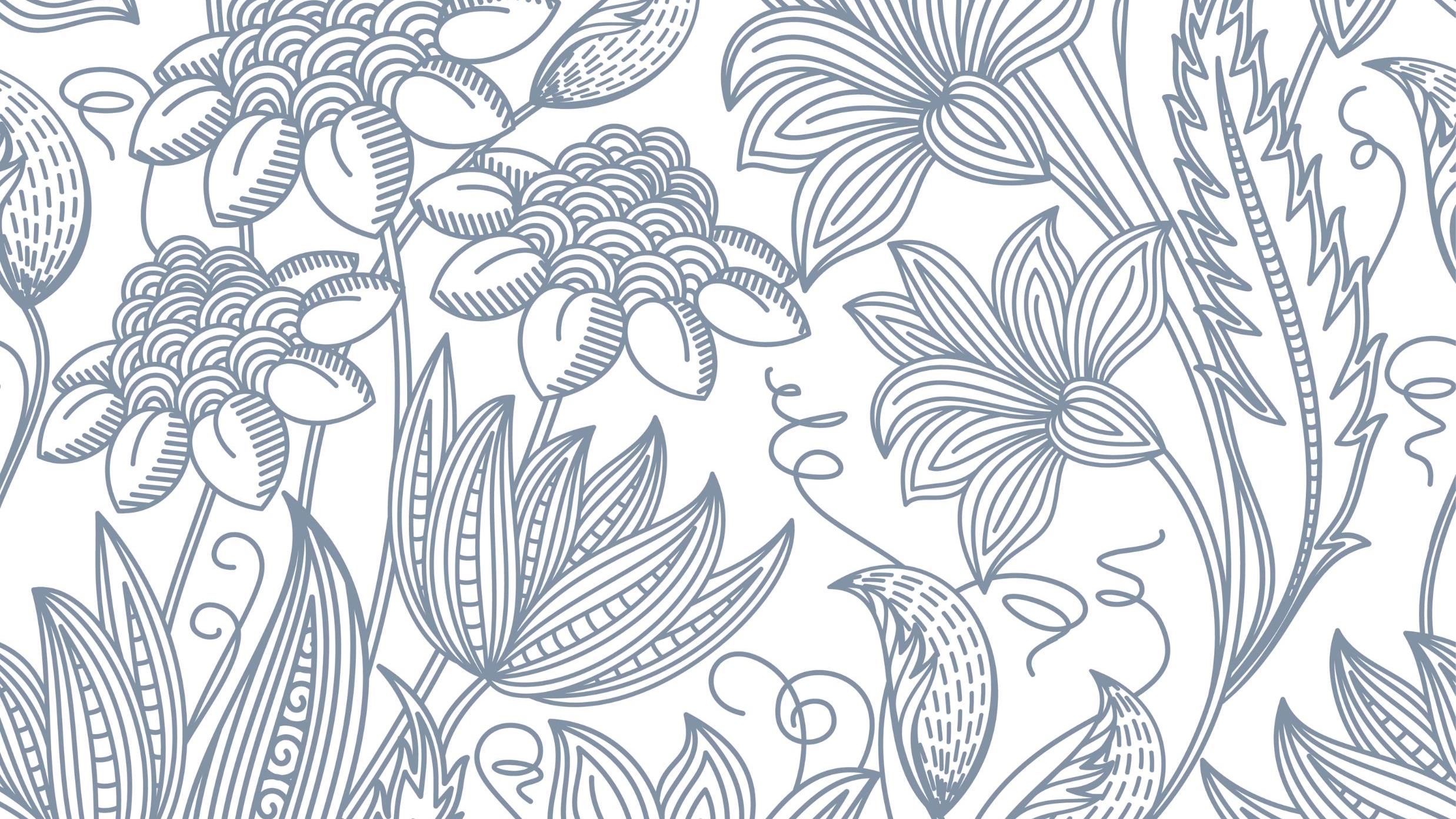 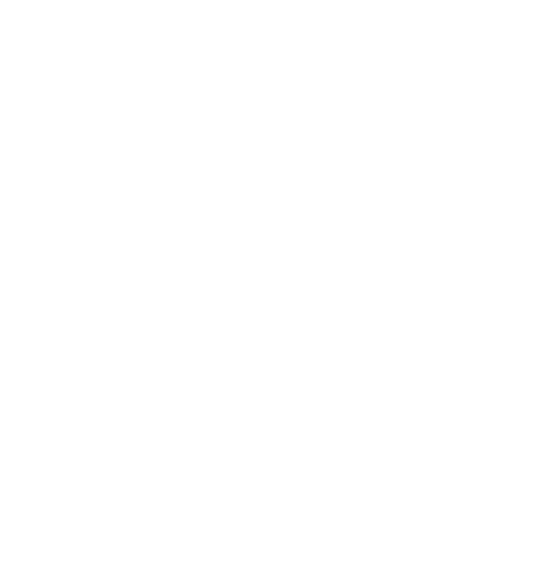 I am ready and I’ve got this
Wellington Home Birth Association
 Te Whakawhanau i te Kainga
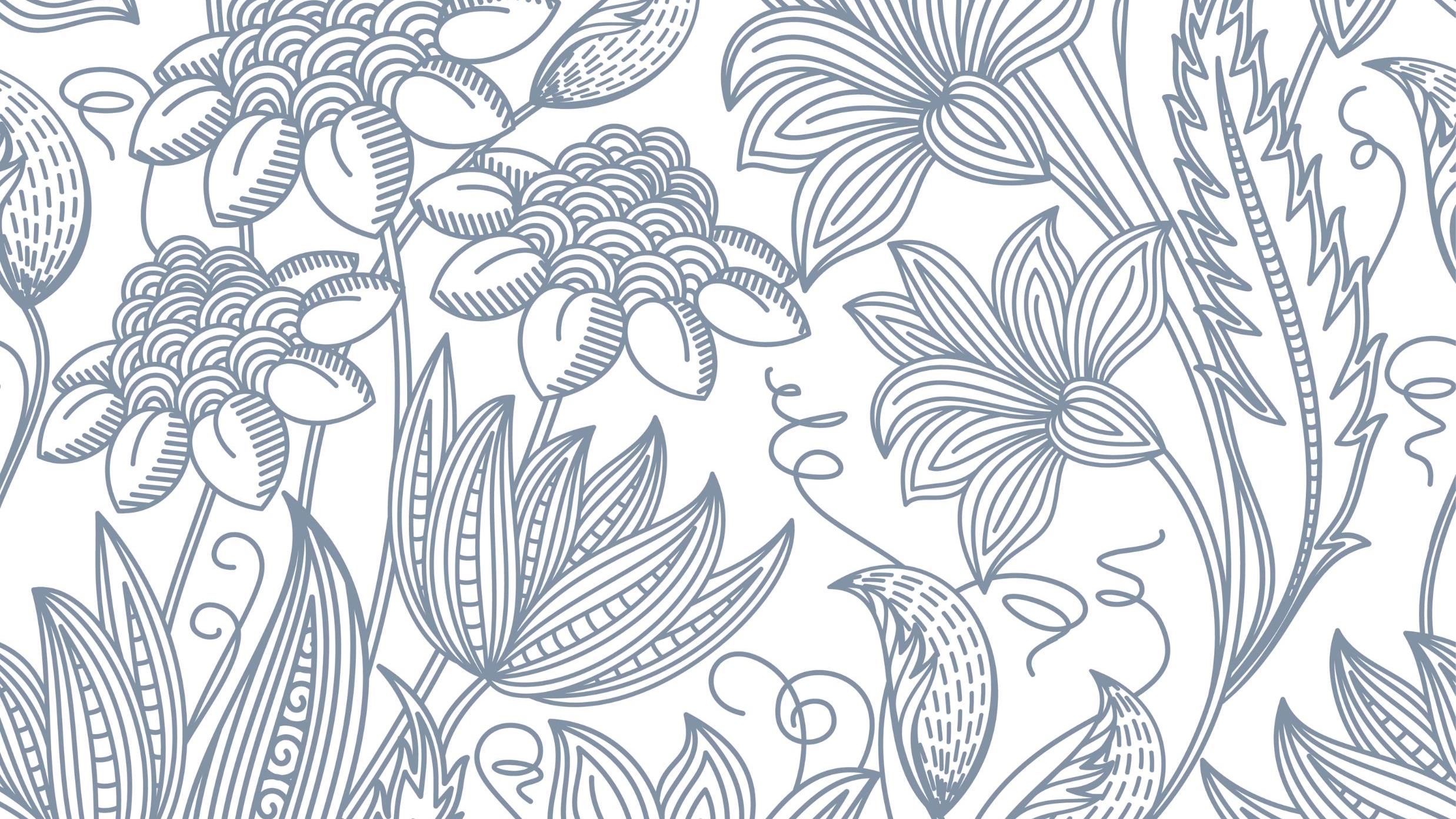 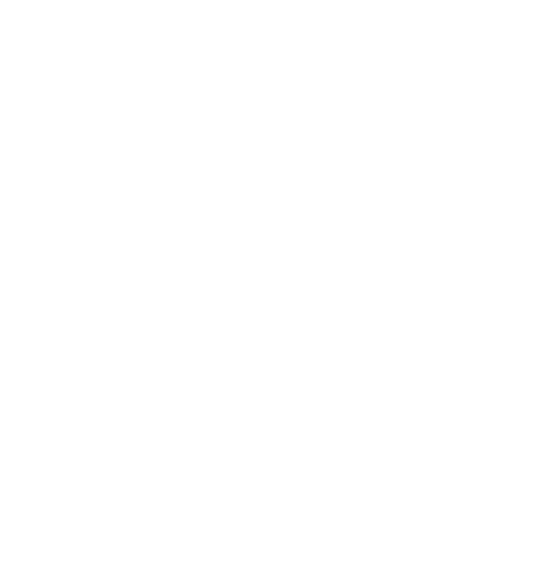 I Embrace the Wisdom of my Body
Wellington Home Birth Association
 Te Whakawhanau i te Kainga
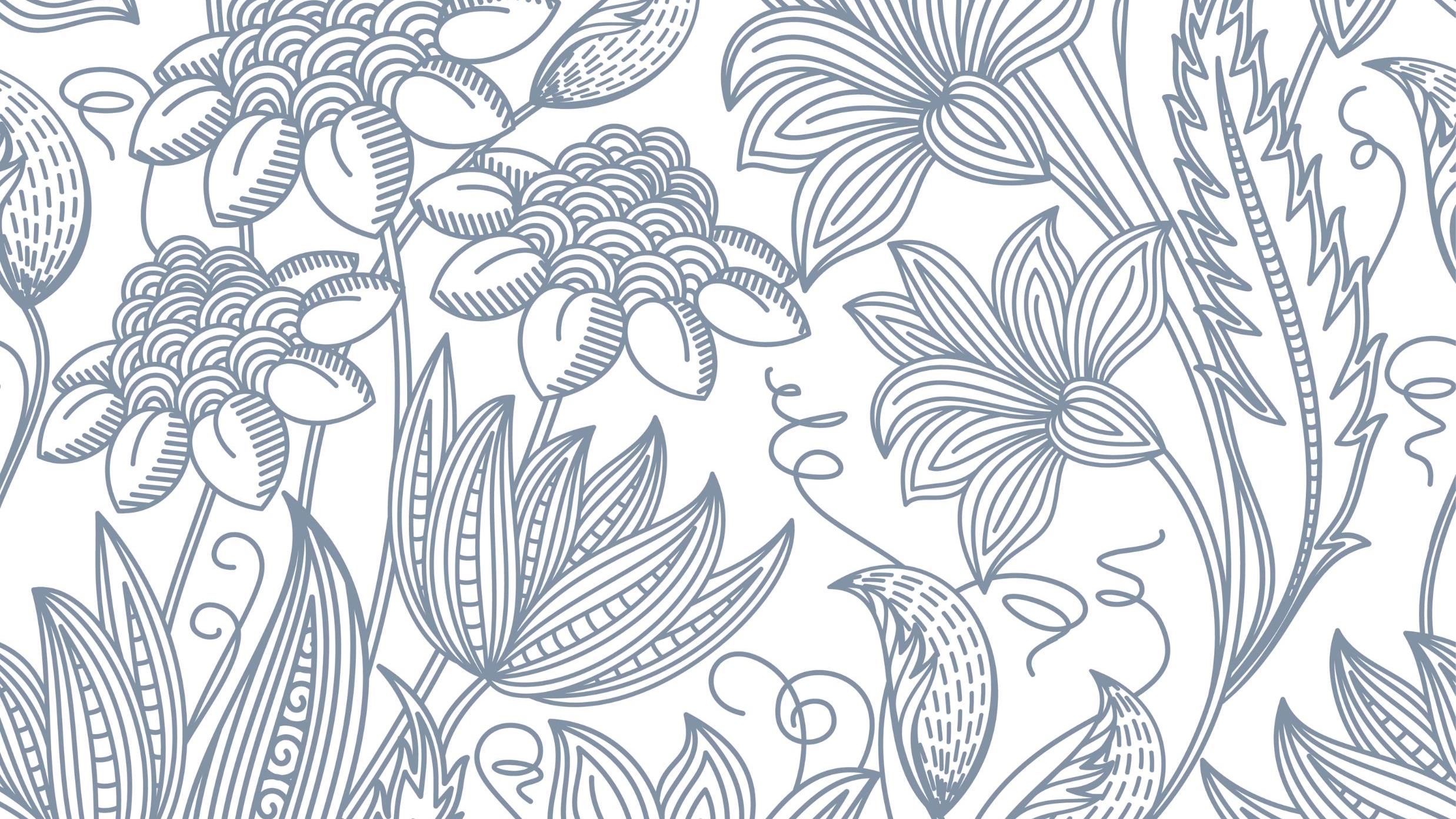 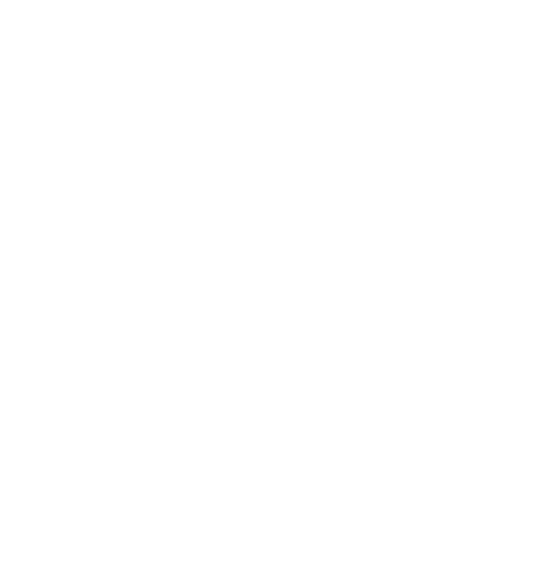 I do not resist, I do not fear this
Wellington Home Birth Association
 Te Whakawhanau i te Kainga
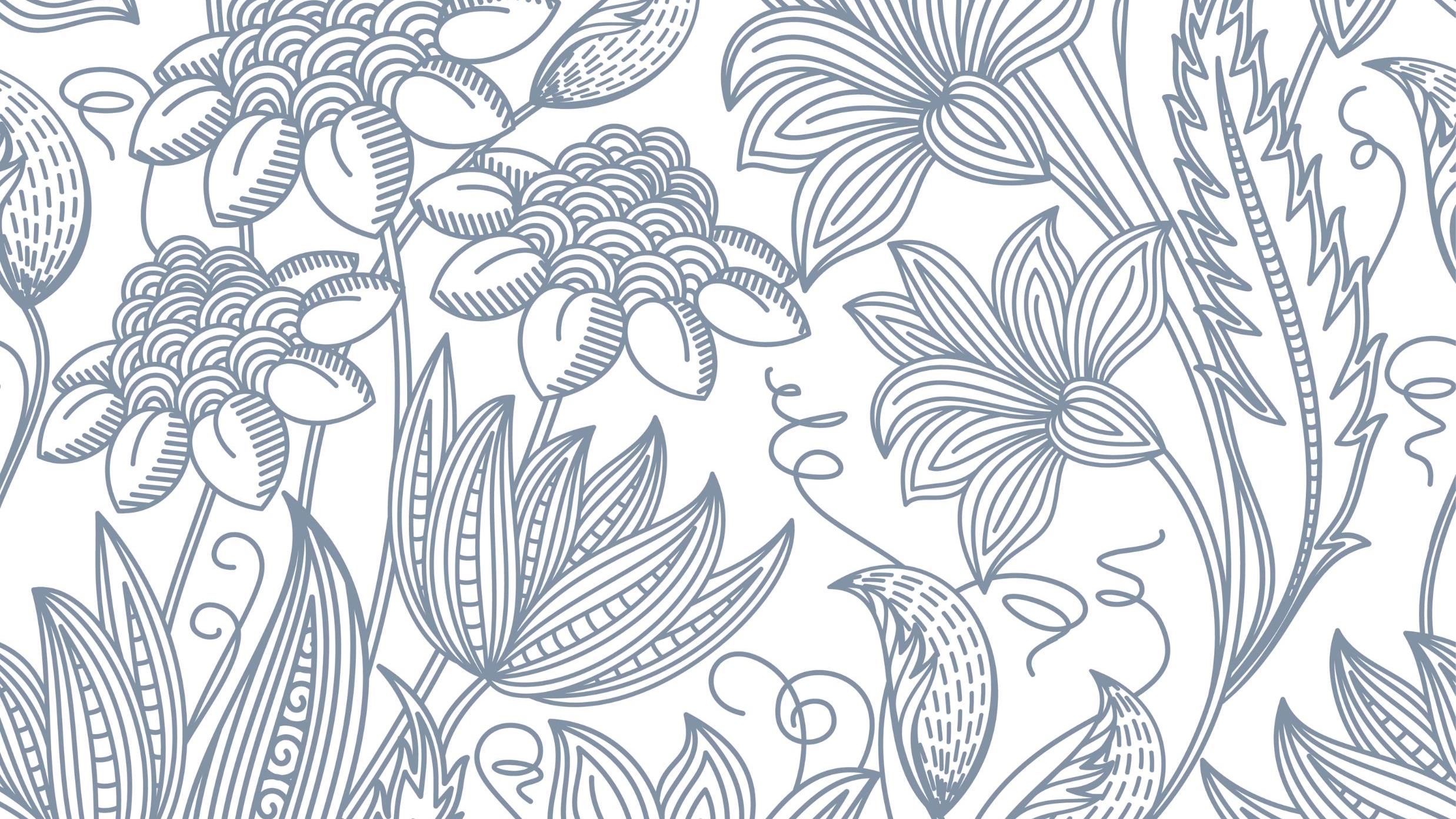 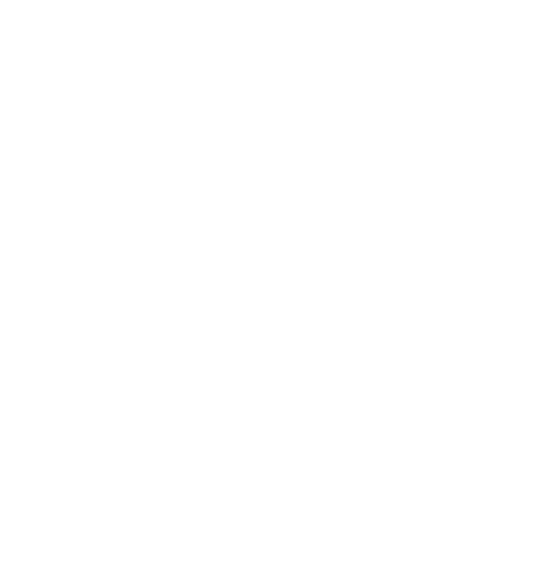 I Deserve a Peaceful Birth
Wellington Home Birth Association
 Te Whakawhanau i te Kainga
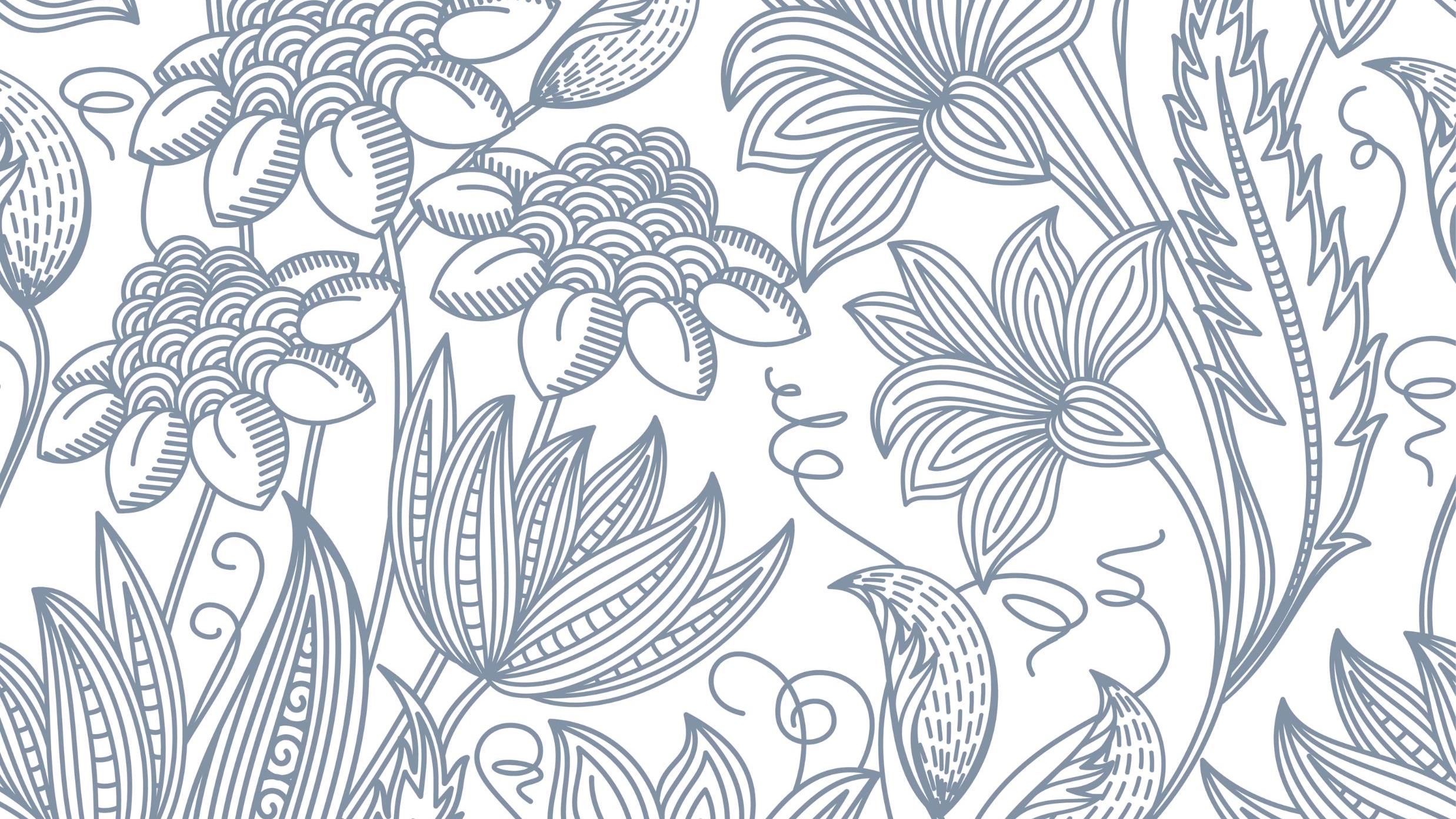 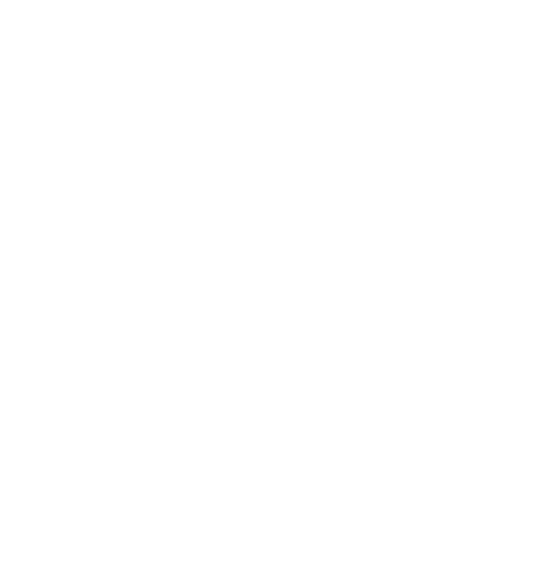 I Deserve a Peaceful Birth
Wellington Home Birth Association
 Te Whakawhanau i te Kainga
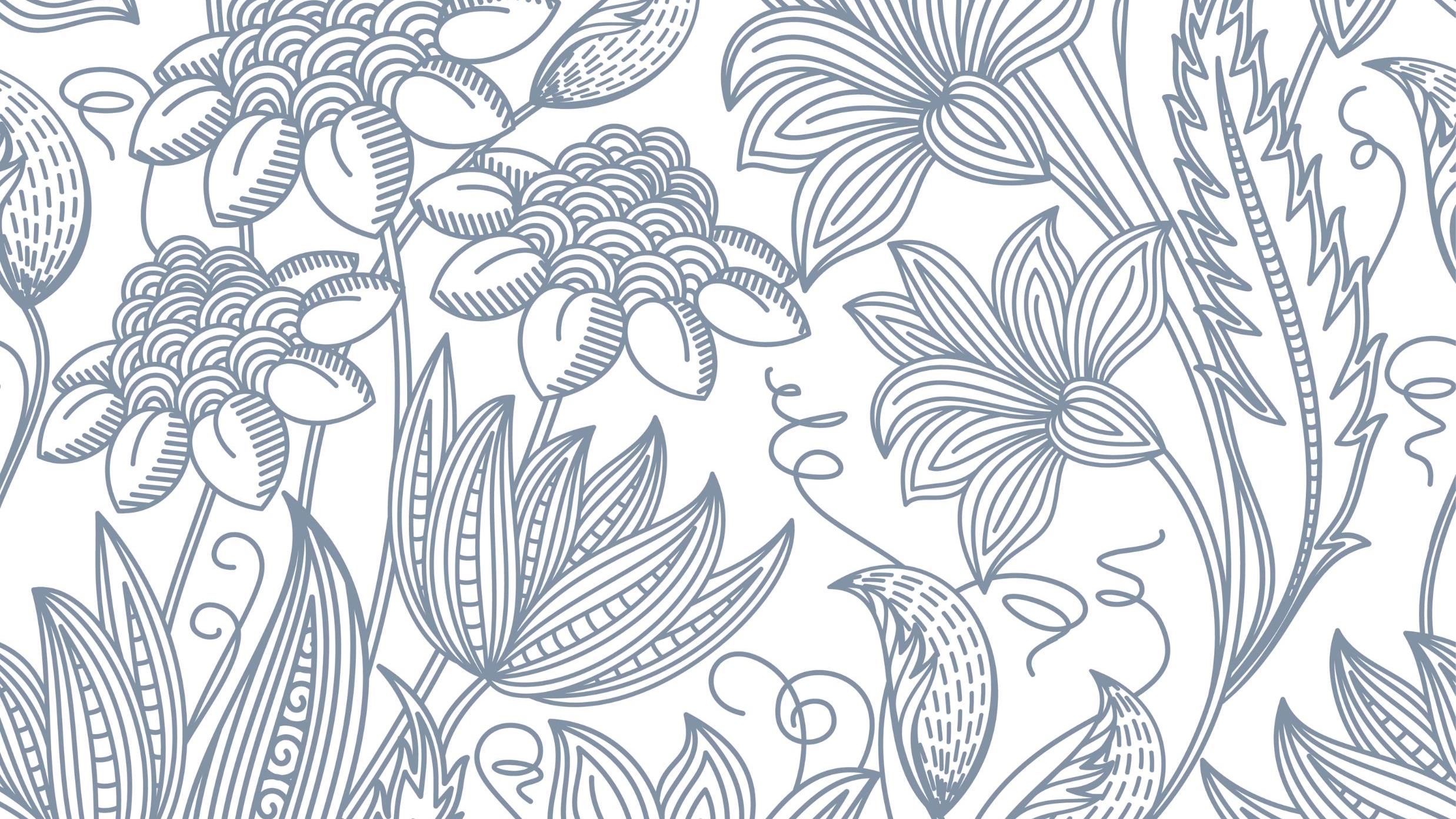 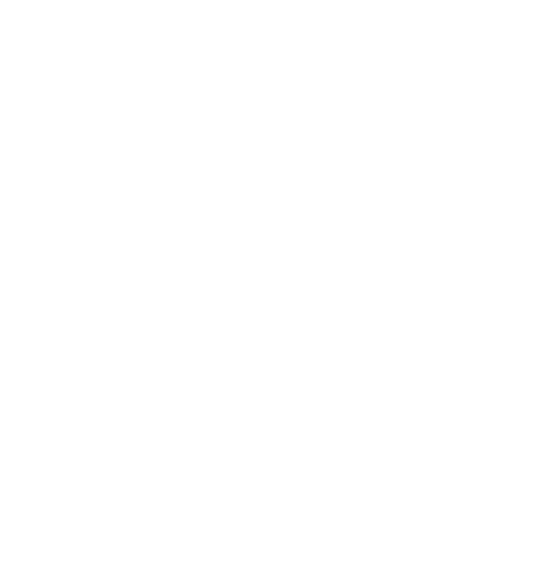 I can do anything for one minute
Wellington Home Birth Association
 Te Whakawhanau i te Kainga
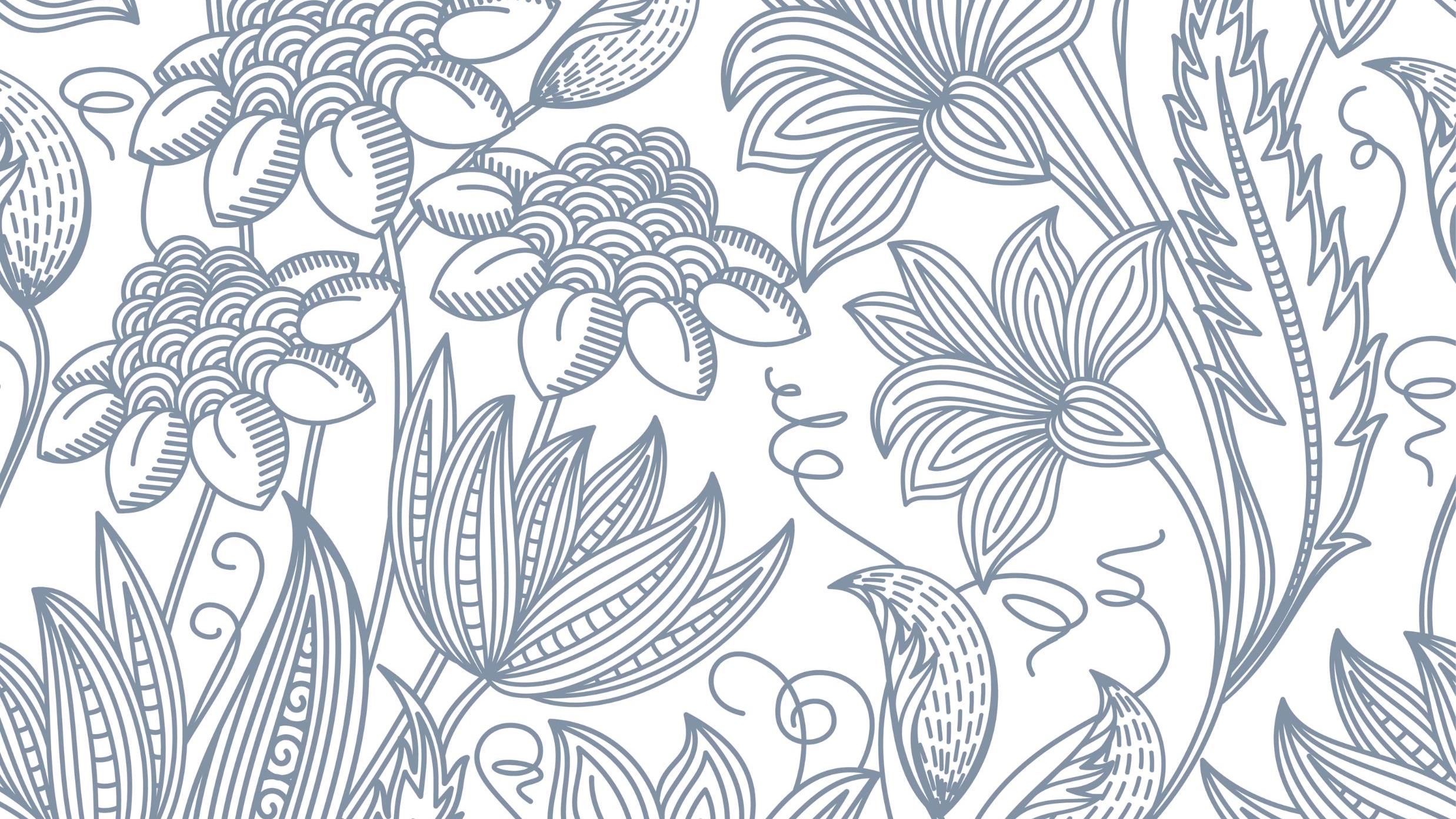 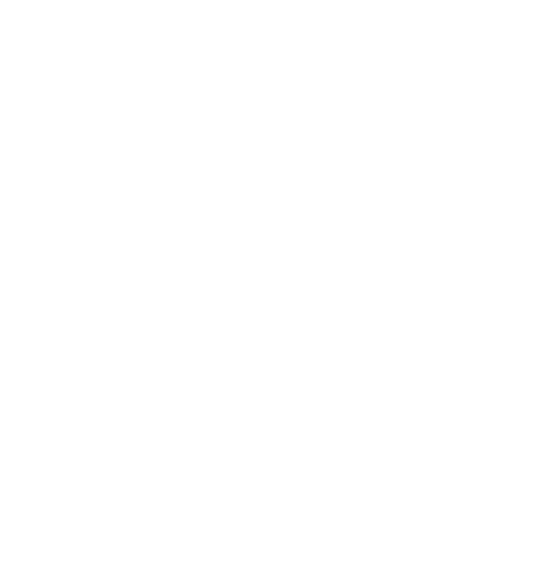 I am working hard, I am breathing deep
Wellington Home Birth Association
 Te Whakawhanau i te Kainga
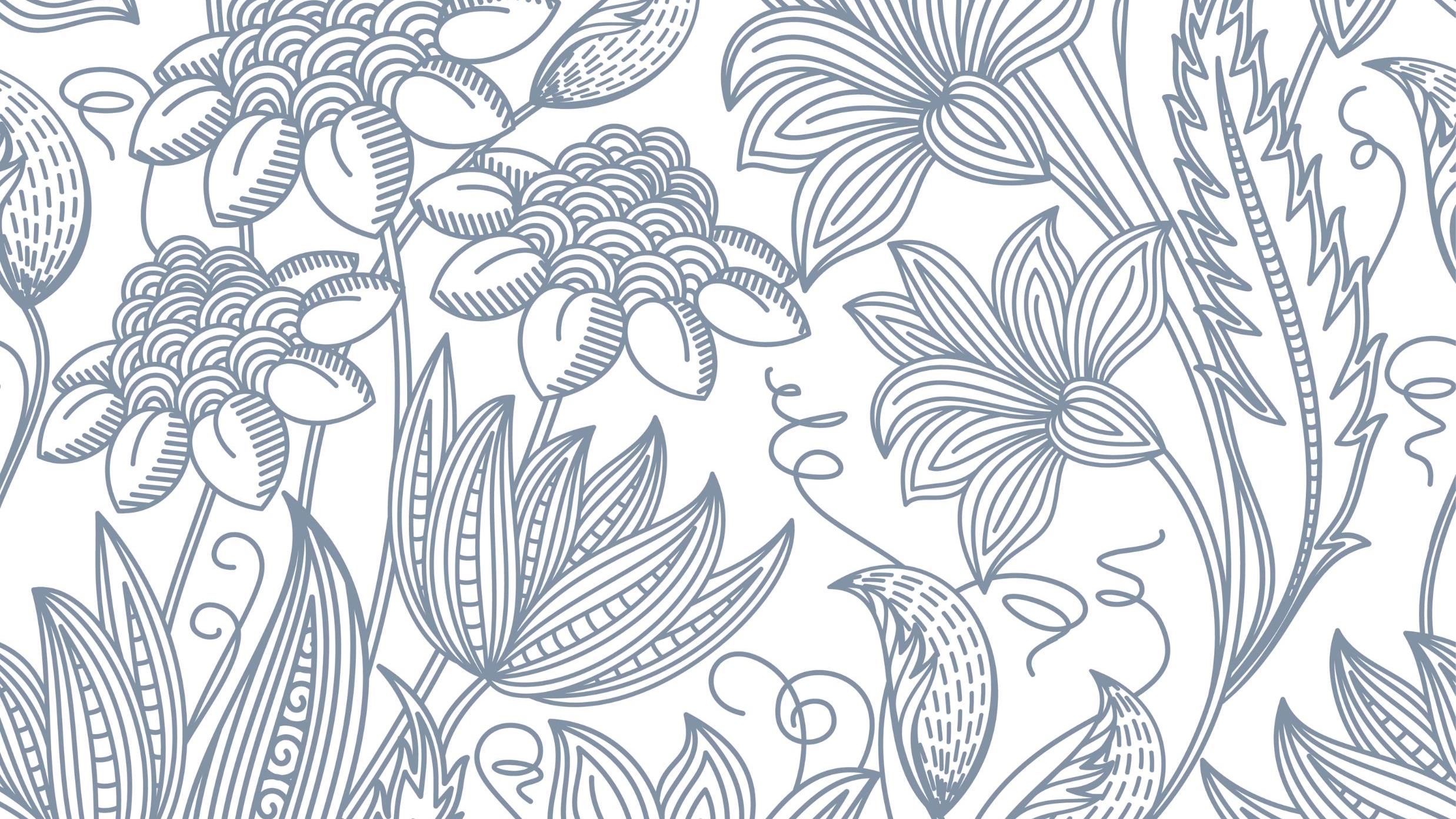 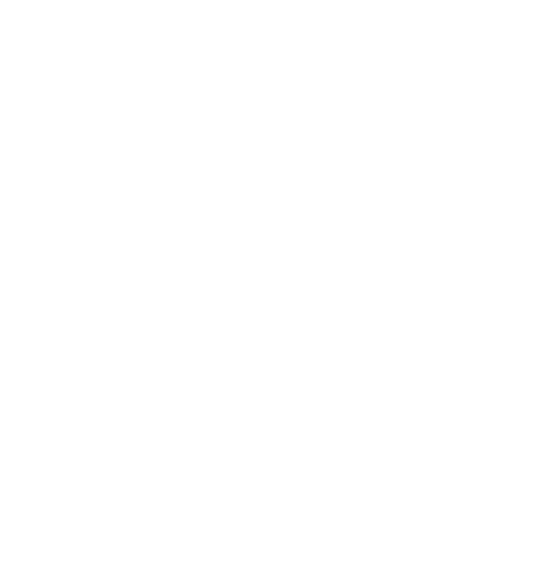 I am Powerful and Passionate
Wellington Home Birth Association
 Te Whakawhanau i te Kainga
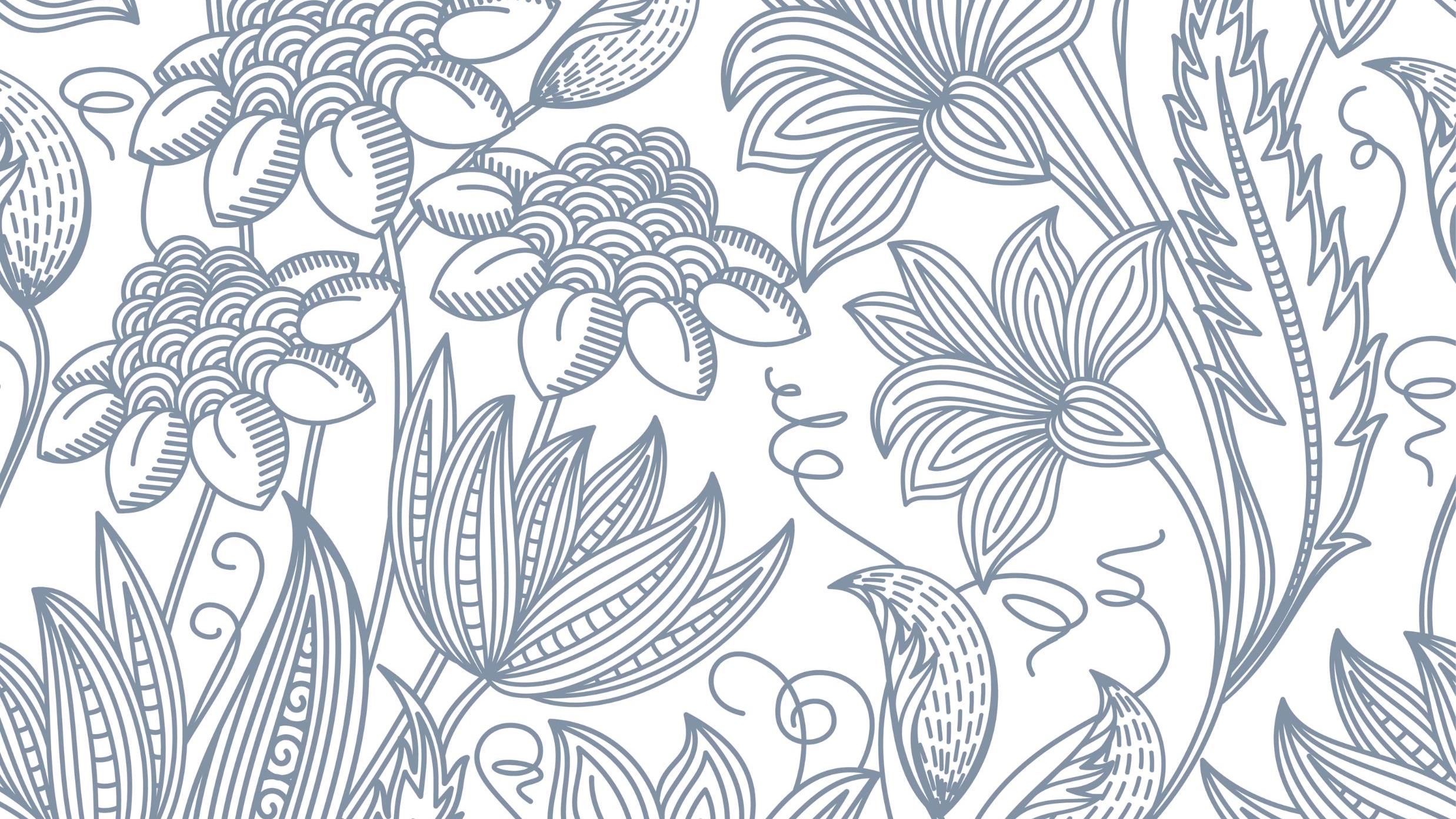 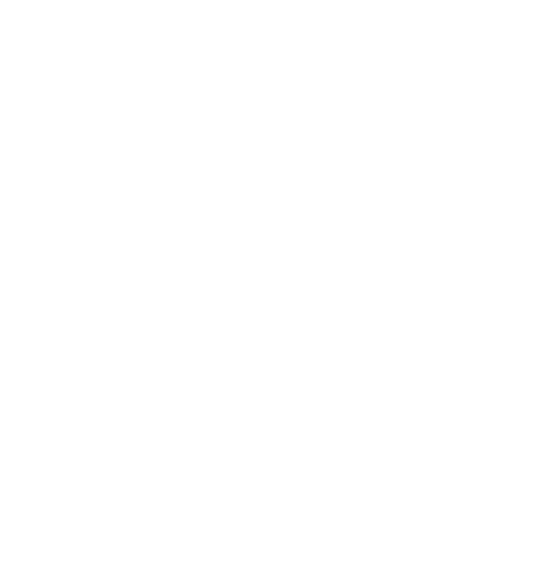 I allow myself to be lifted over the wave
Wellington Home Birth Association
 Te Whakawhanau i te Kainga
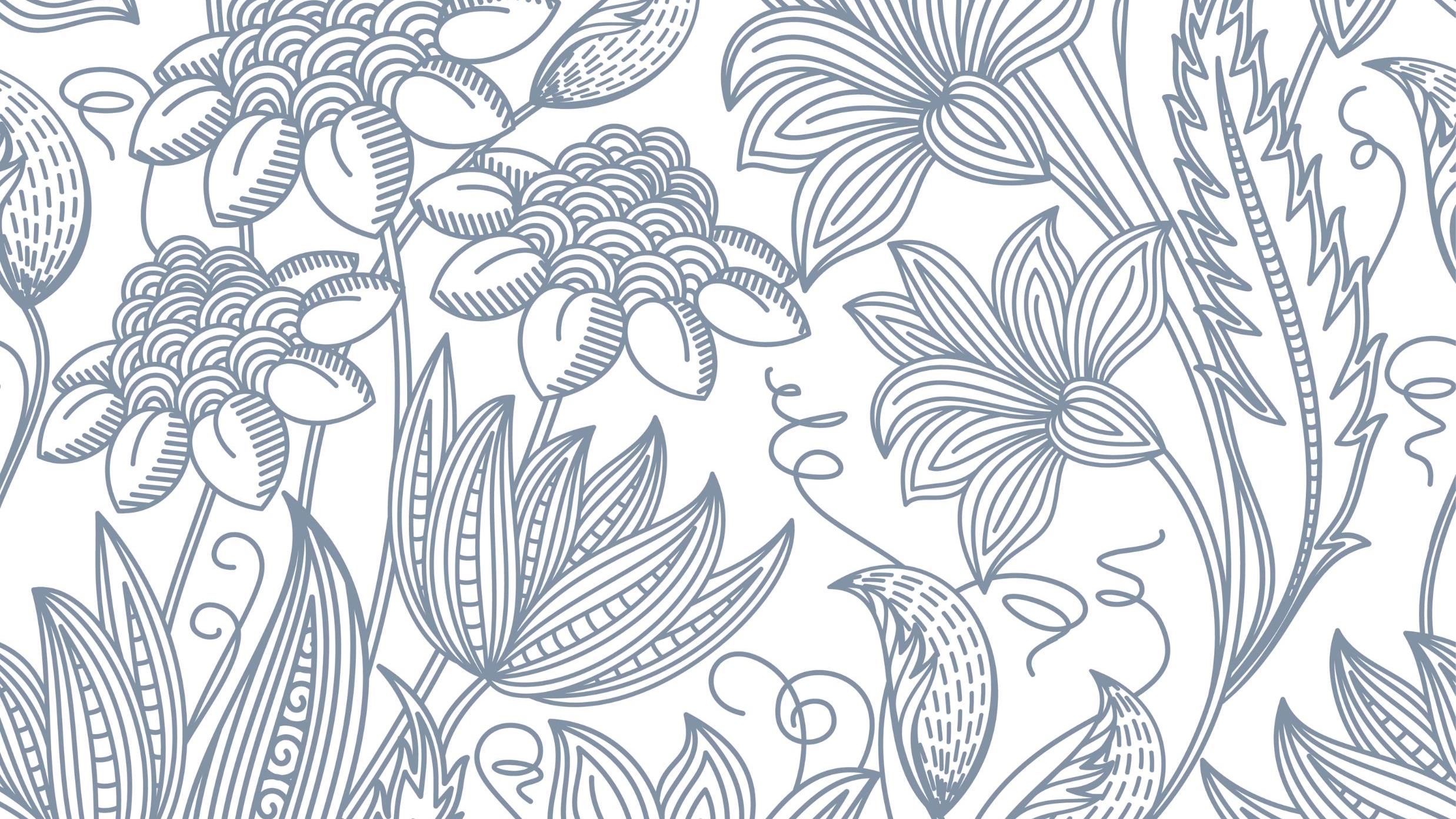 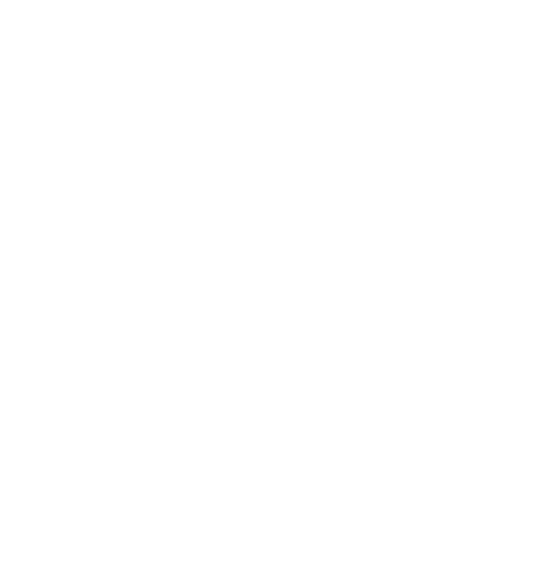 I accept the process of birth
Wellington Home Birth Association
 Te Whakawhanau i te Kainga
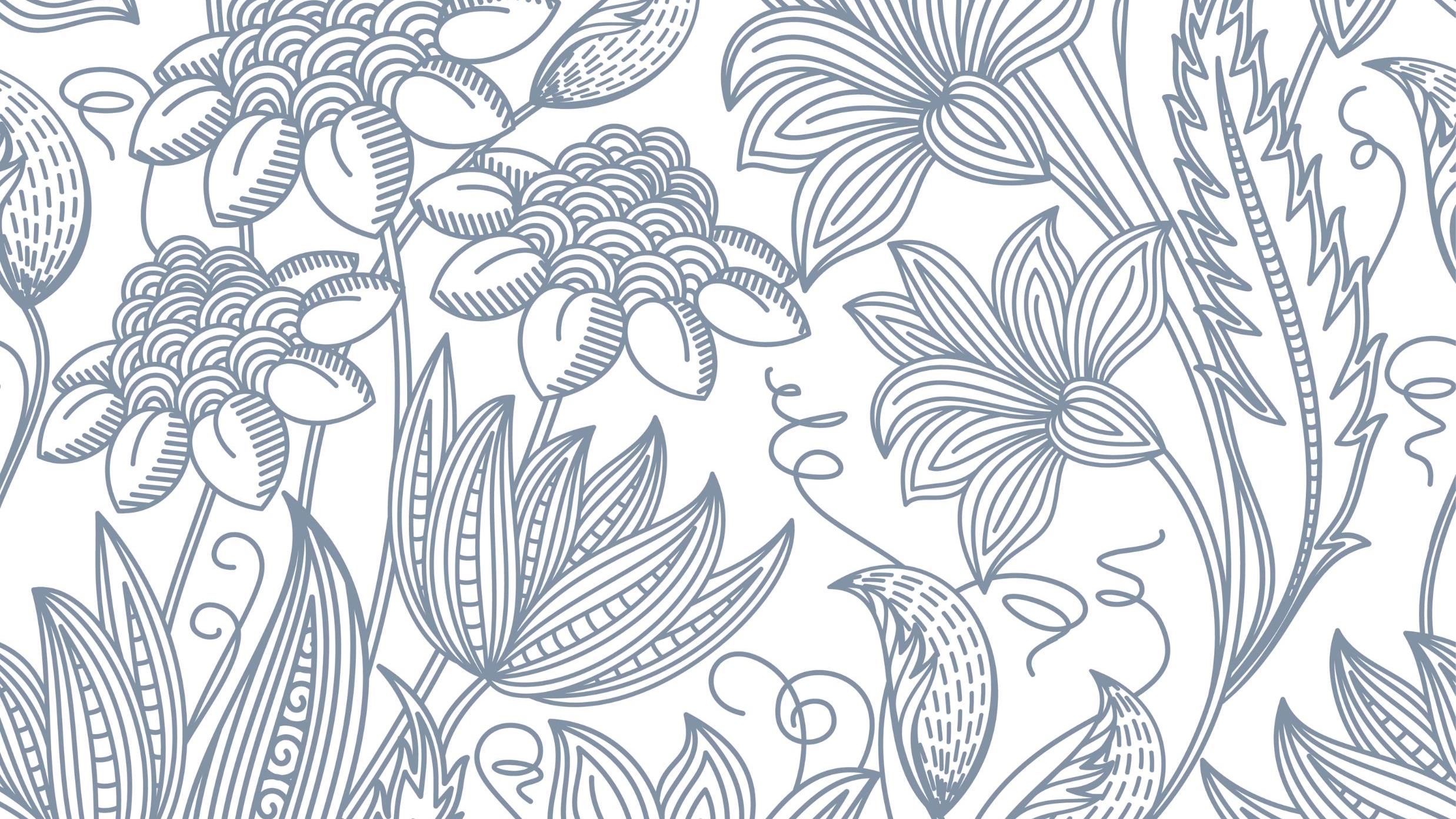 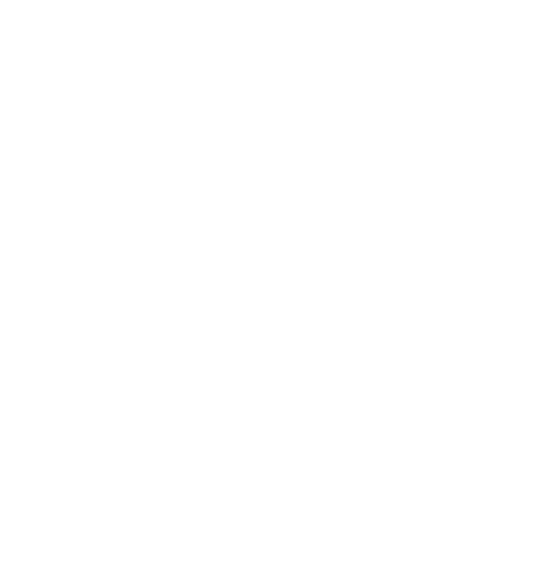 I will Gently Breathe Baby Down
Wellington Home Birth Association
 Te Whakawhanau i te Kainga
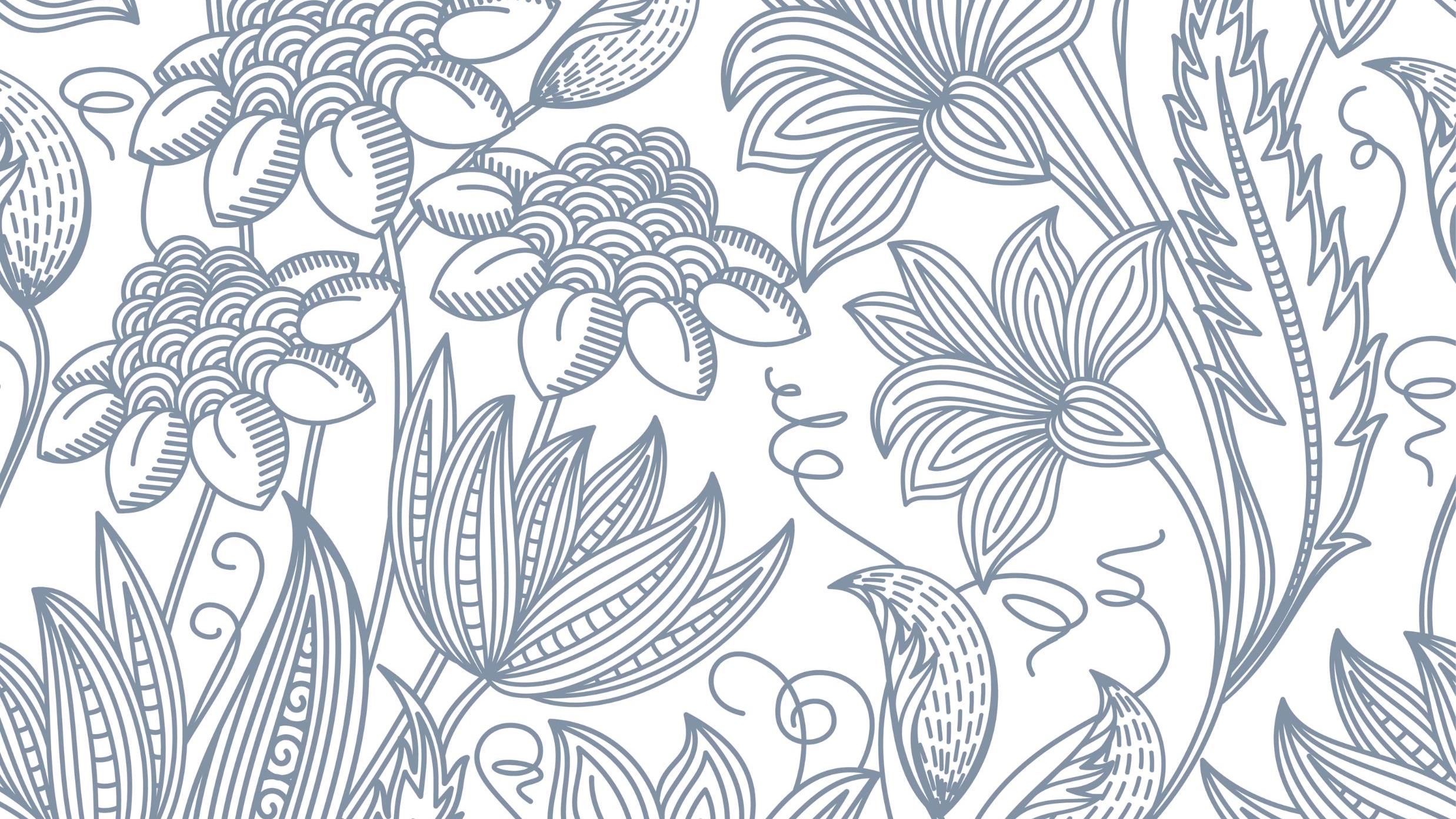 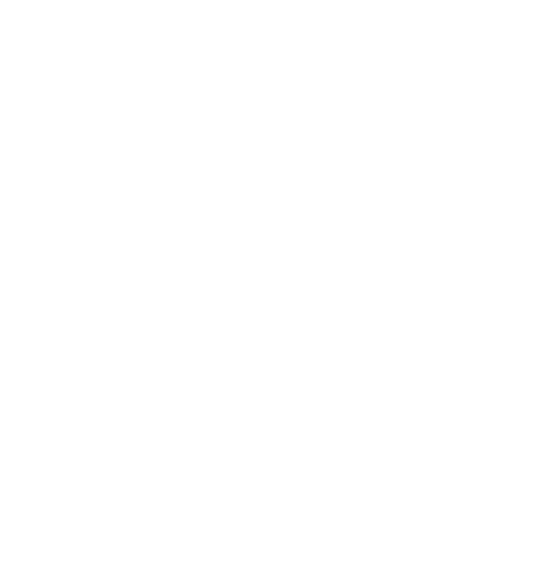 I am Calm, I am Serene
Wellington Home Birth Association
 Te Whakawhanau i te Kainga
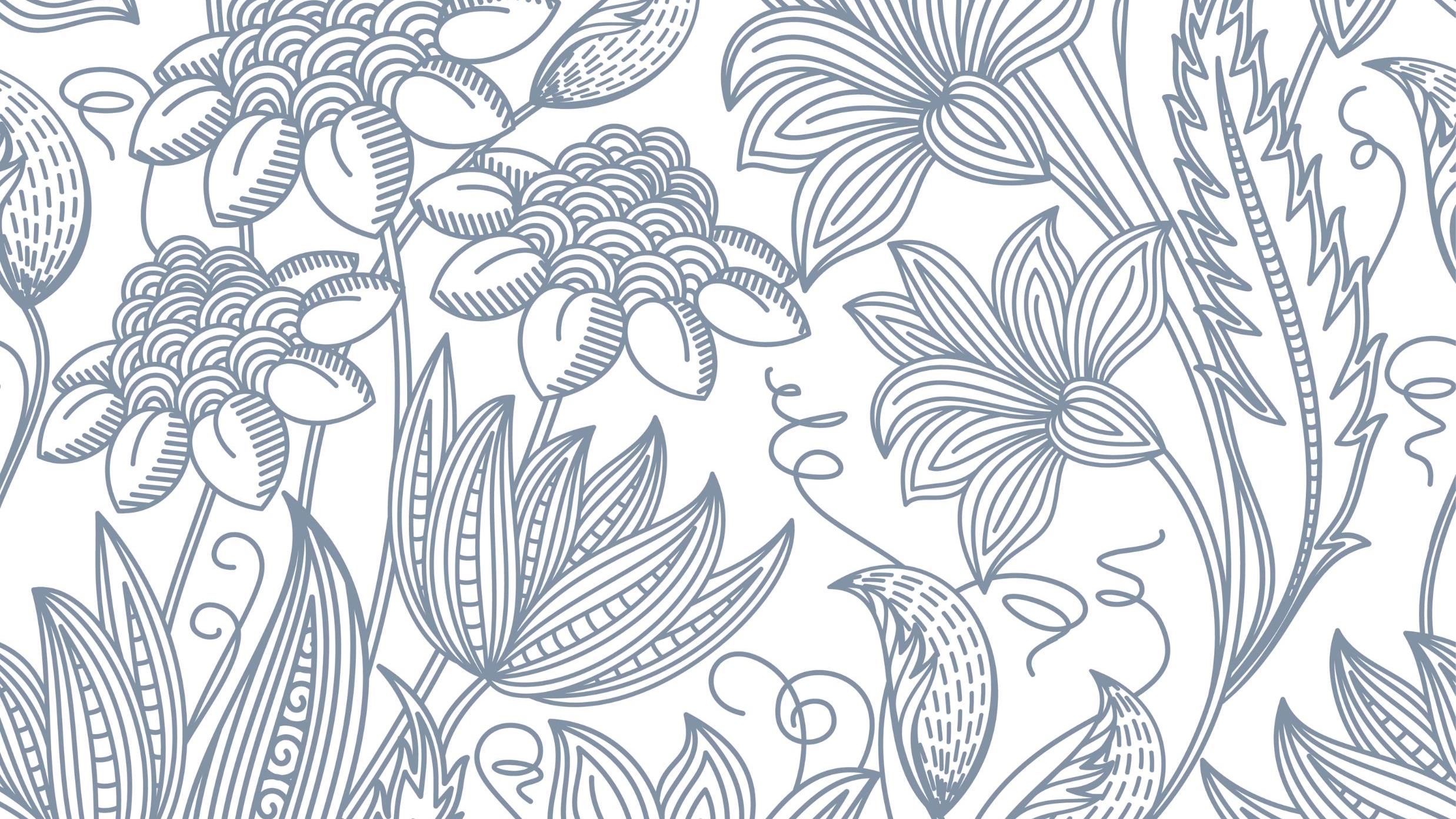 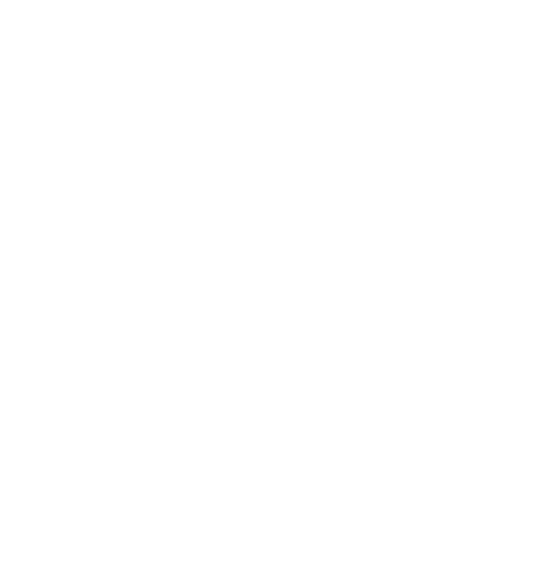 Even though I feel overwhelmed, I can do this
Wellington Home Birth Association
 Te Whakawhanau i te Kainga
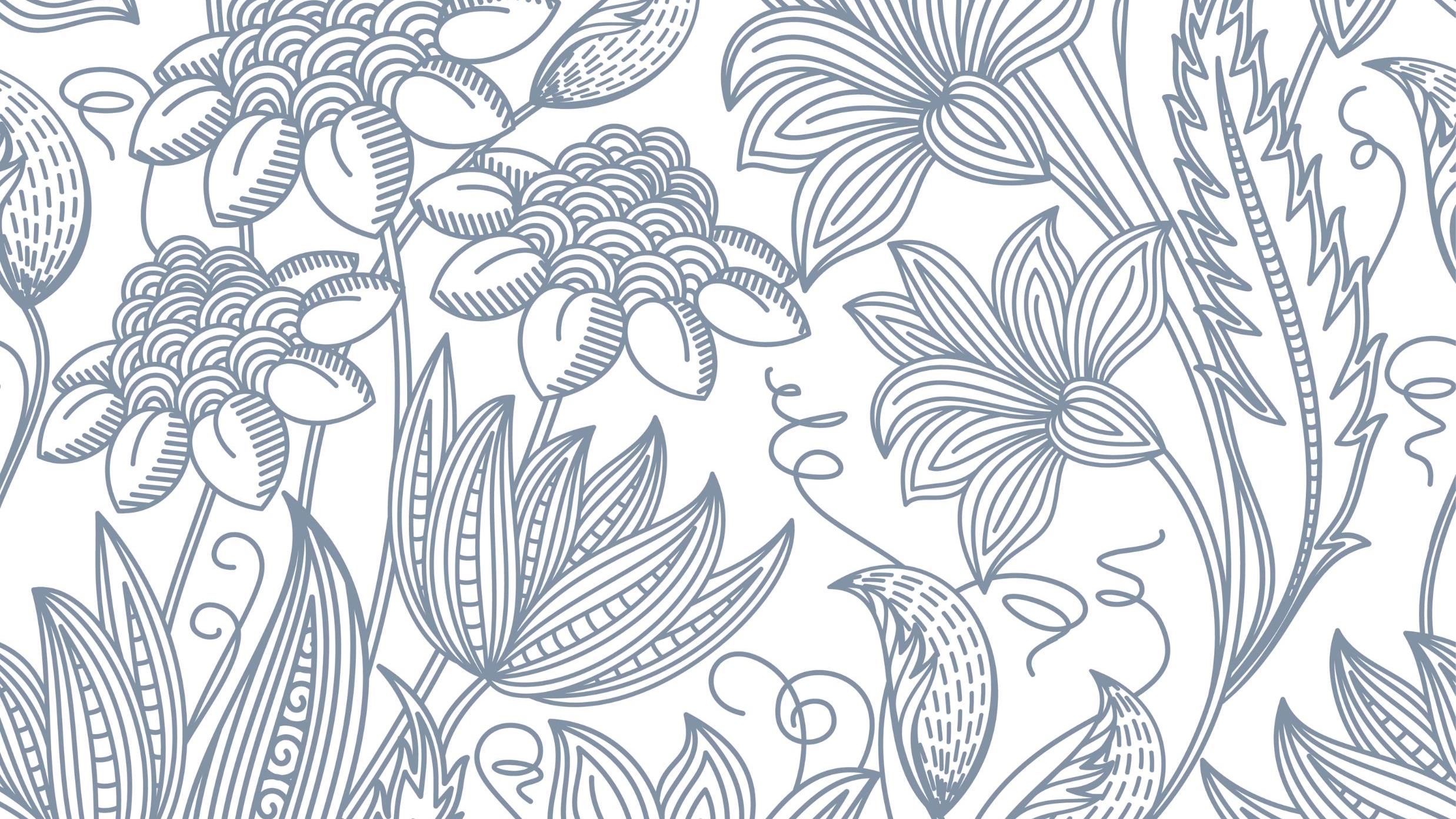 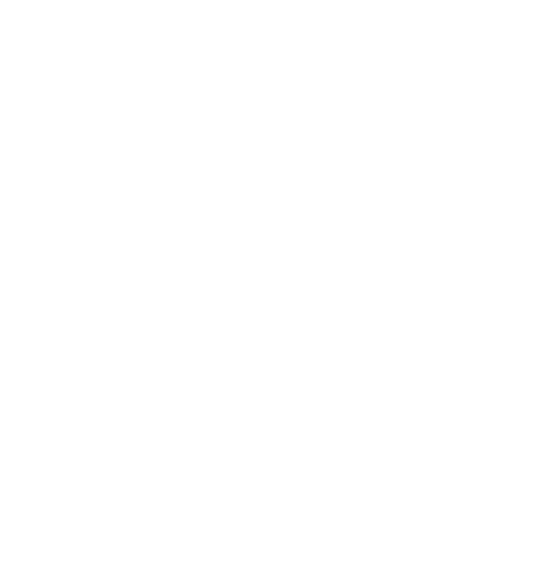 Each surge brings my baby closer to me
Wellington Home Birth Association
 Te Whakawhanau i te Kainga
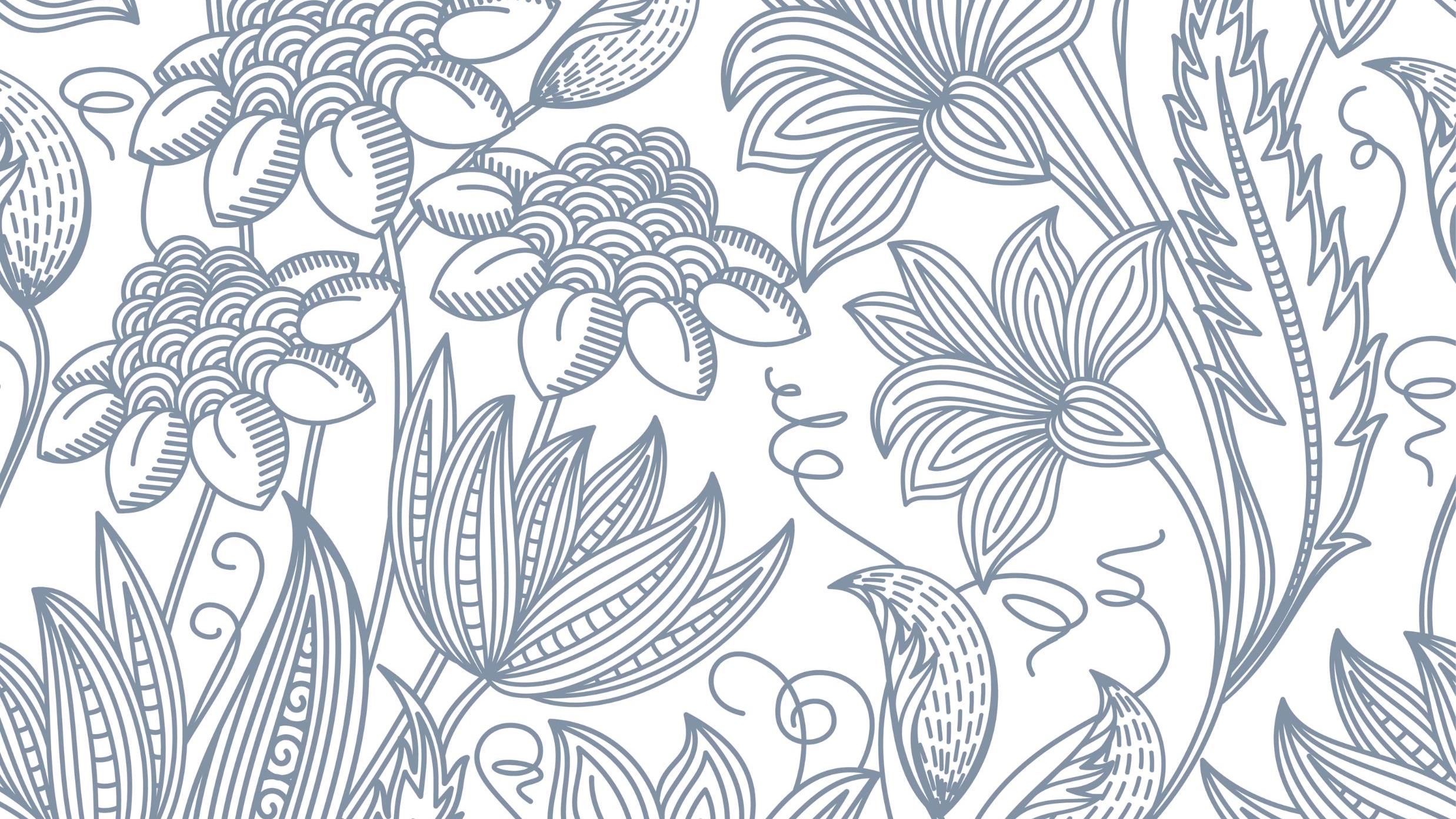 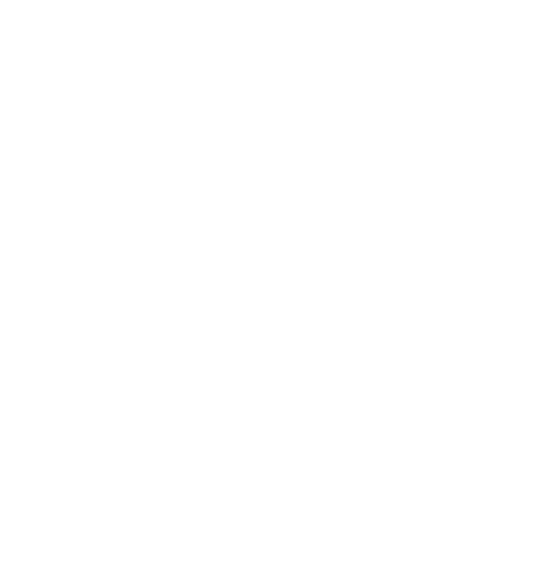 Breathe in Love, Breathe out Pain
Wellington Home Birth Association
 Te Whakawhanau i te Kainga
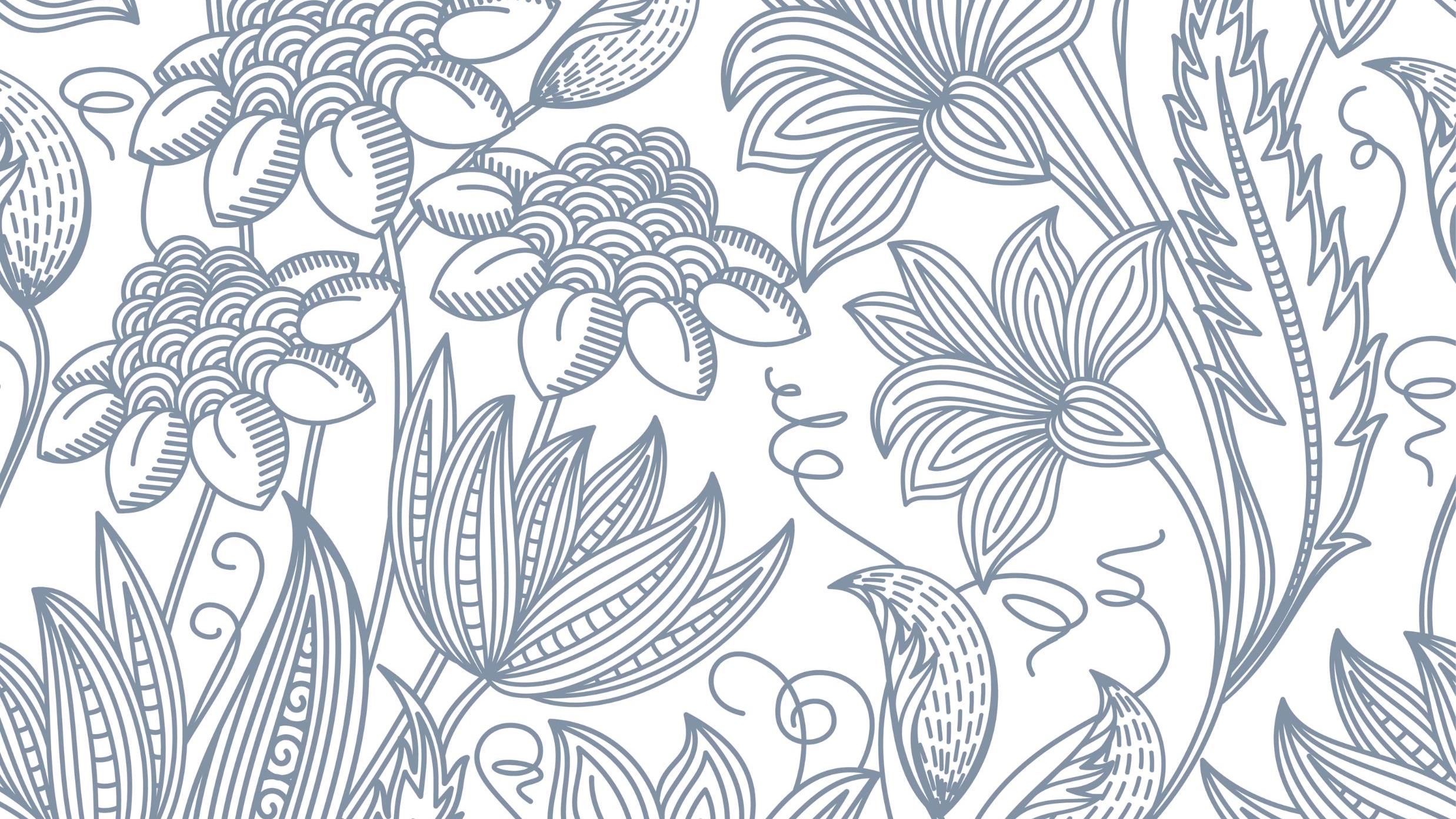 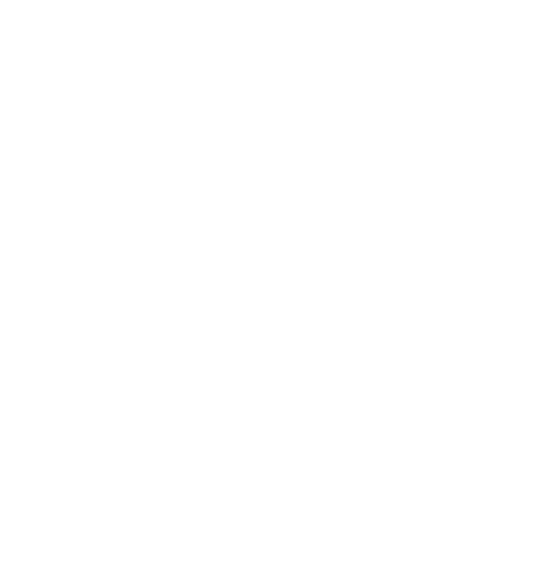 I give my baby time and patience
Wellington Home Birth Association
 Te Whakawhanau i te Kainga
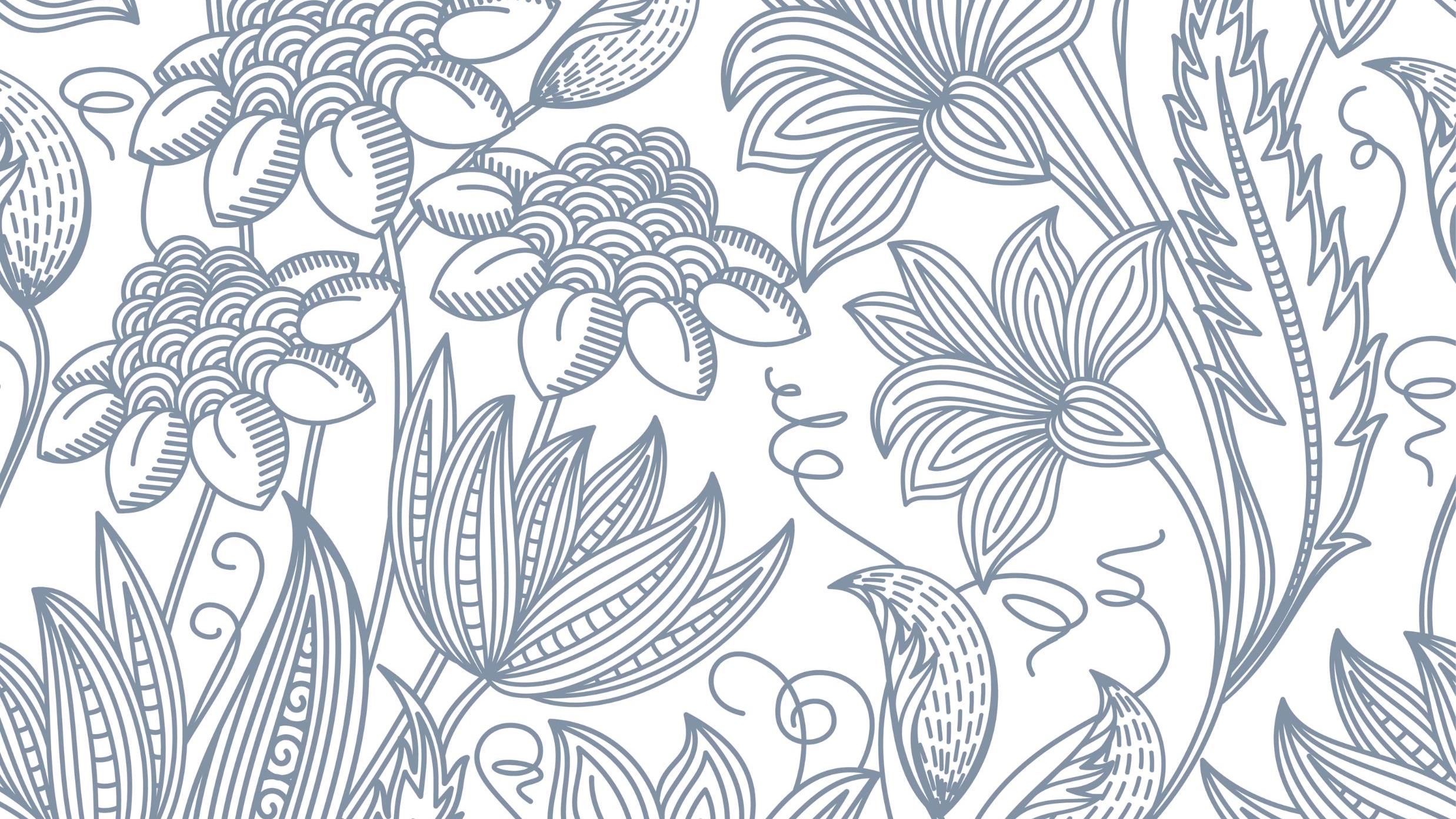 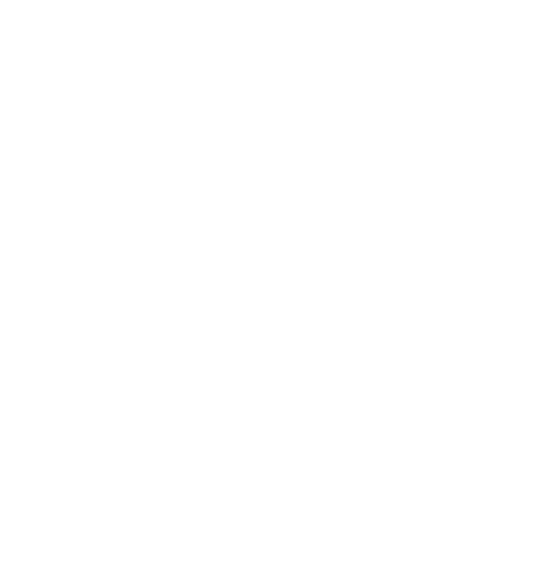 I have everything I need within myself to do this
Wellington Home Birth Association
 Te Whakawhanau i te Kainga
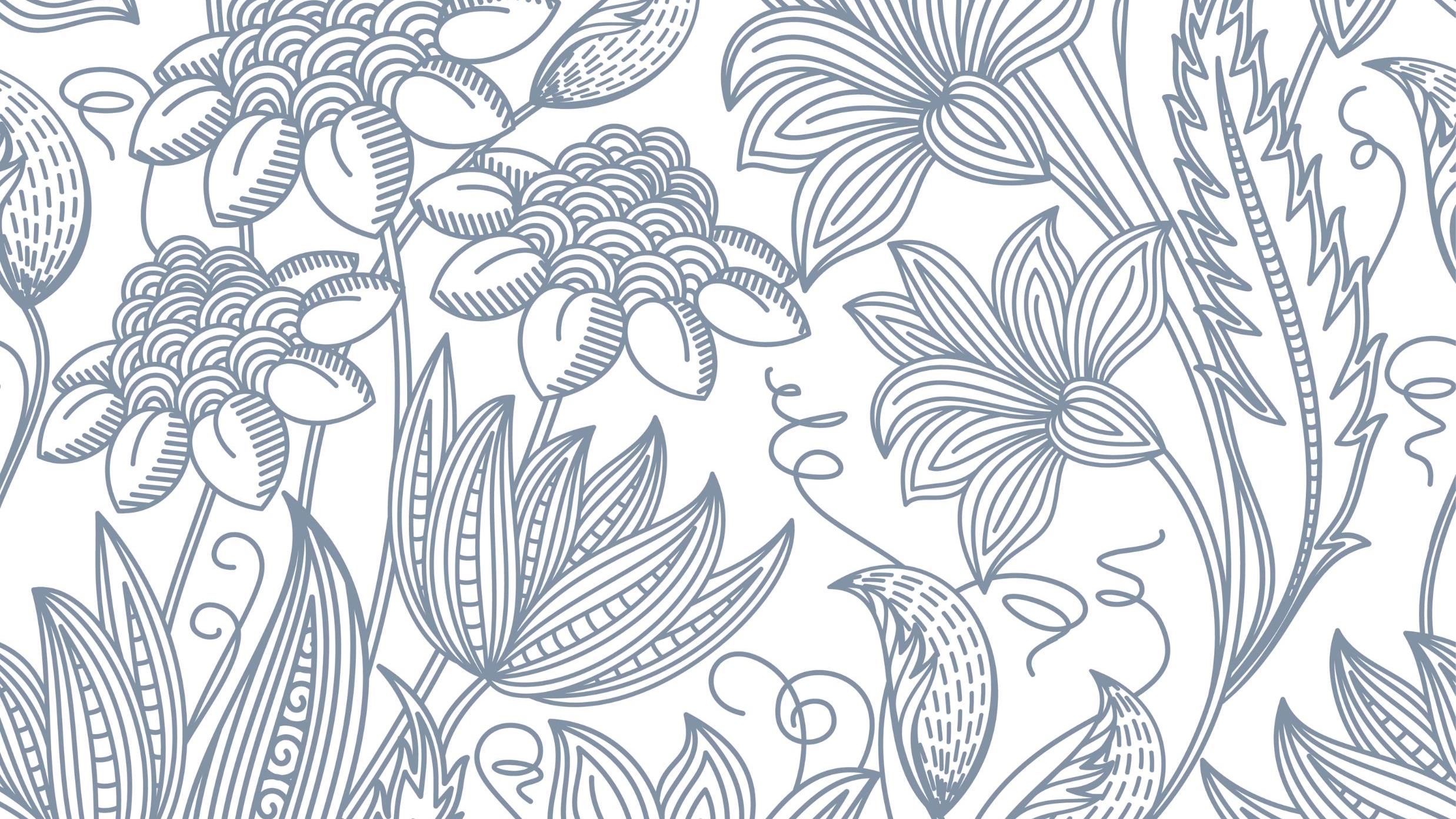 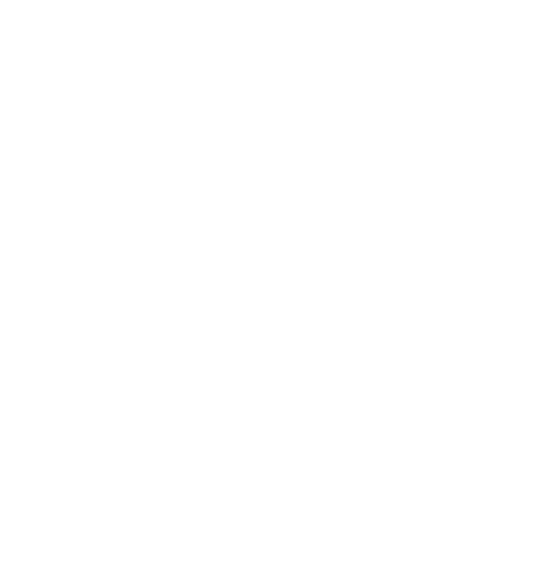 I relax my Mind and Body during Contractions
Wellington Home Birth Association
 Te Whakawhanau i te Kainga
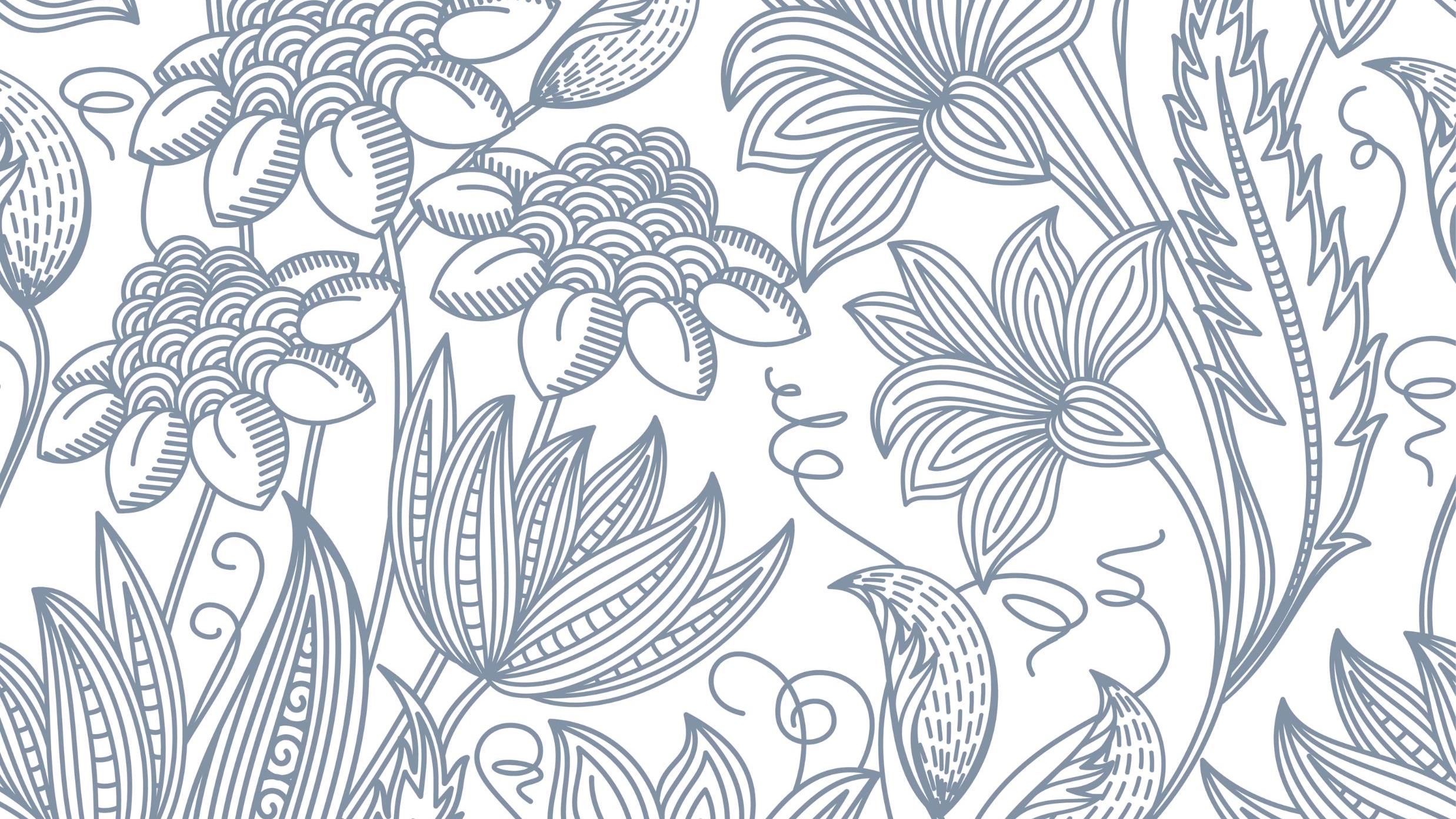 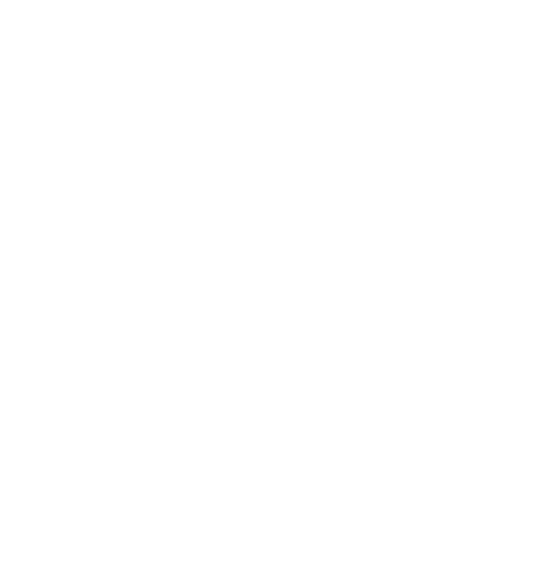 I soften, I open, I release
Wellington Home Birth Association
 Te Whakawhanau i te Kainga
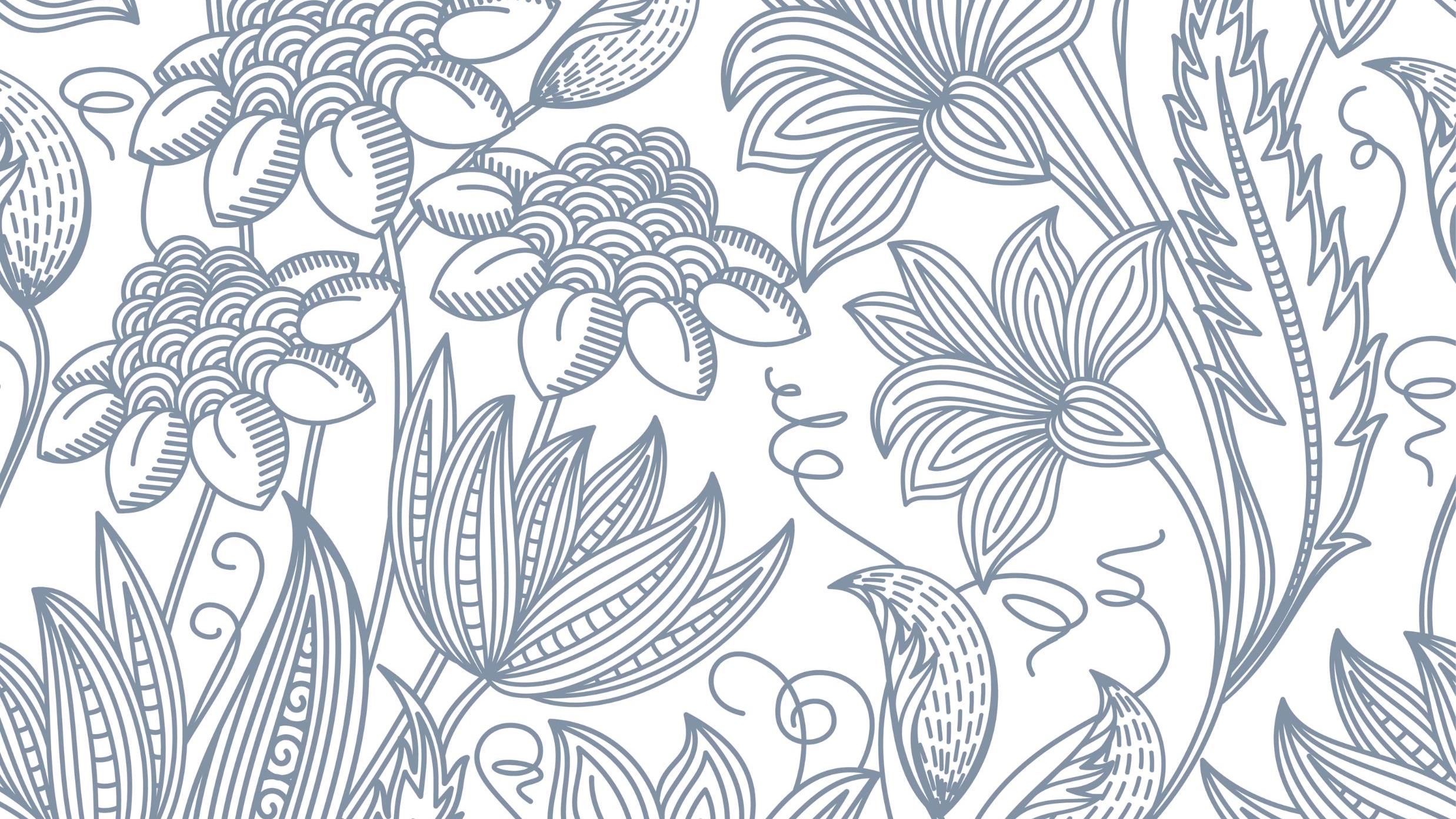 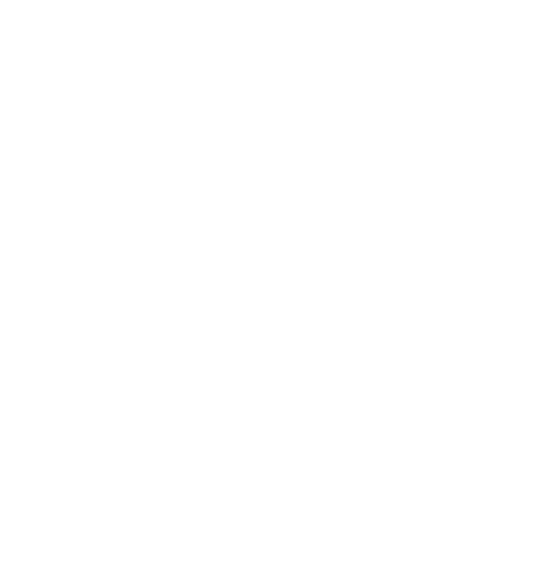 I surrender to each wave that rushes over me
Wellington Home Birth Association
 Te Whakawhanau i te Kainga
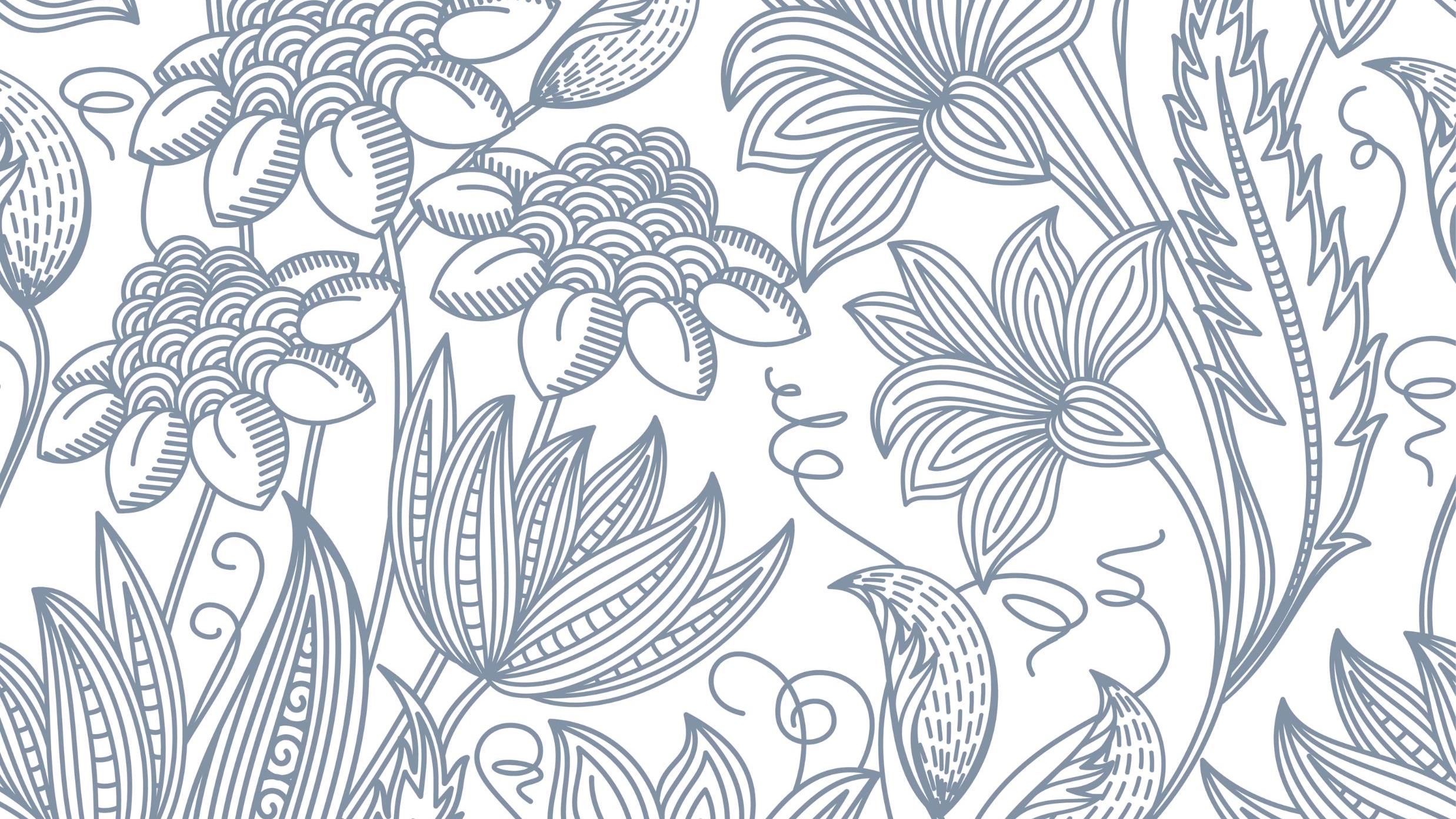 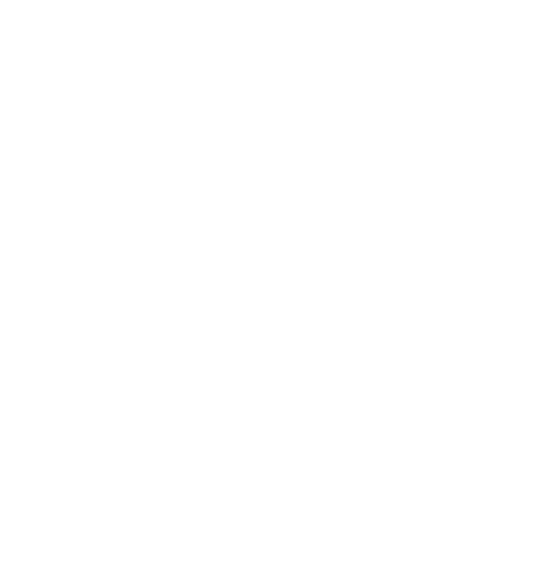 I trust my intuition and inner wisdom
Wellington Home Birth Association
 Te Whakawhanau i te Kainga
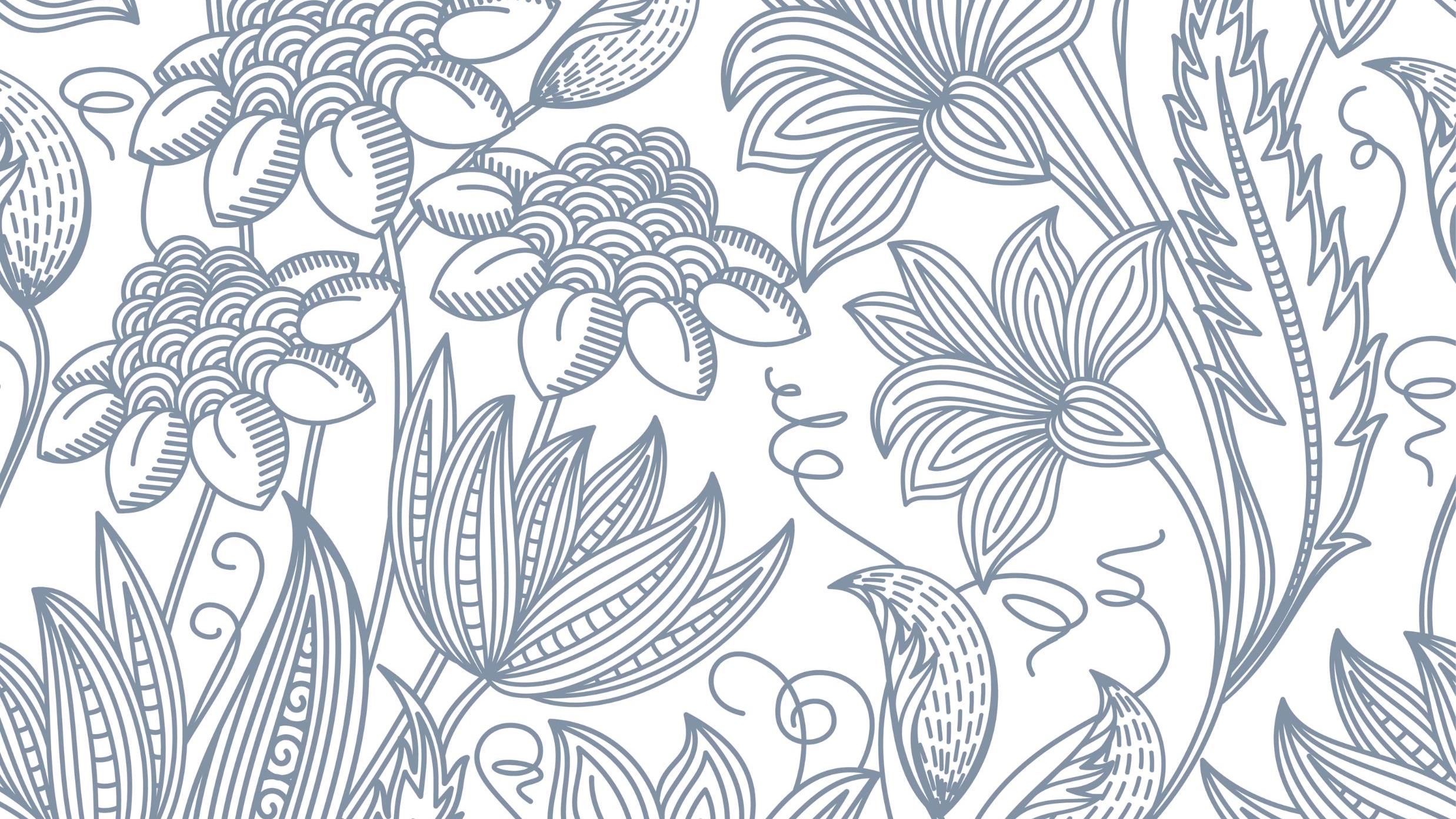 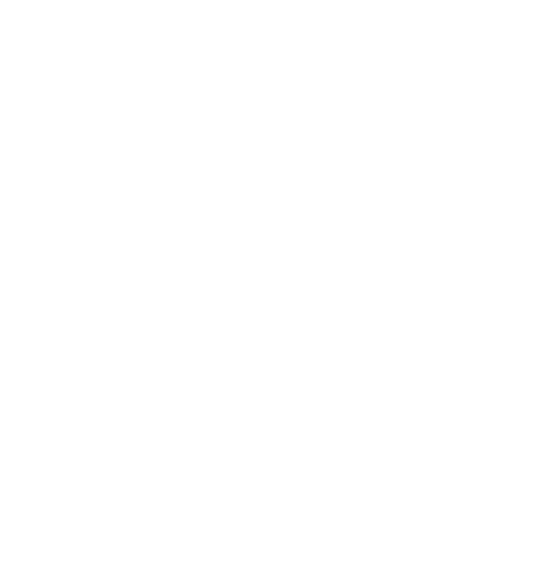 Long and strong contractions bring my baby down
Wellington Home Birth Association
 Te Whakawhanau i te Kainga
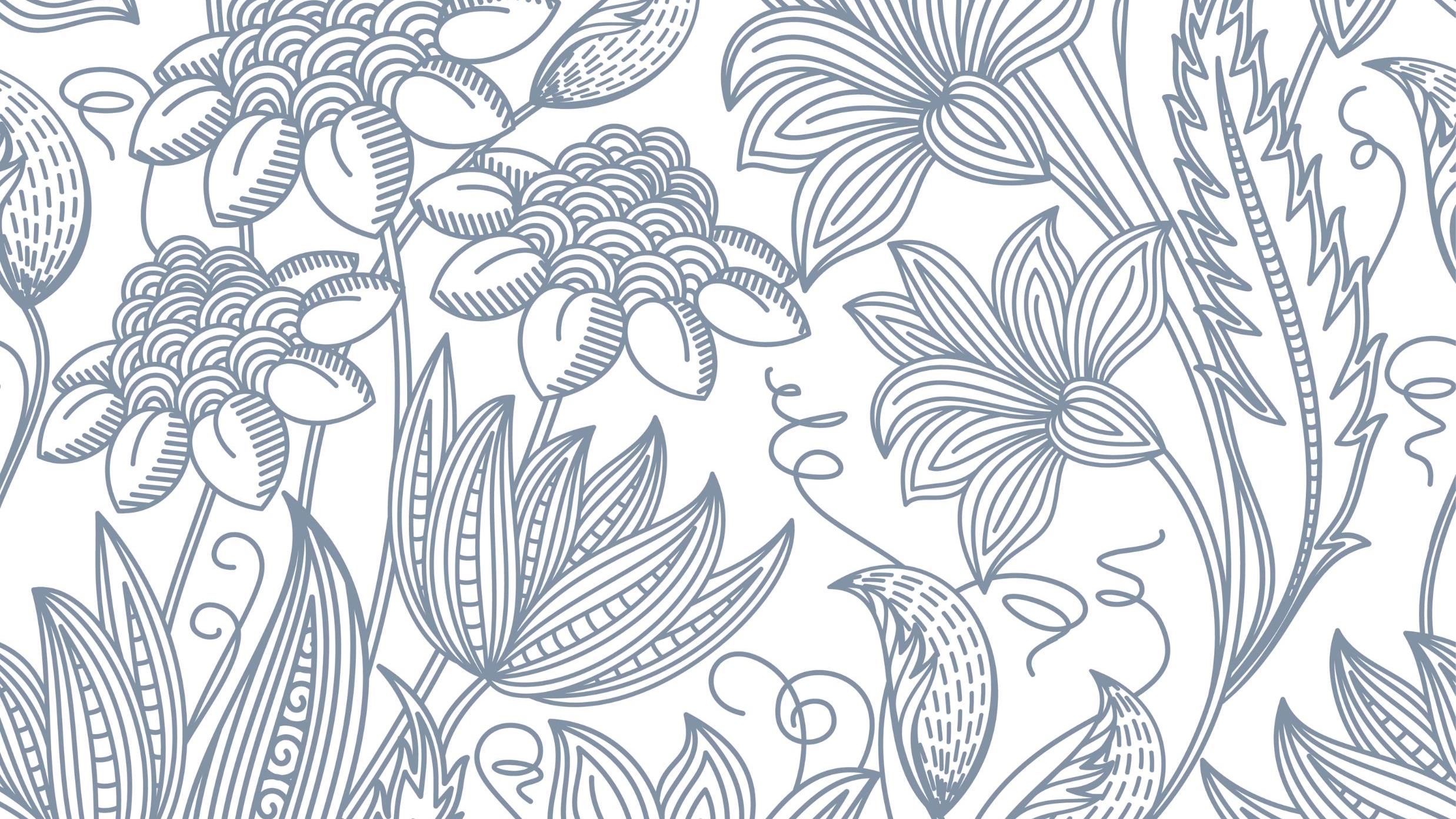 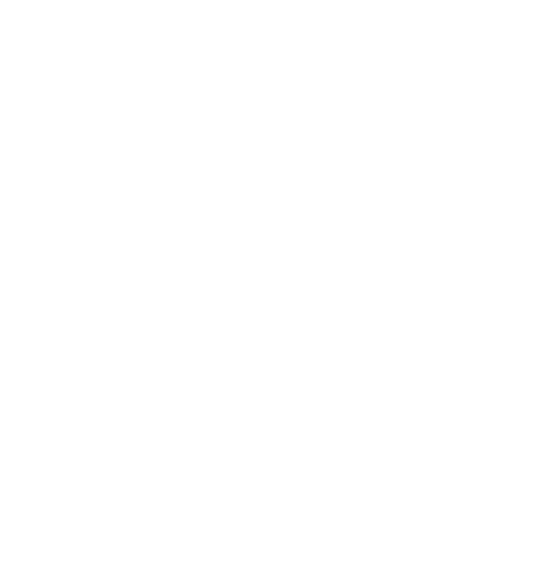 I trust my instincts during labour
Wellington Home Birth Association
 Te Whakawhanau i te Kainga
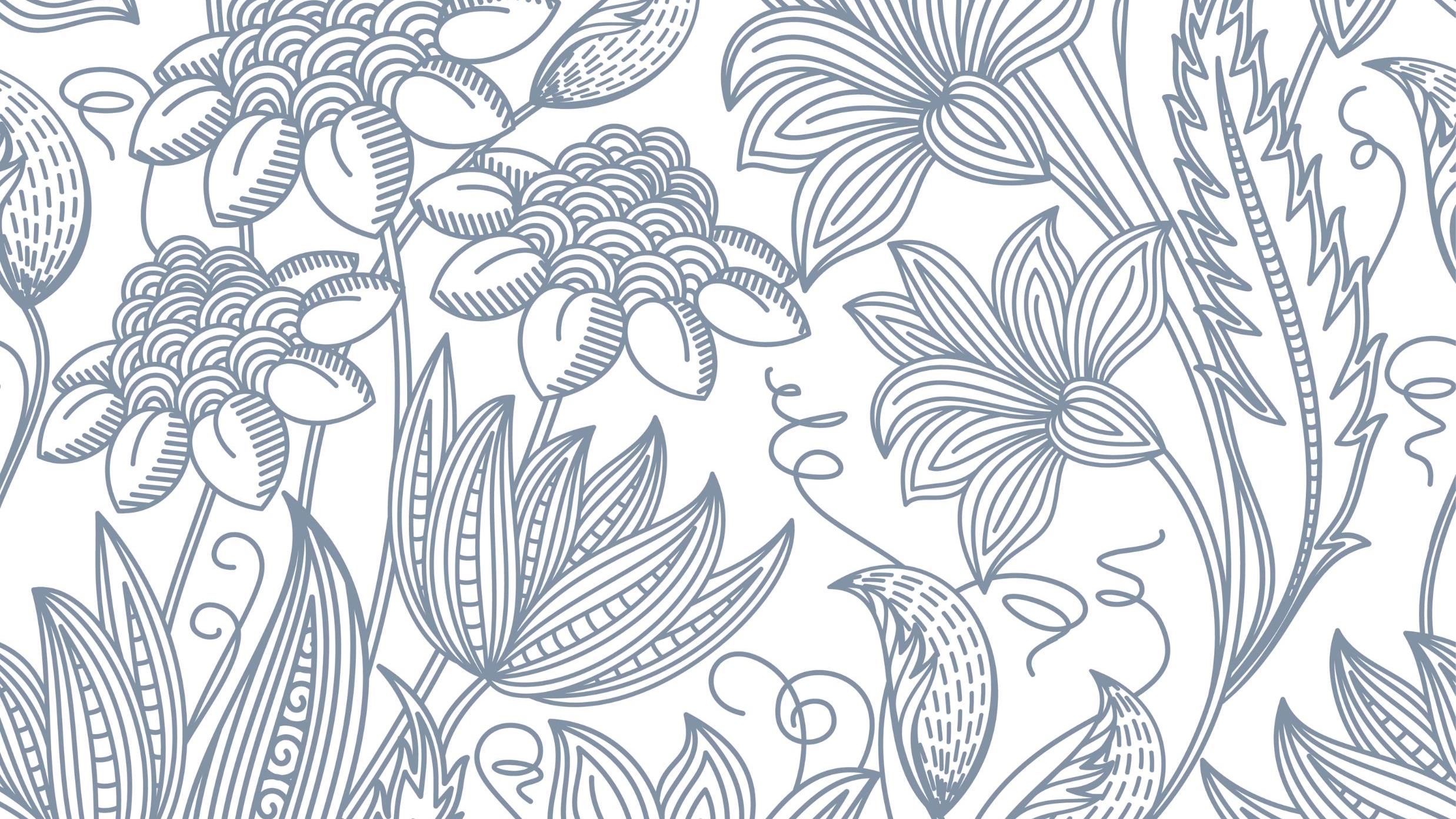 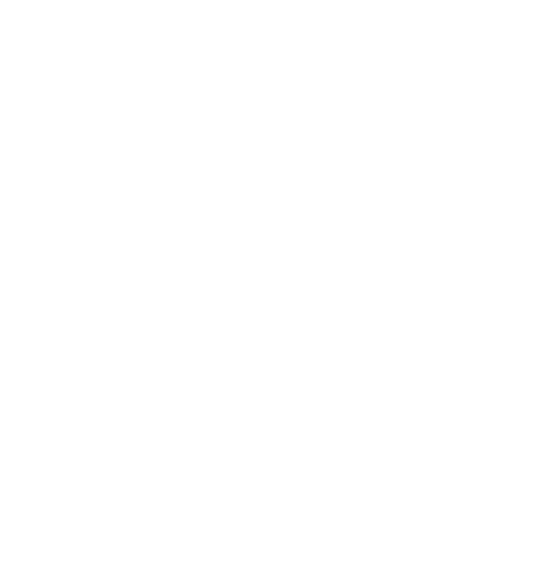 I will enjoy each stage of my birthing journey
Wellington Home Birth Association
 Te Whakawhanau i te Kainga
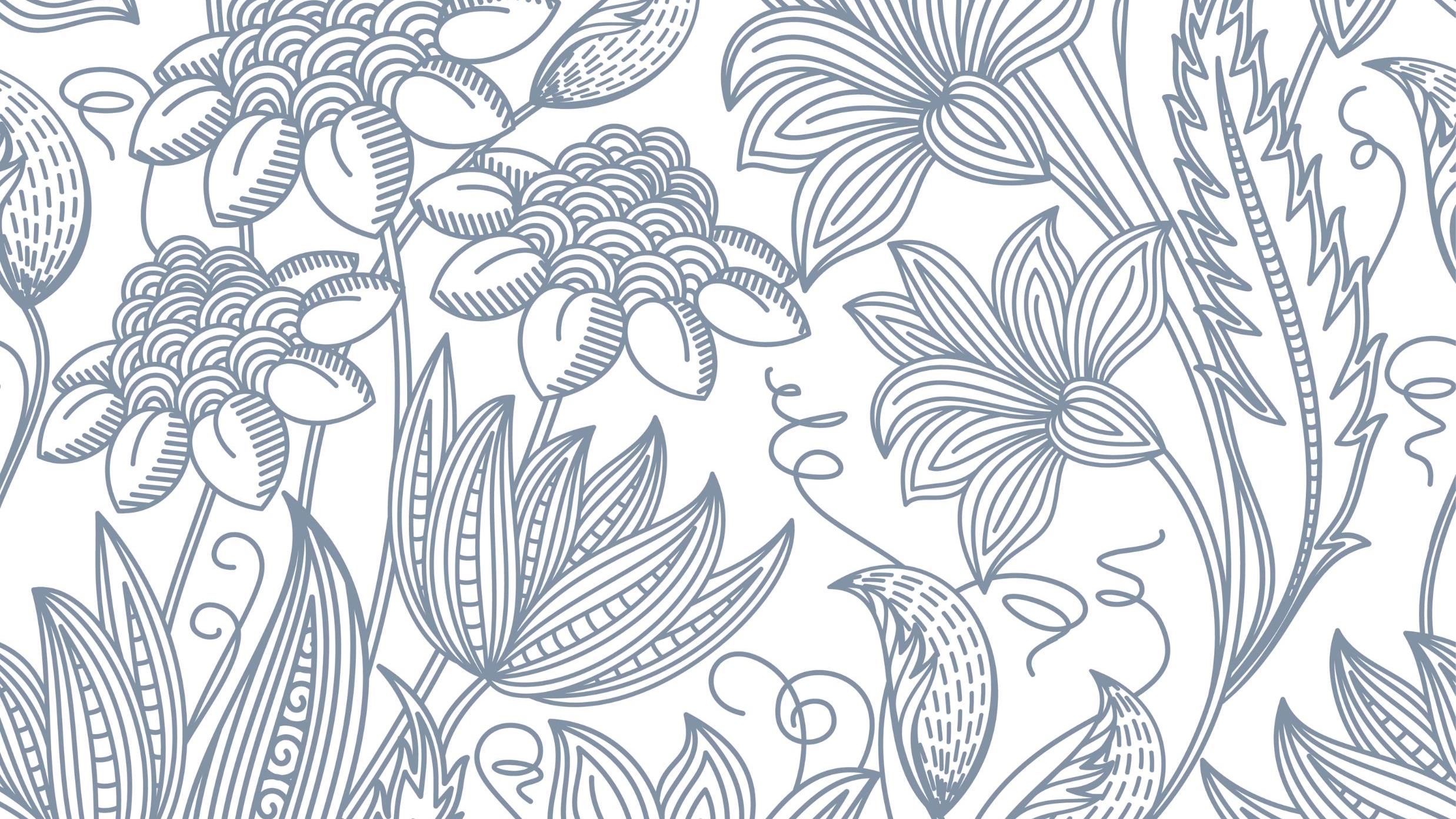 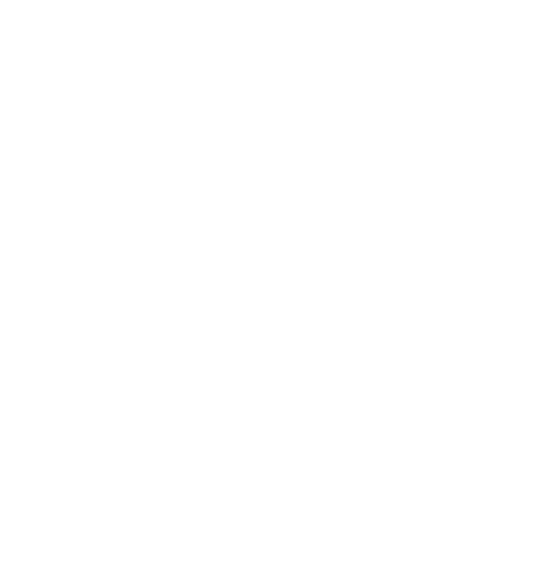 I will listen to my body
Wellington Home Birth Association
 Te Whakawhanau i te Kainga
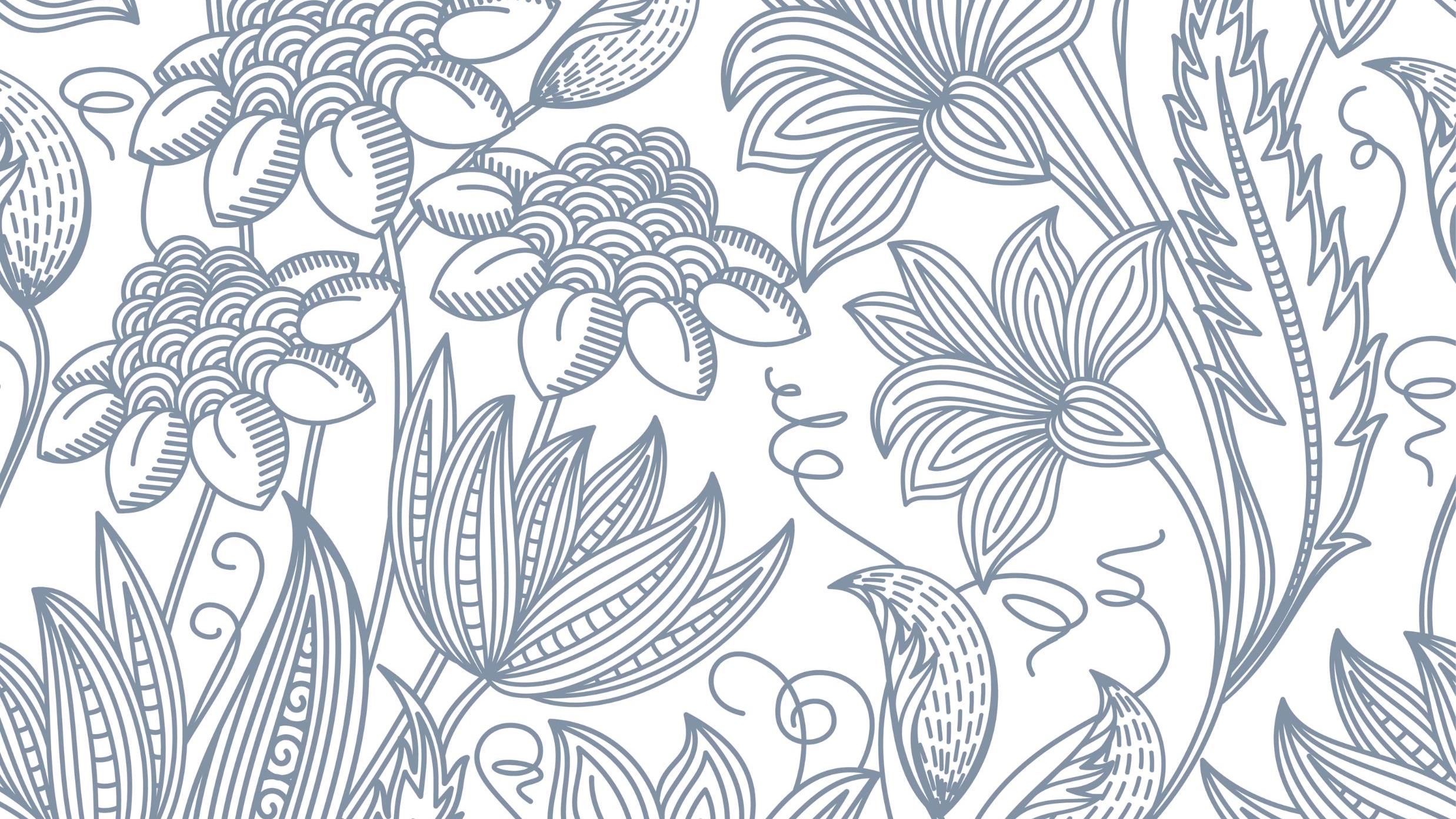 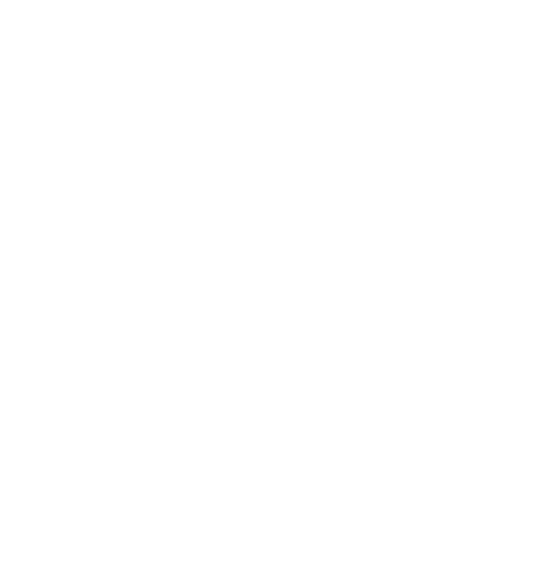 I’m a link in the endless chain of birthing women
Wellington Home Birth Association
 Te Whakawhanau i te Kainga
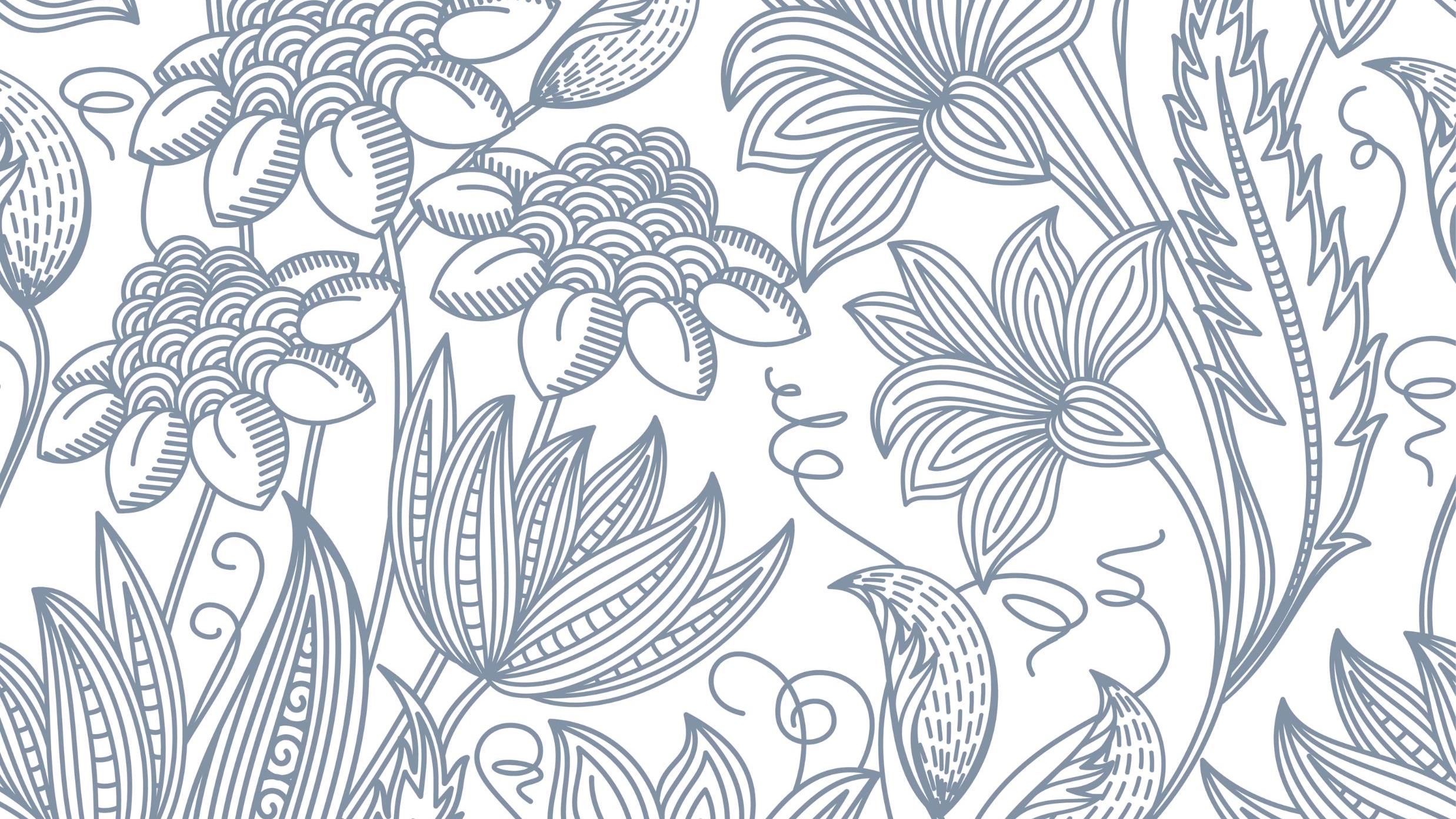 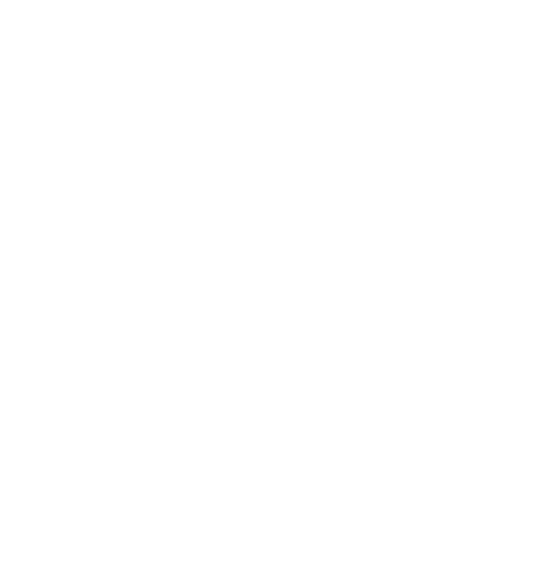 I am Strong and Capable
Wellington Home Birth Association
 Te Whakawhanau i te Kainga
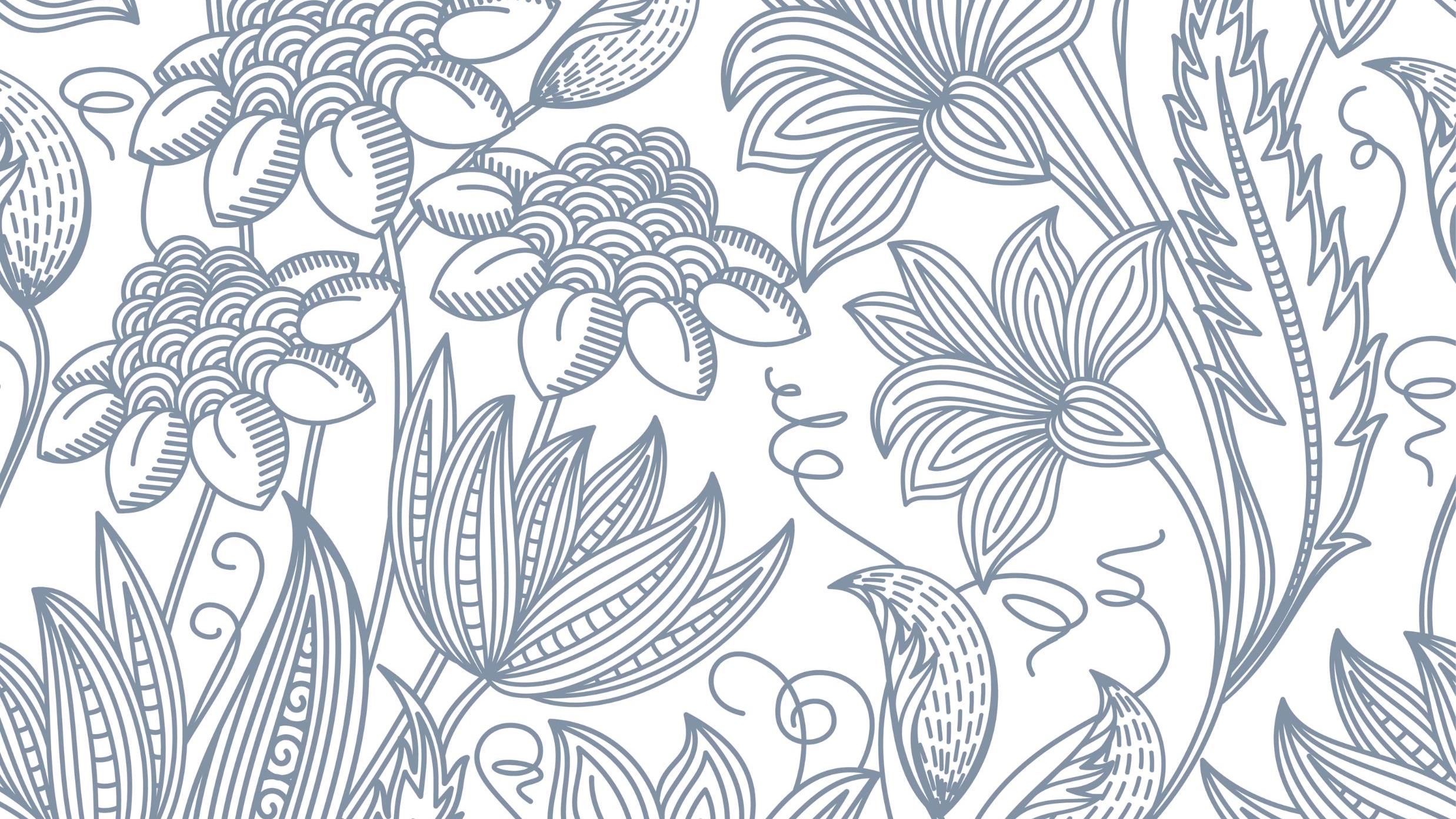 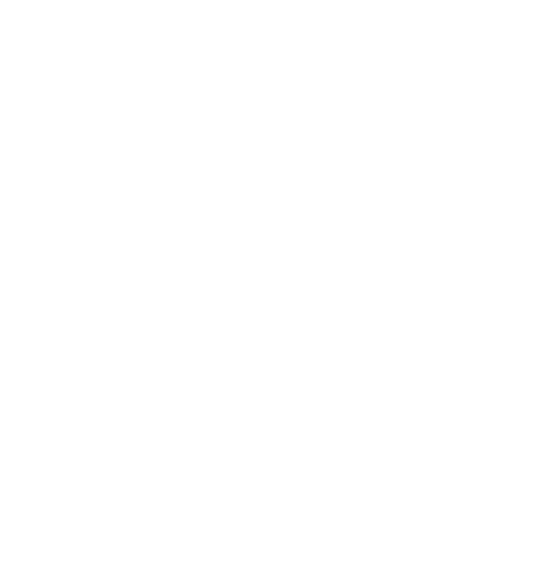 If in doubt breathe out
Wellington Home Birth Association
 Te Whakawhanau i te Kainga
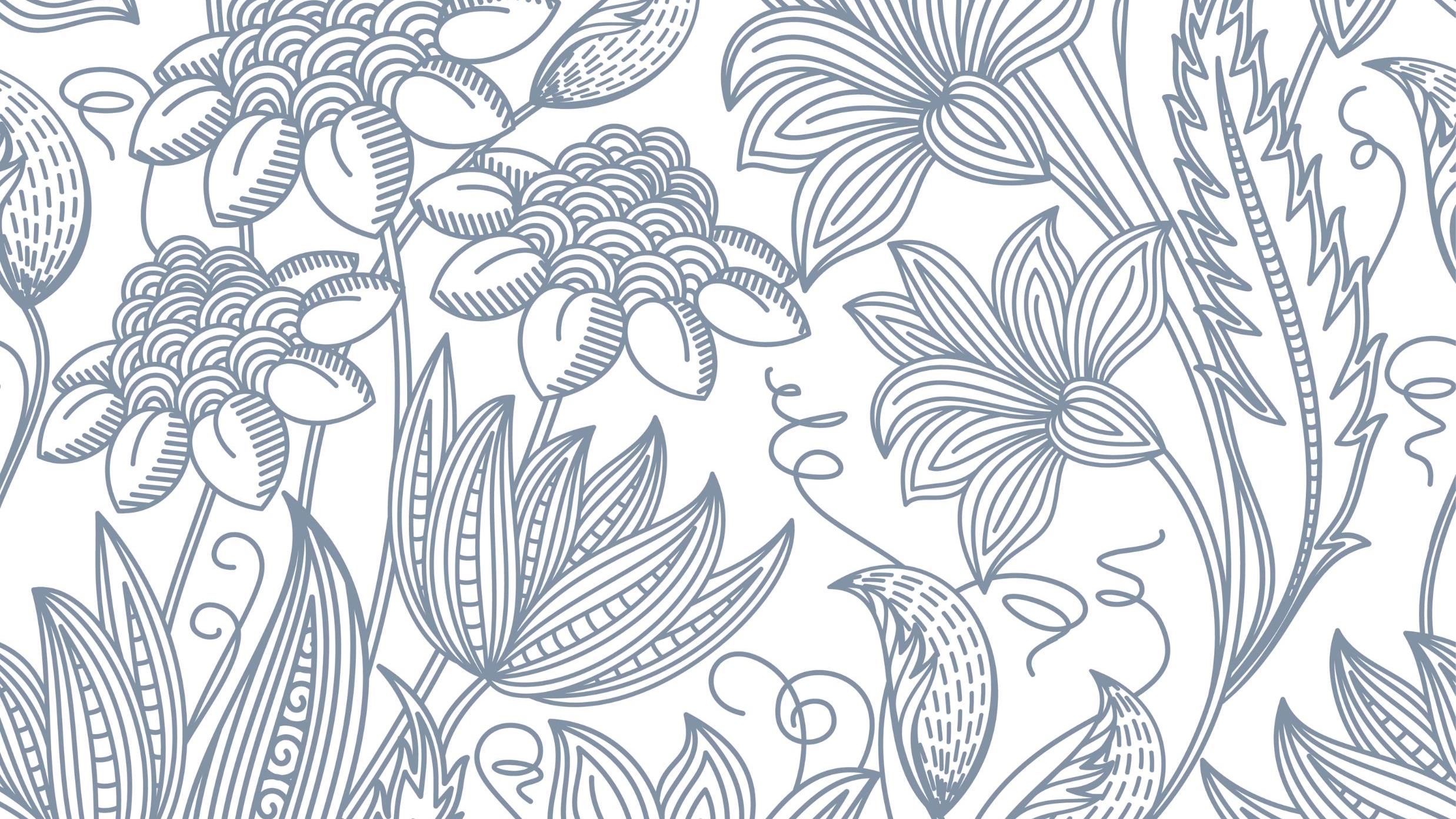 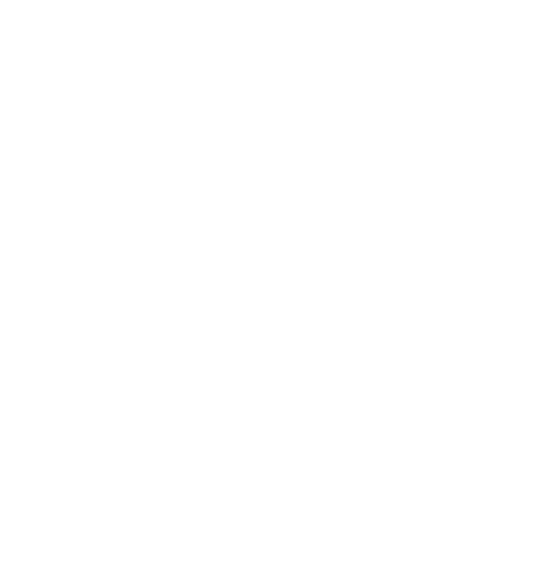 Inhale Peace, Exhale Tension
Wellington Home Birth Association
 Te Whakawhanau i te Kainga
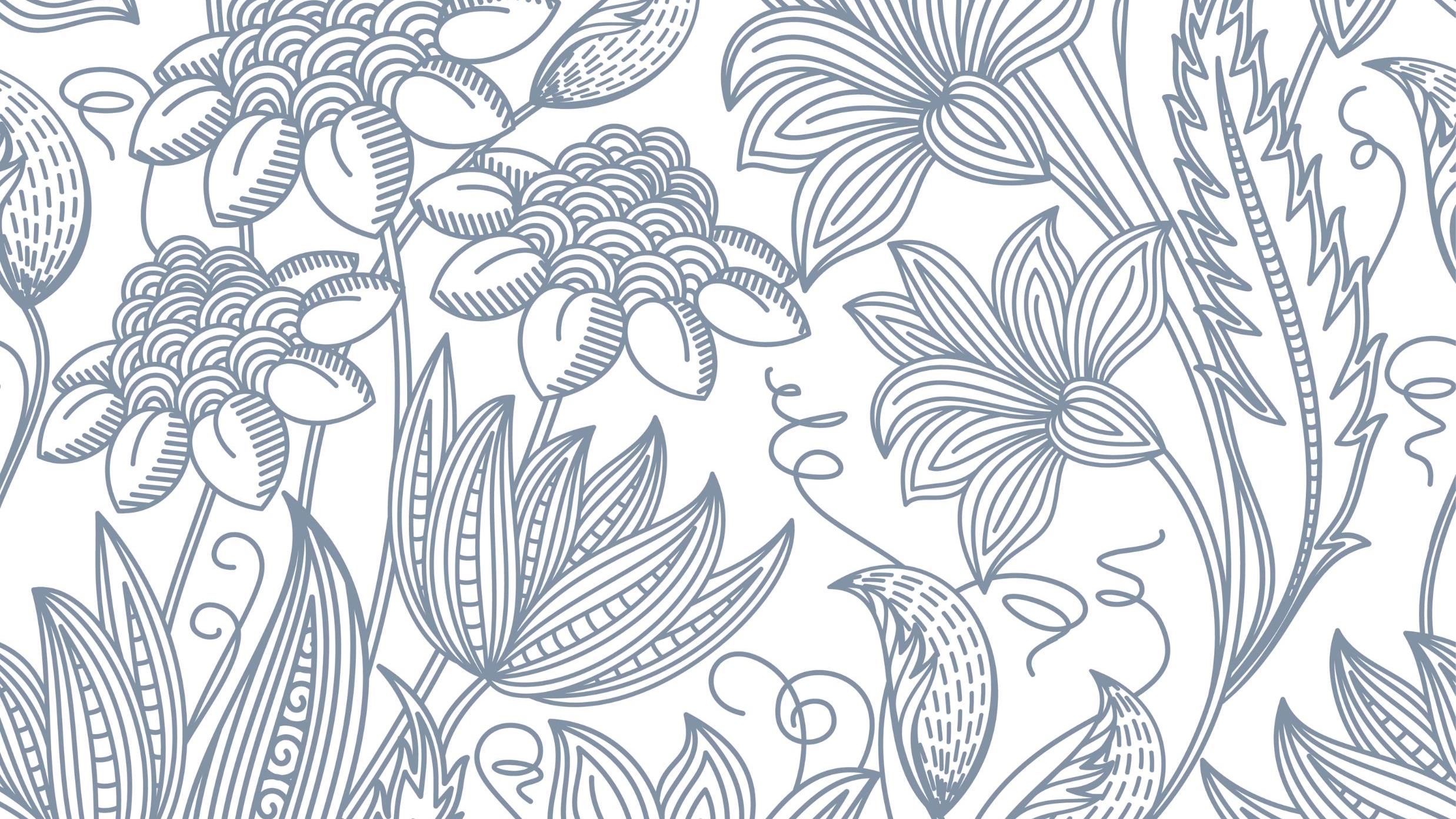 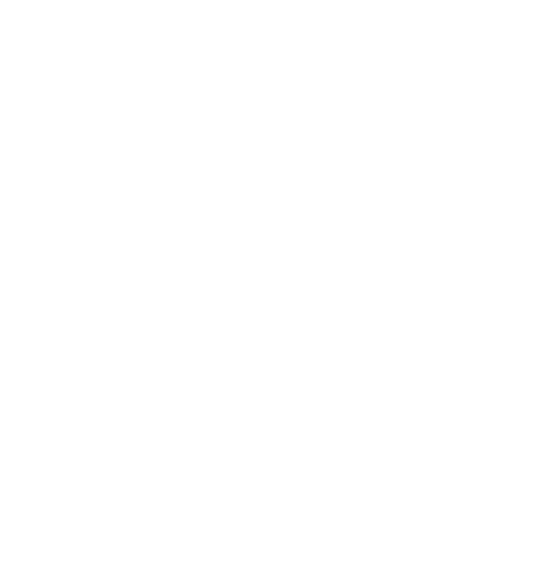 It is not pain, it is power
Wellington Home Birth Association
 Te Whakawhanau i te Kainga
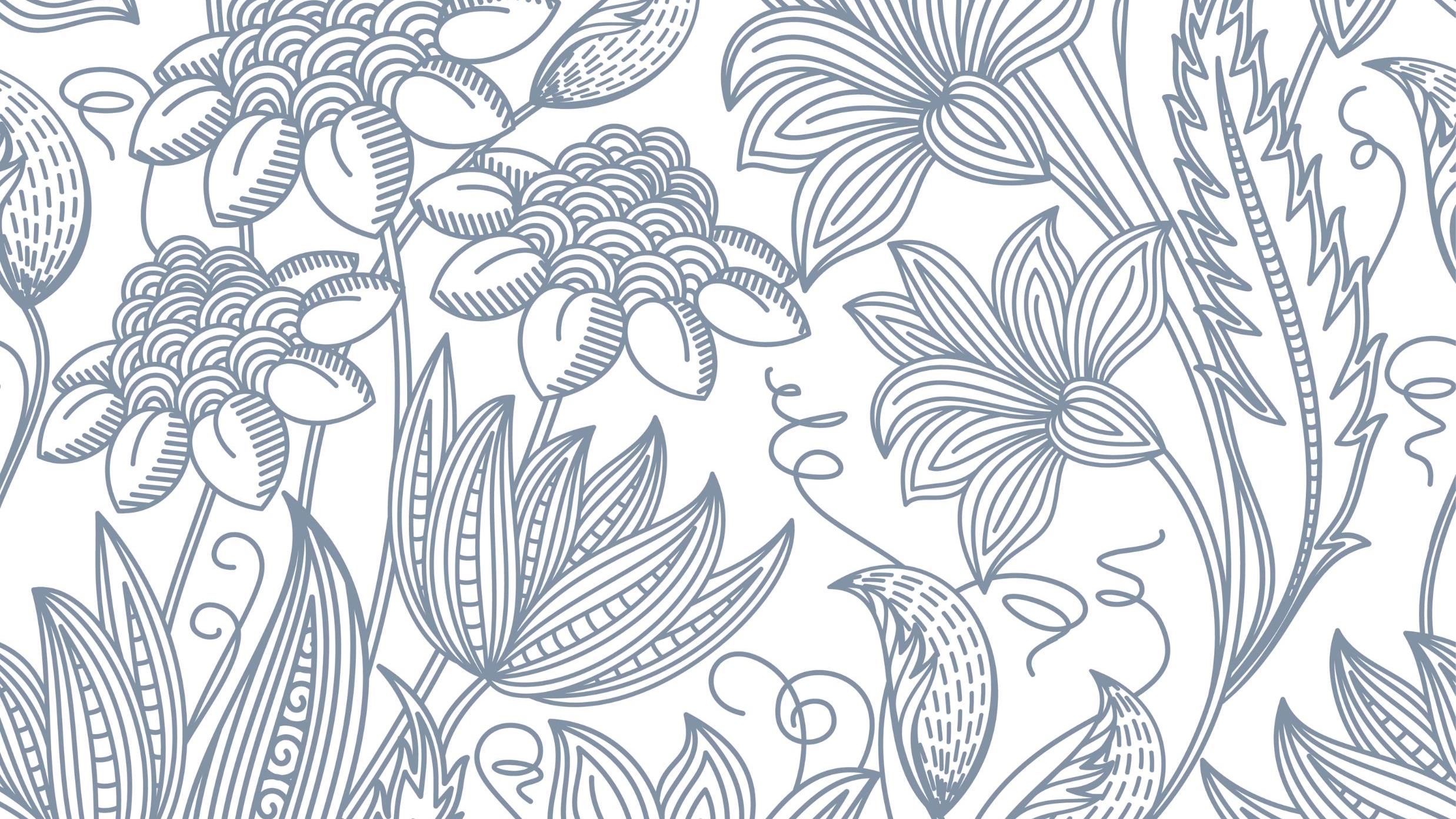 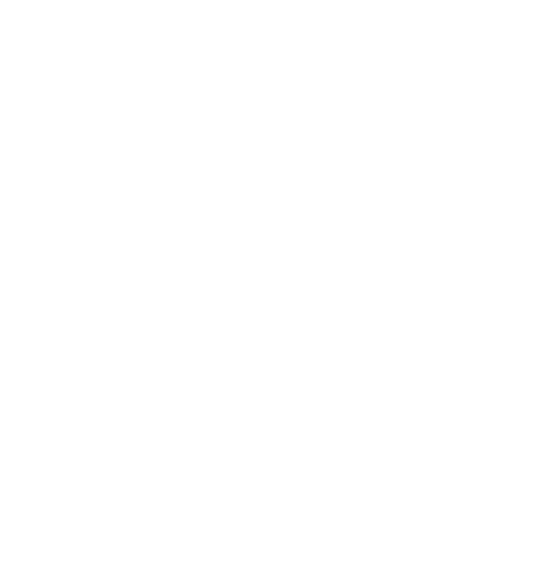 It may hurt but I remain safe
Wellington Home Birth Association
 Te Whakawhanau i te Kainga
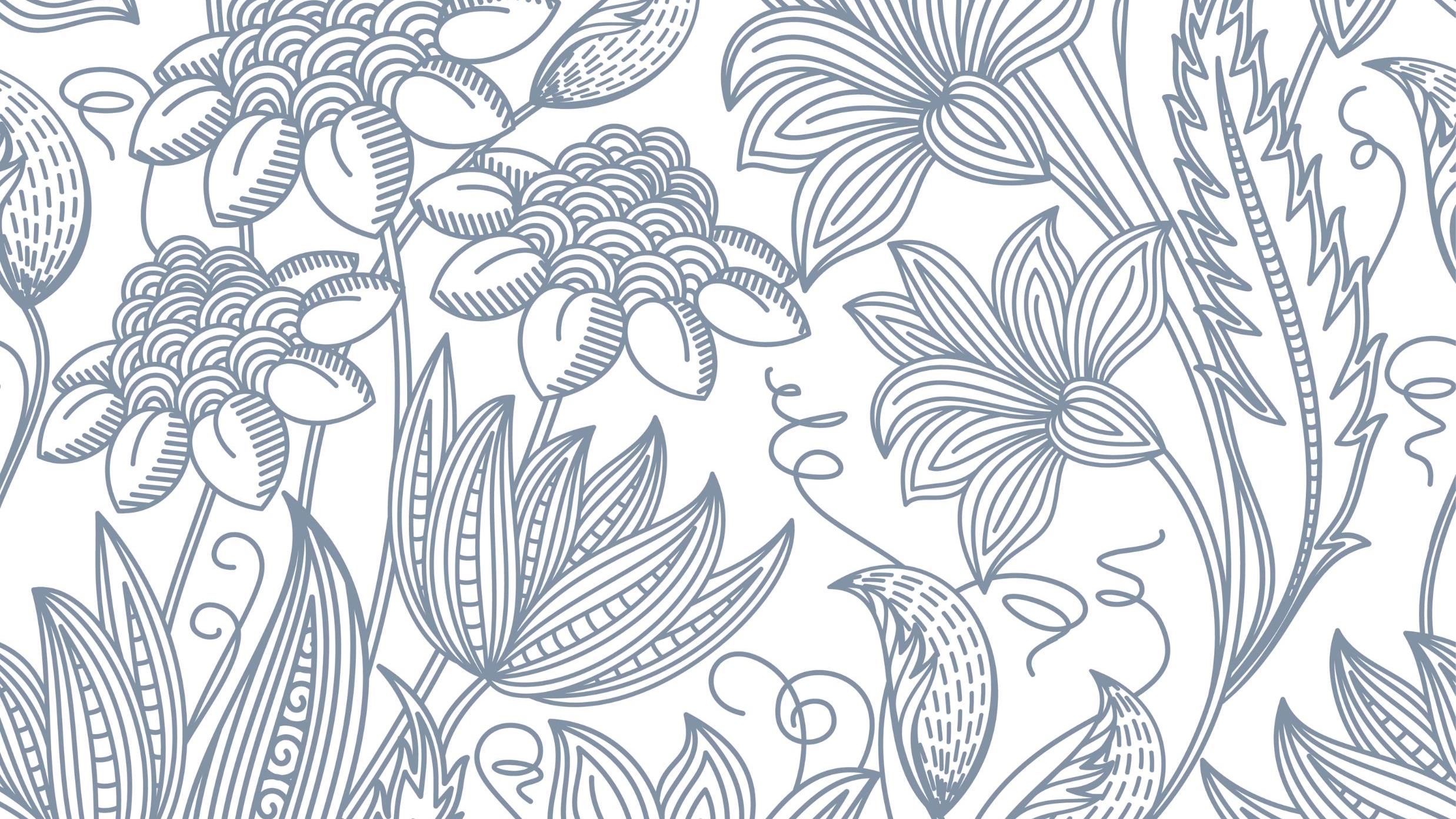 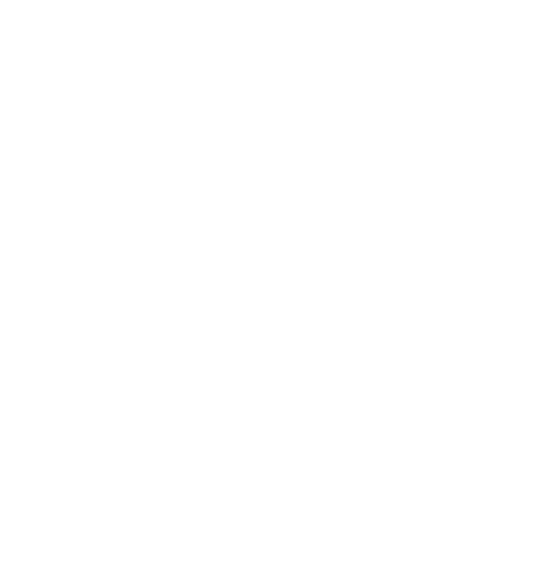 I will breathe andlet it happen
Wellington Home Birth Association
 Te Whakawhanau i te Kainga
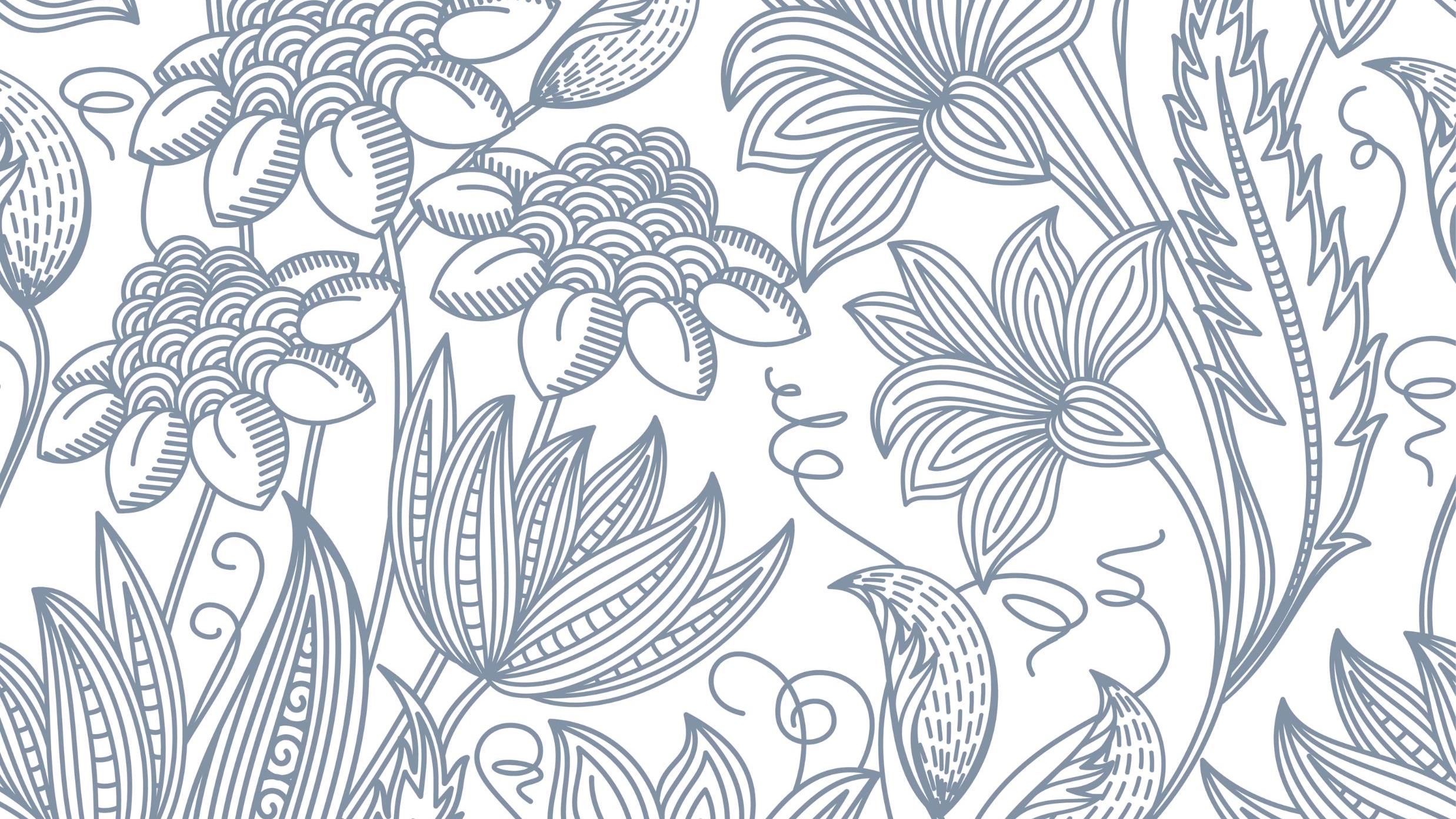 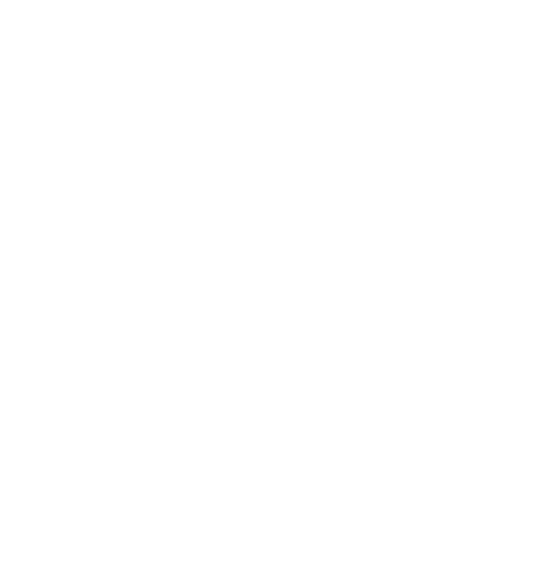 My baby is coming,there is no hurry
Wellington Home Birth Association
 Te Whakawhanau i te Kainga
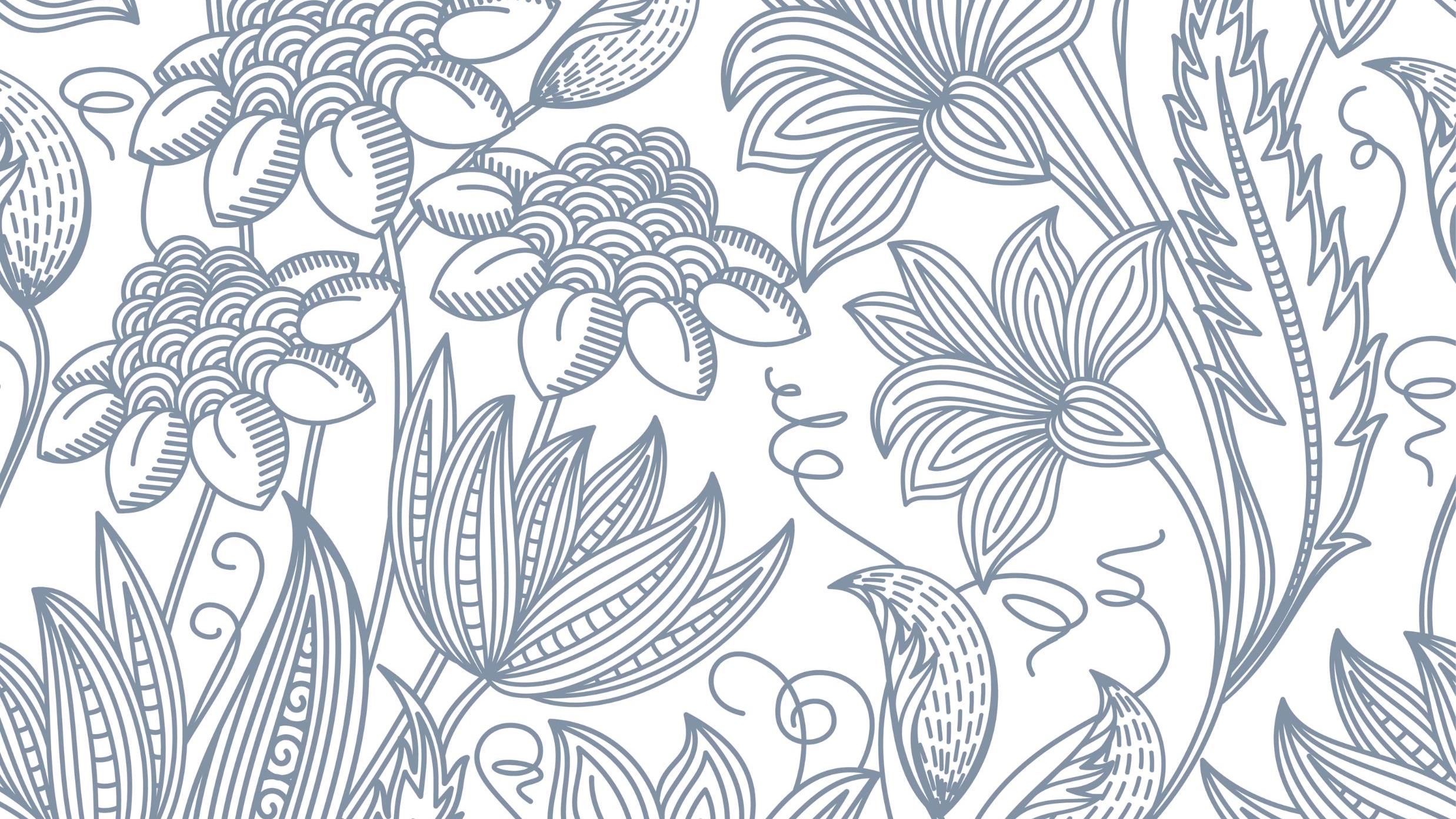 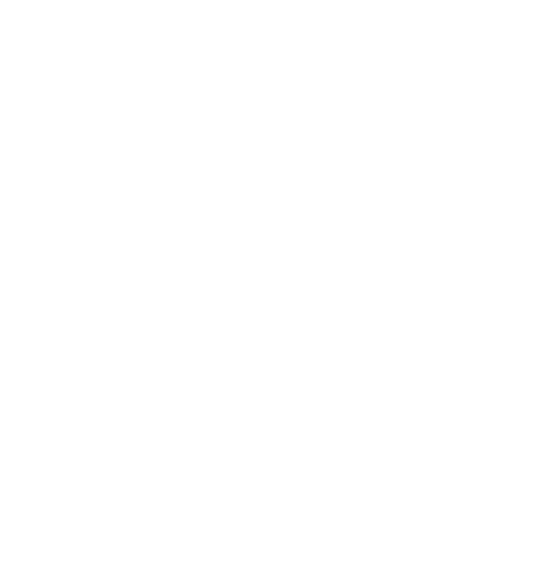 My Birth will be Empowering and Memorable
Wellington Home Birth Association
 Te Whakawhanau i te Kainga
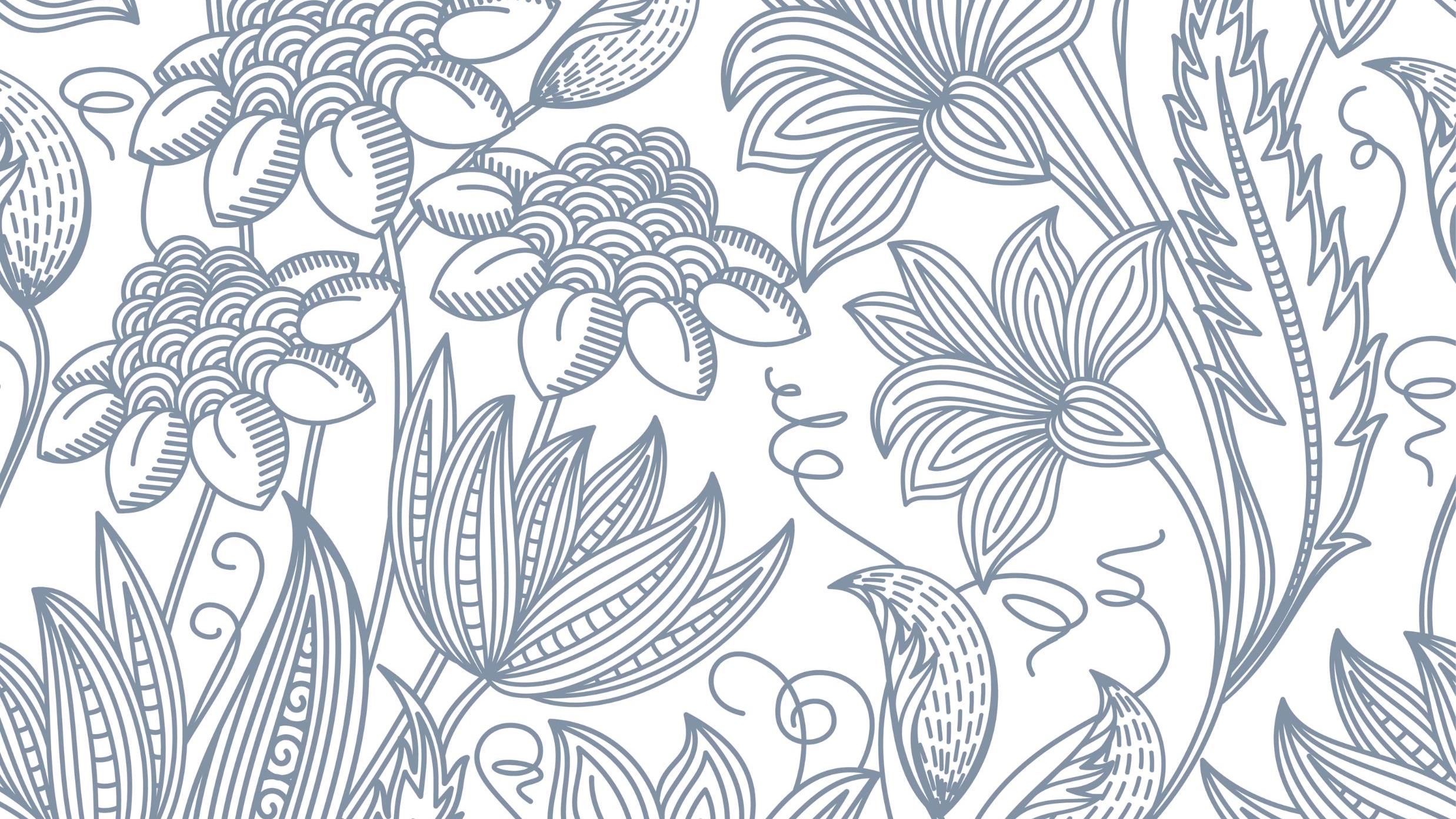 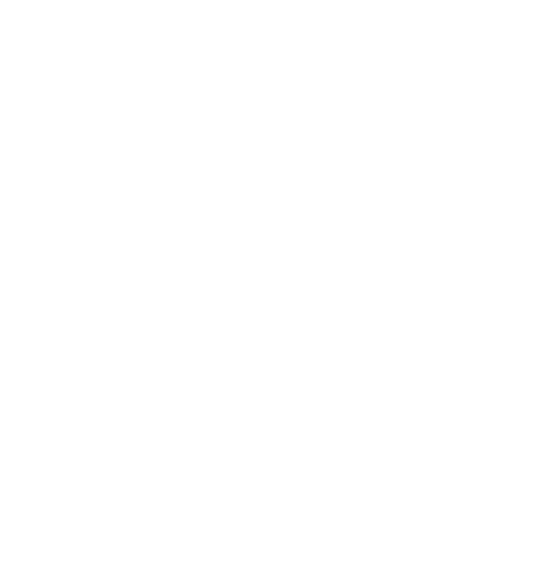 My body is fearfully and wonderfully made
Wellington Home Birth Association
 Te Whakawhanau i te Kainga
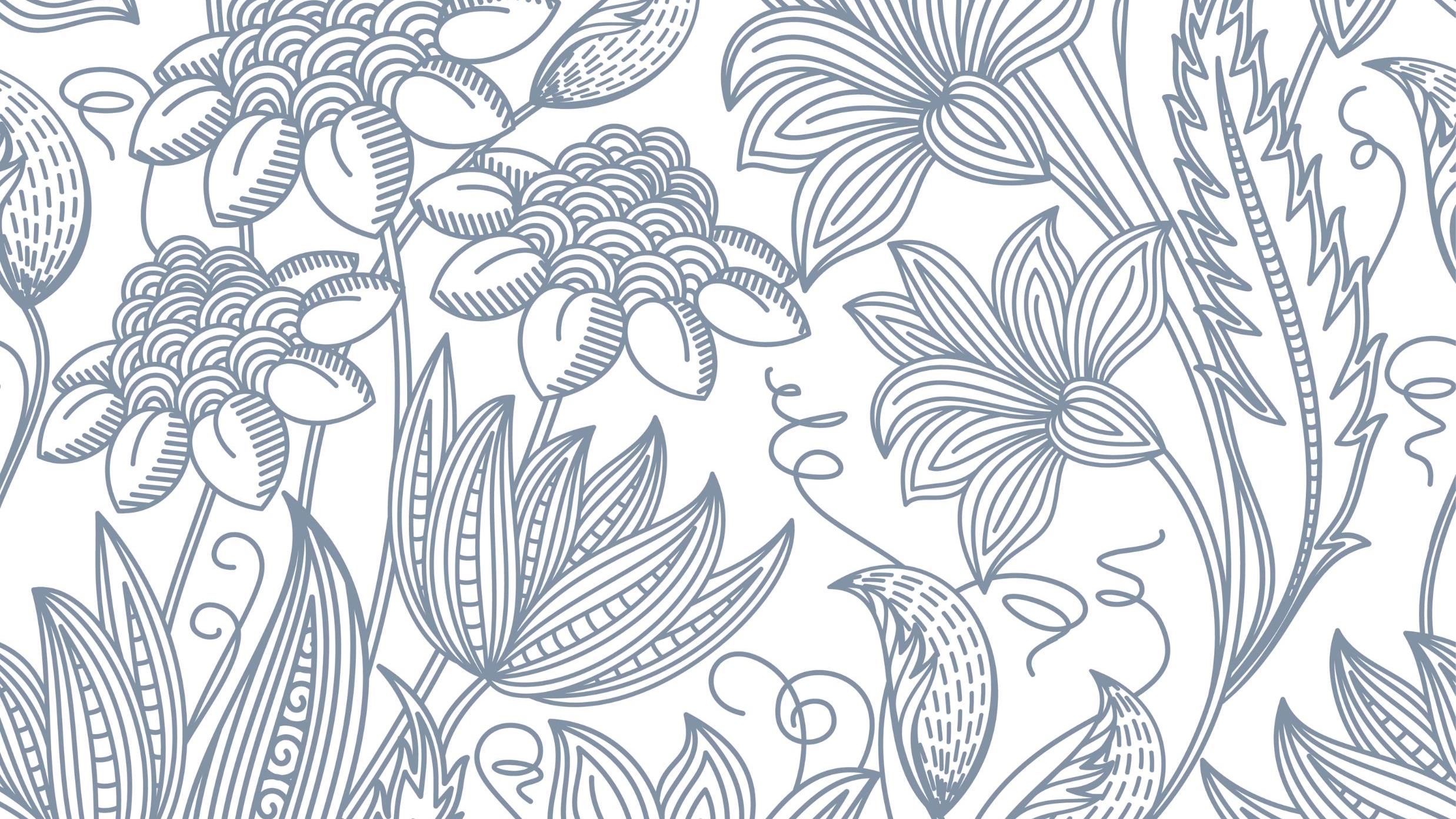 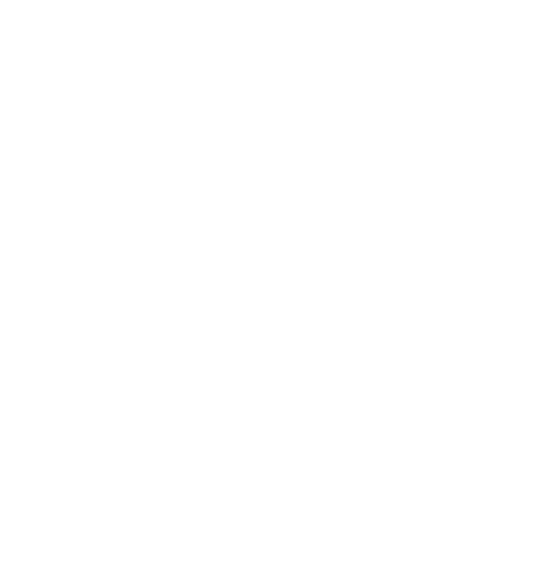 My Mind Quiets and My Body Opens
Wellington Home Birth Association
 Te Whakawhanau i te Kainga
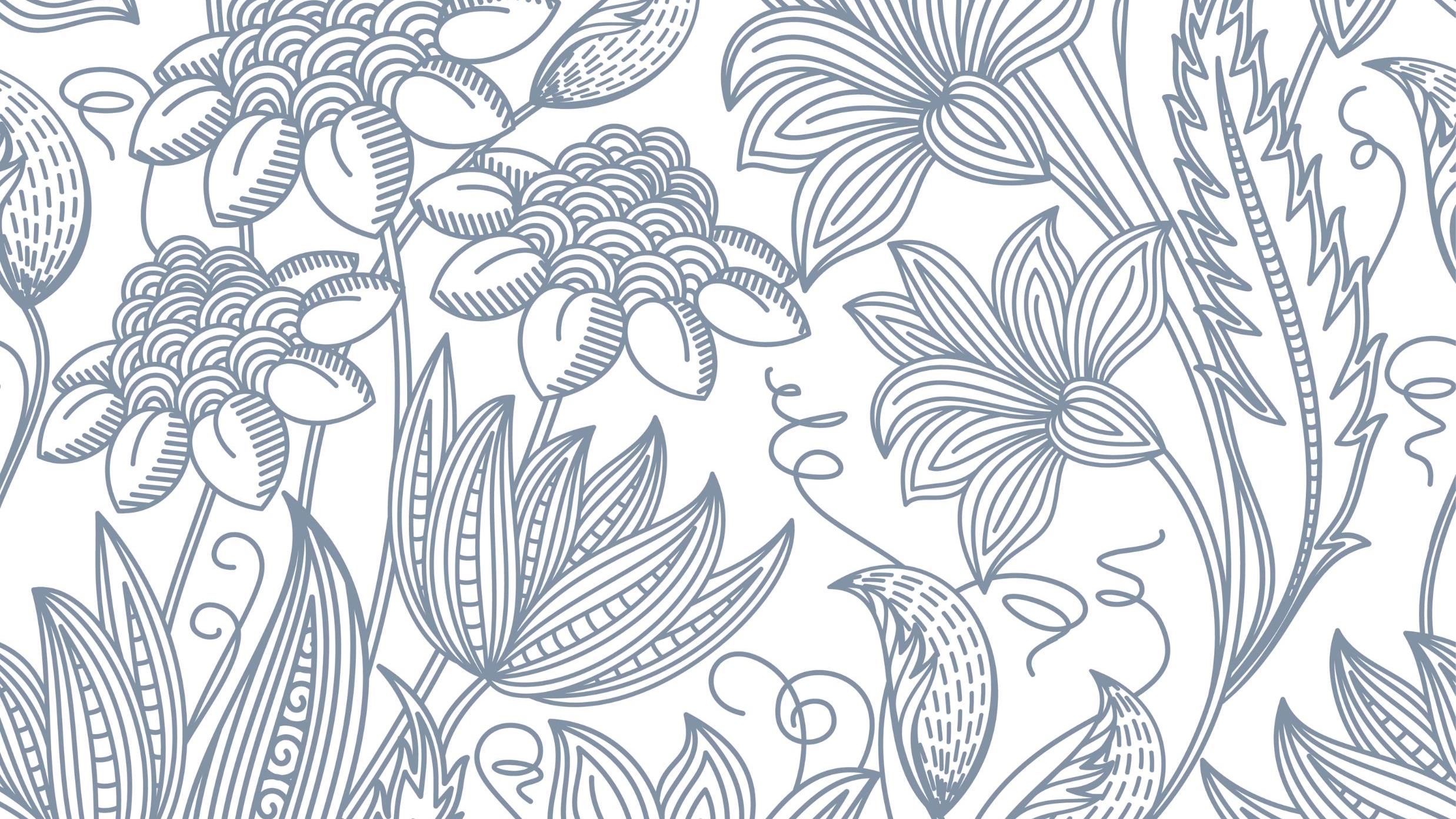 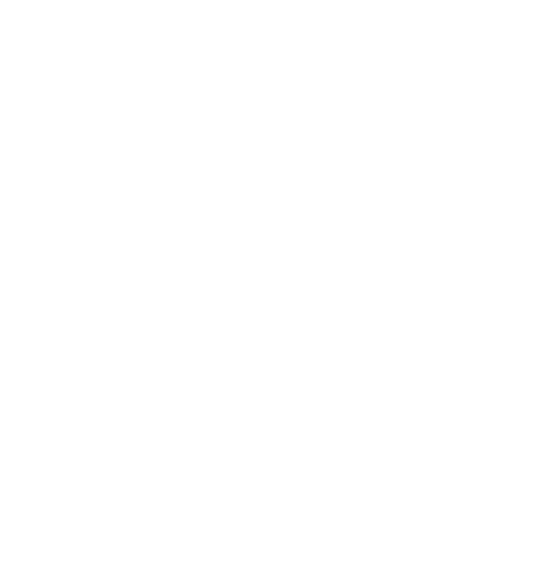 I will let the Sensations rush over my Body
Wellington Home Birth Association
 Te Whakawhanau i te Kainga
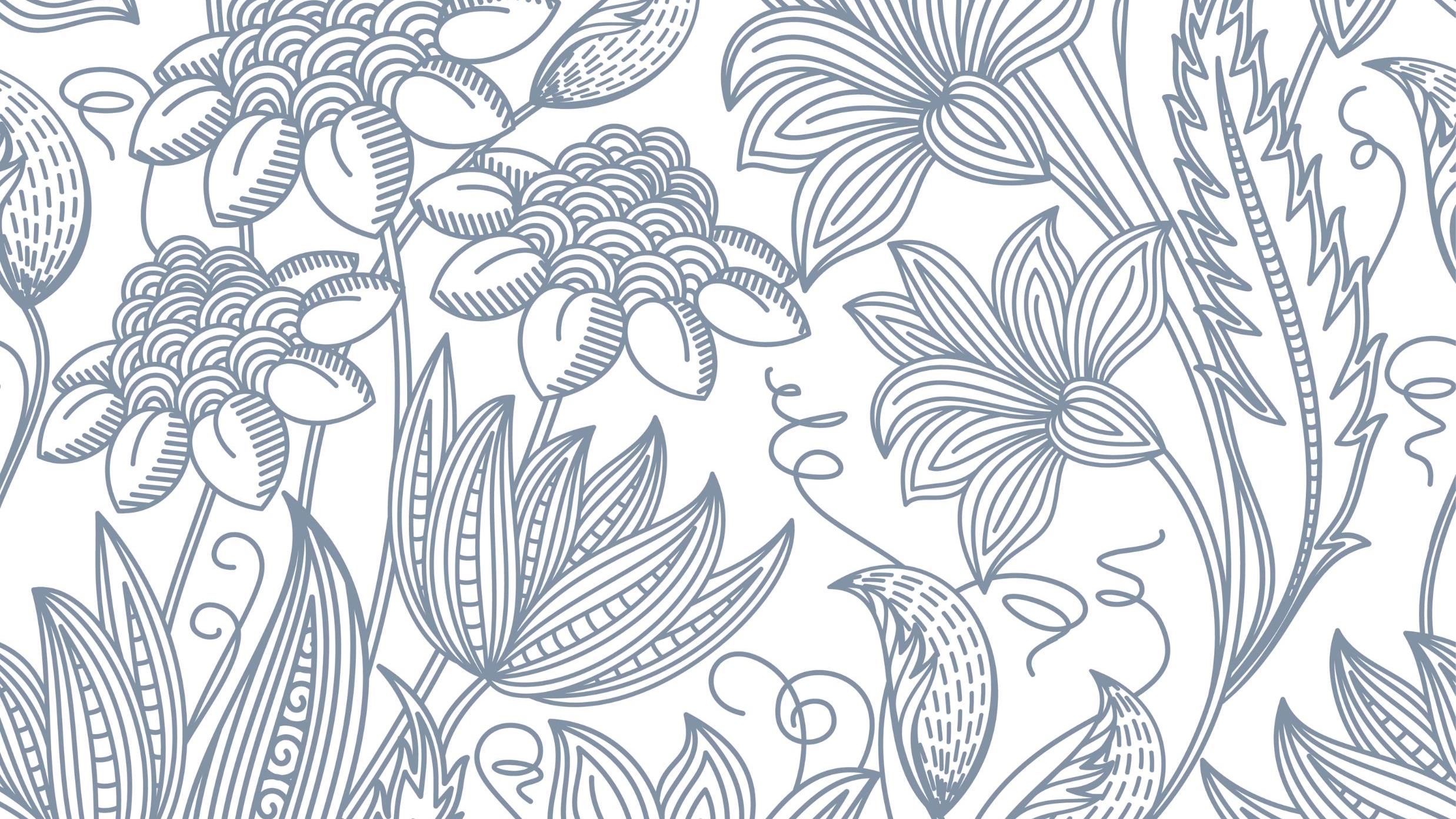 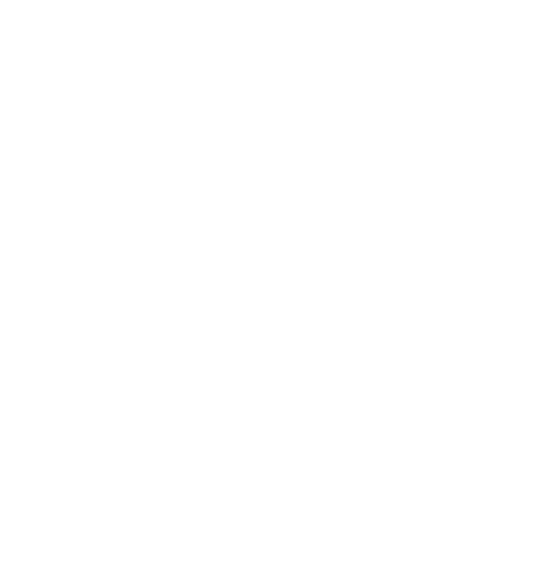 My Body was made to give Birth
Wellington Home Birth Association
 Te Whakawhanau i te Kainga
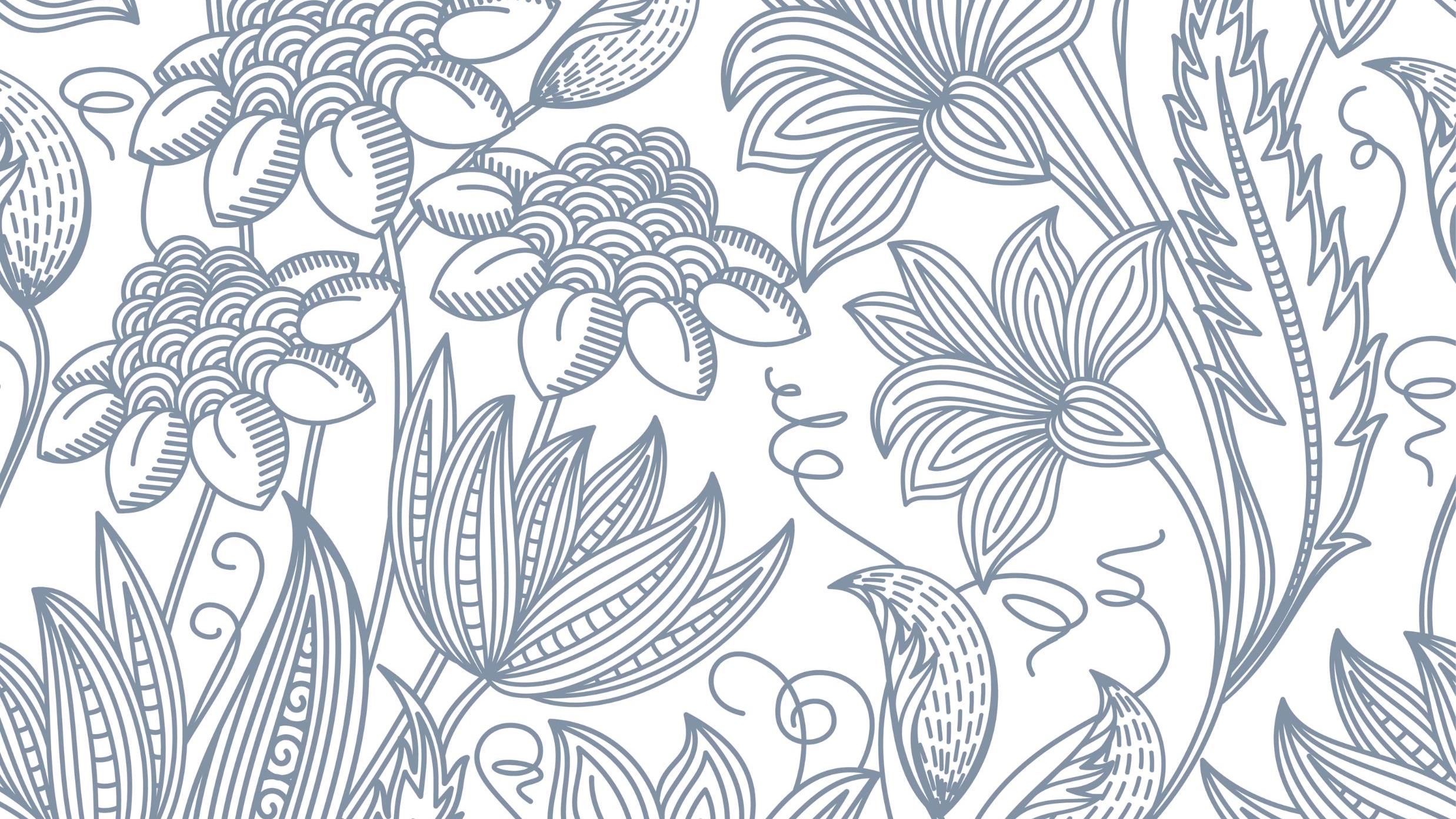 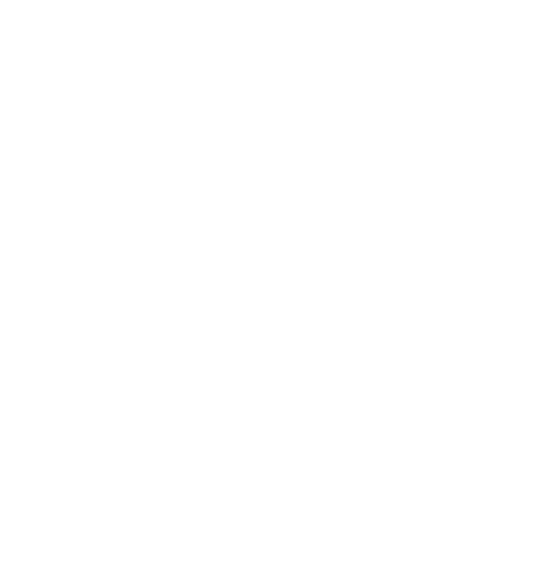 My breaths are long, slow and relaxed
Wellington Home Birth Association
 Te Whakawhanau i te Kainga
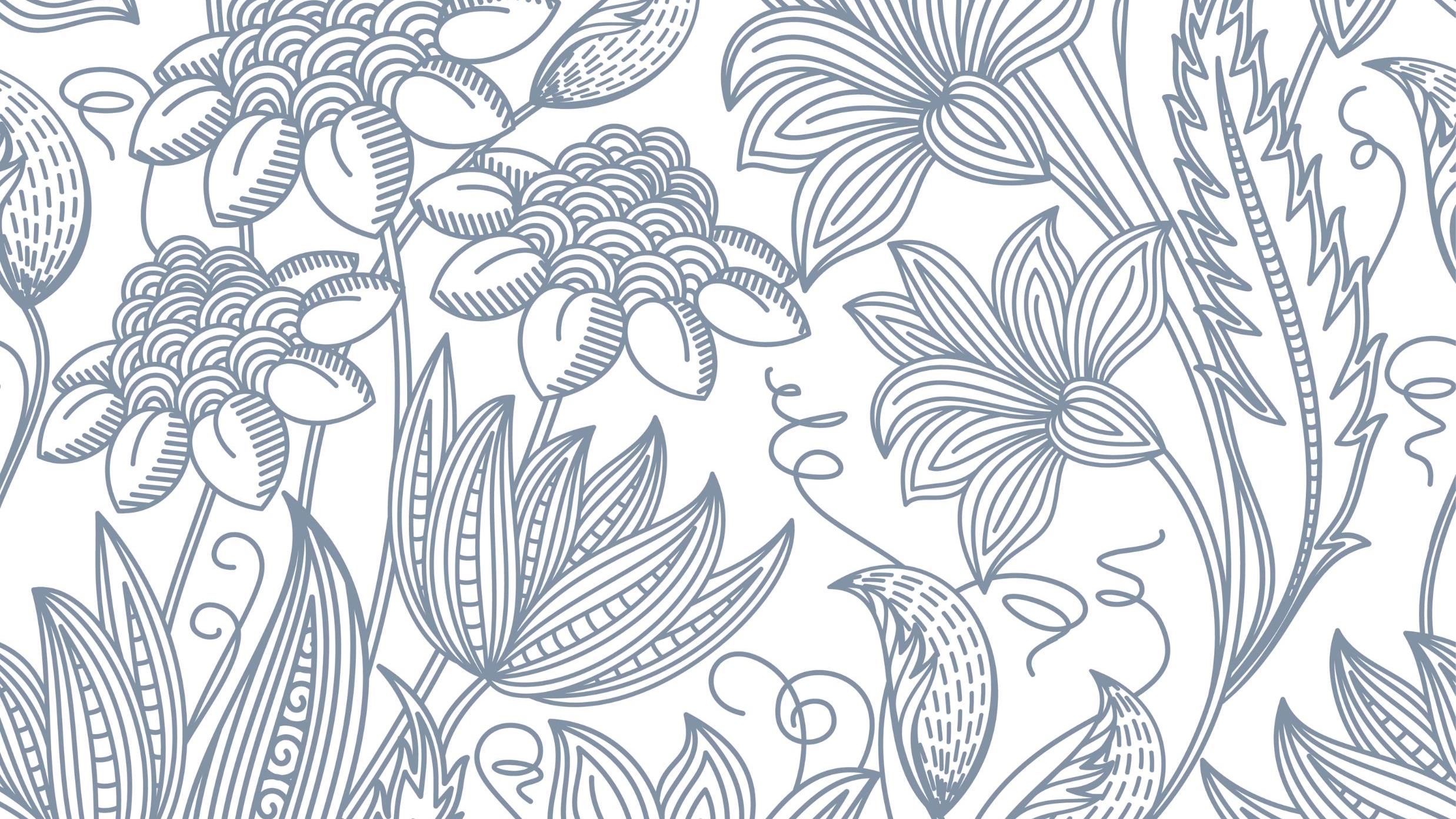 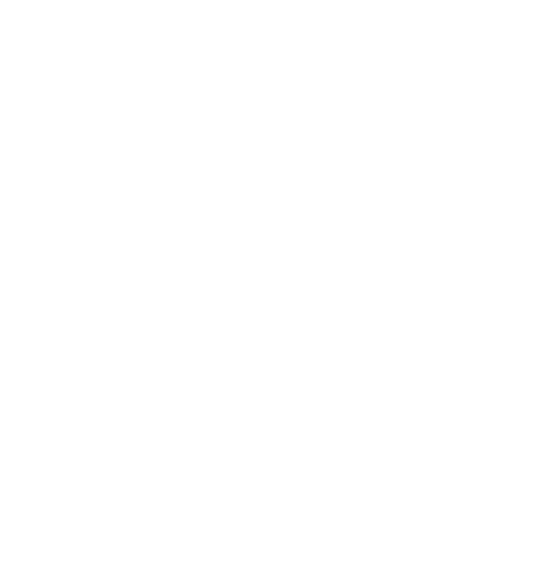 My surges cannotbe stronger than me, they ARE me
Wellington Home Birth Association
 Te Whakawhanau i te Kainga
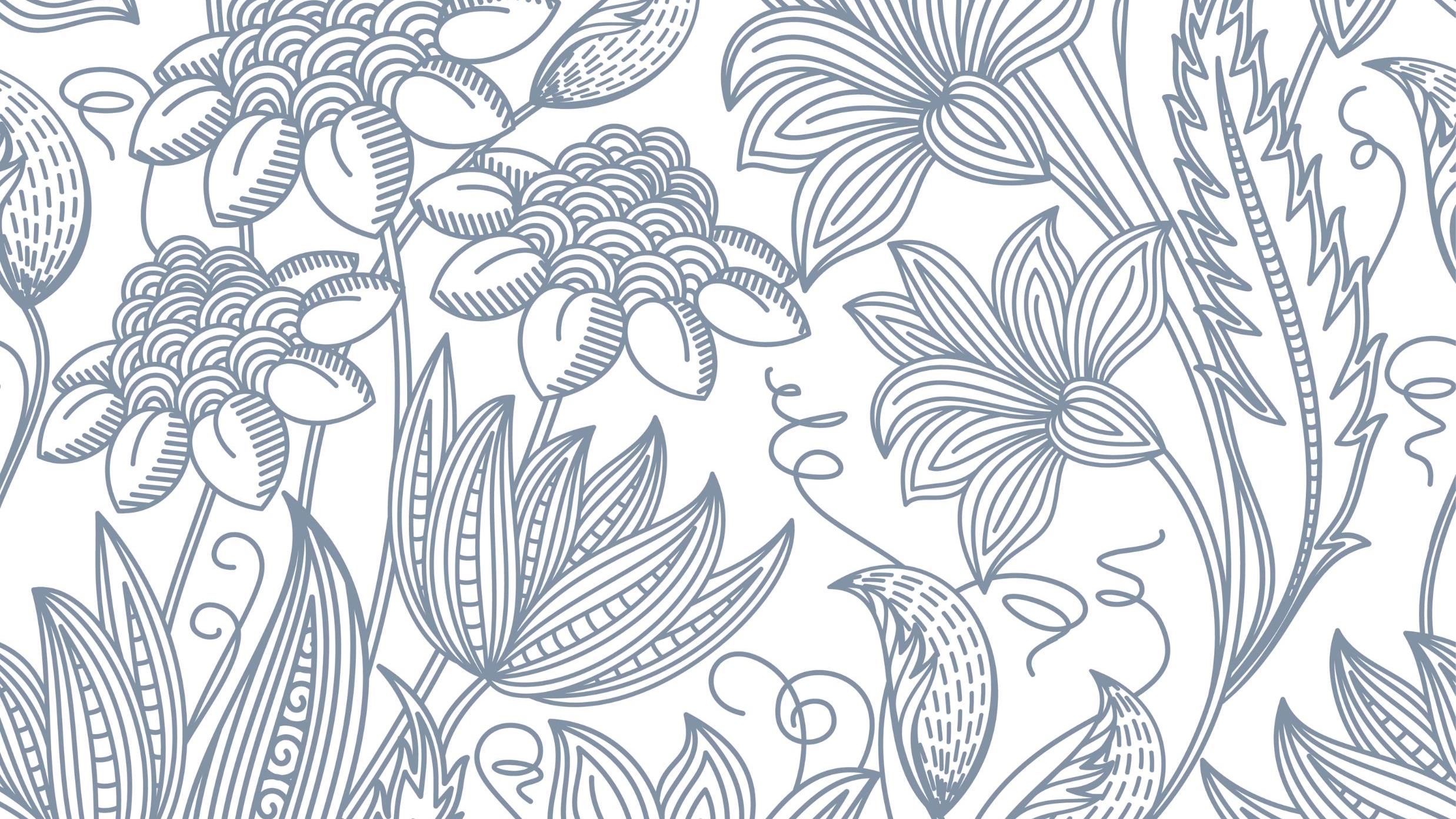 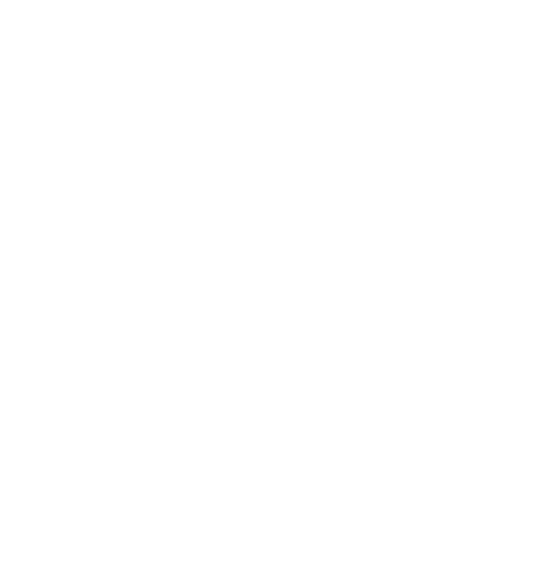 NeverthelessI shall Persist
Wellington Home Birth Association
 Te Whakawhanau i te Kainga
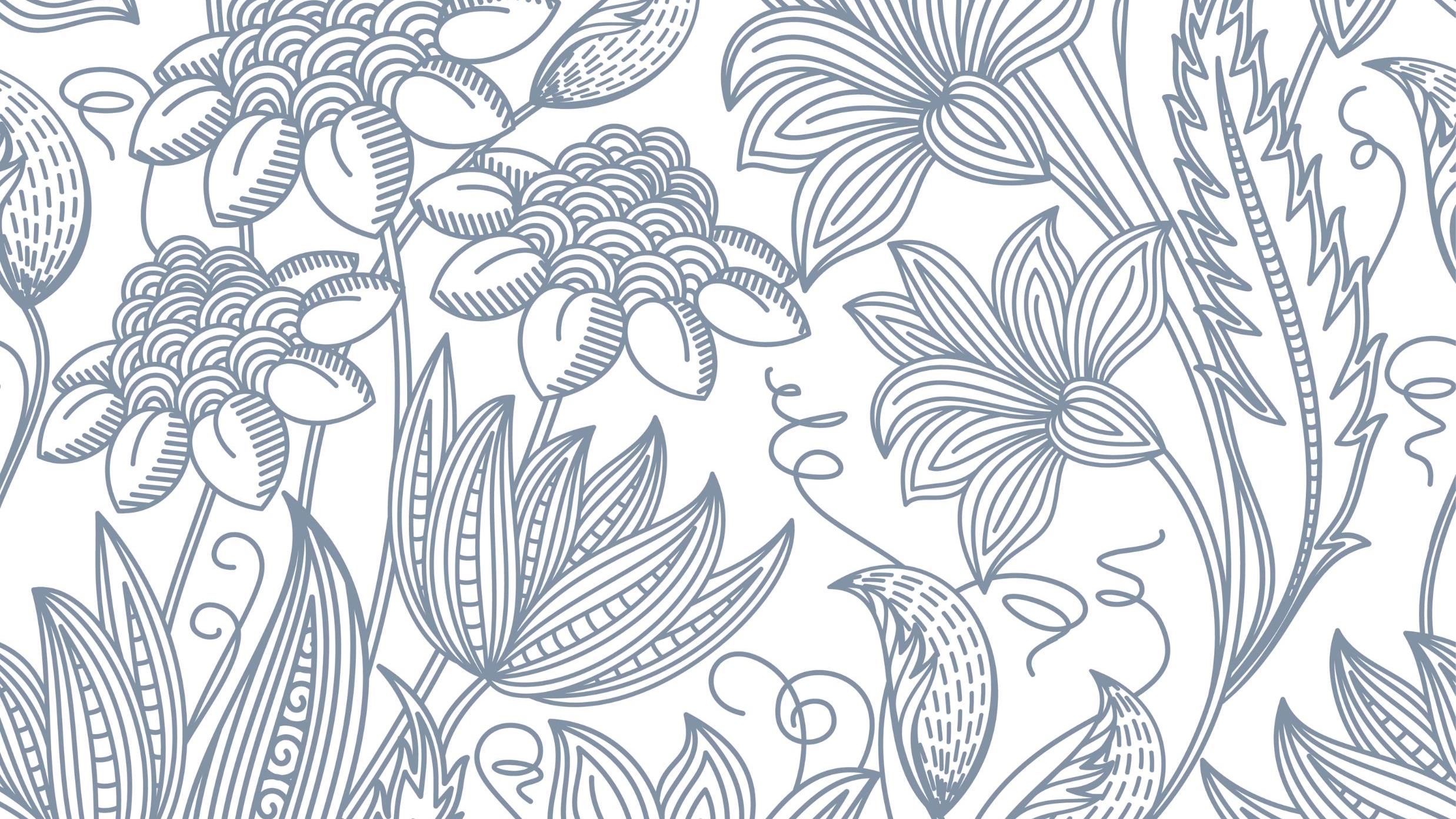 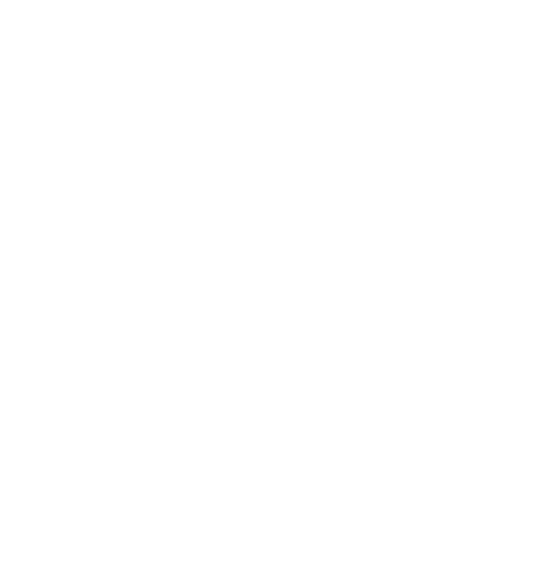 The knowledge of how to birth is deep within me
Wellington Home Birth Association
 Te Whakawhanau i te Kainga
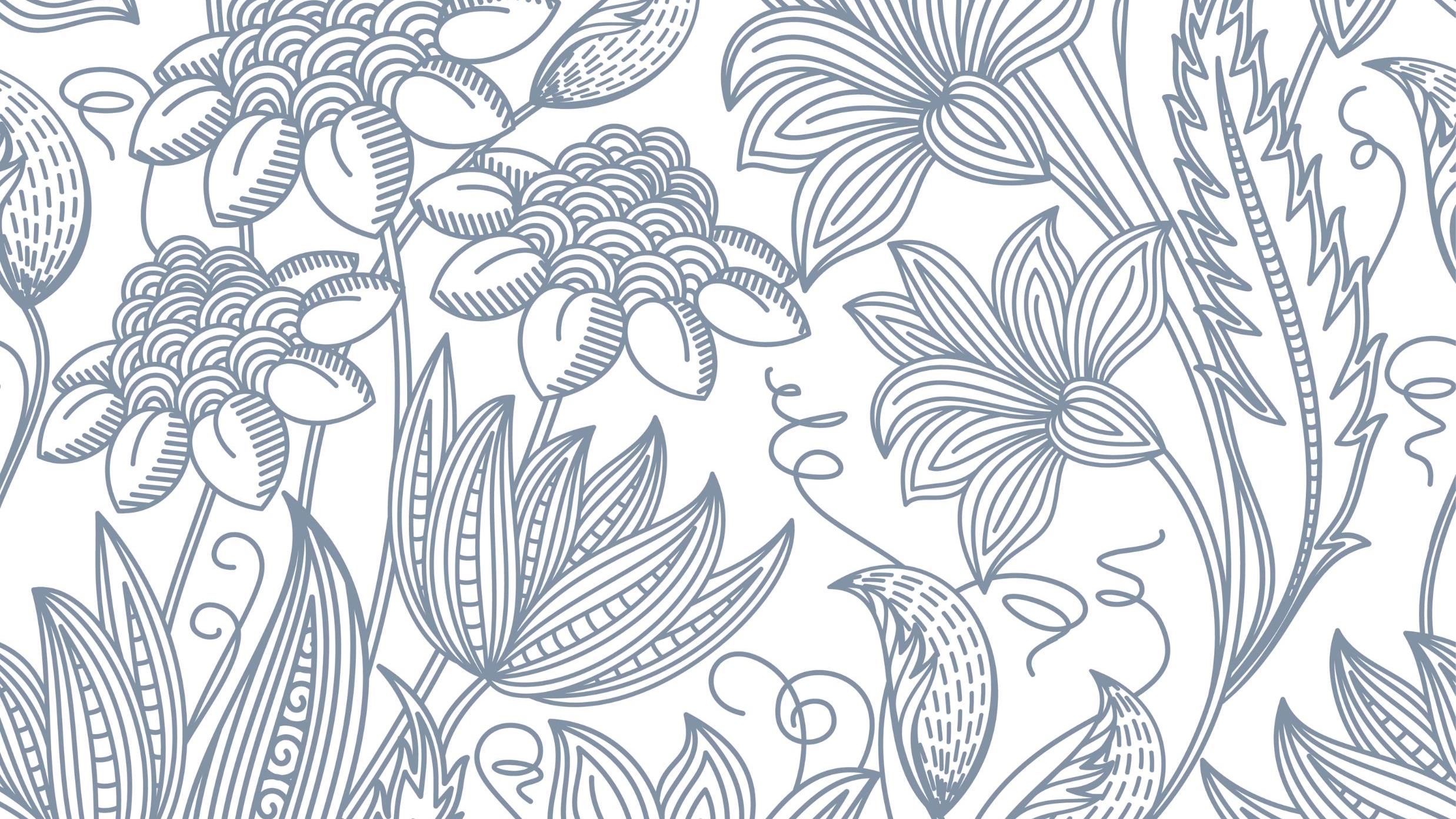 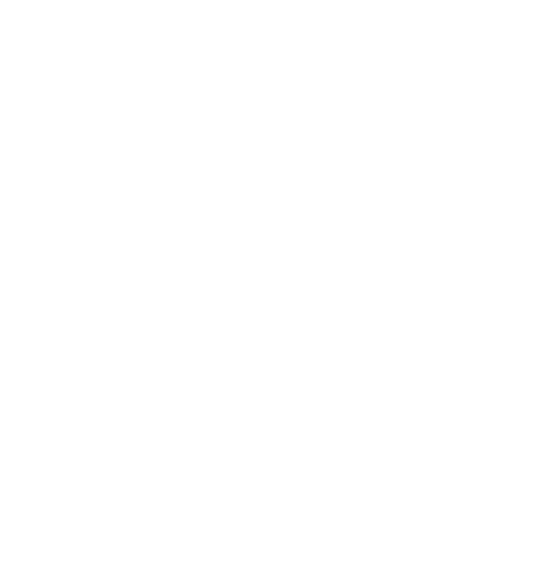 The sun rises, the wind blows and babies are born
Wellington Home Birth Association
 Te Whakawhanau i te Kainga
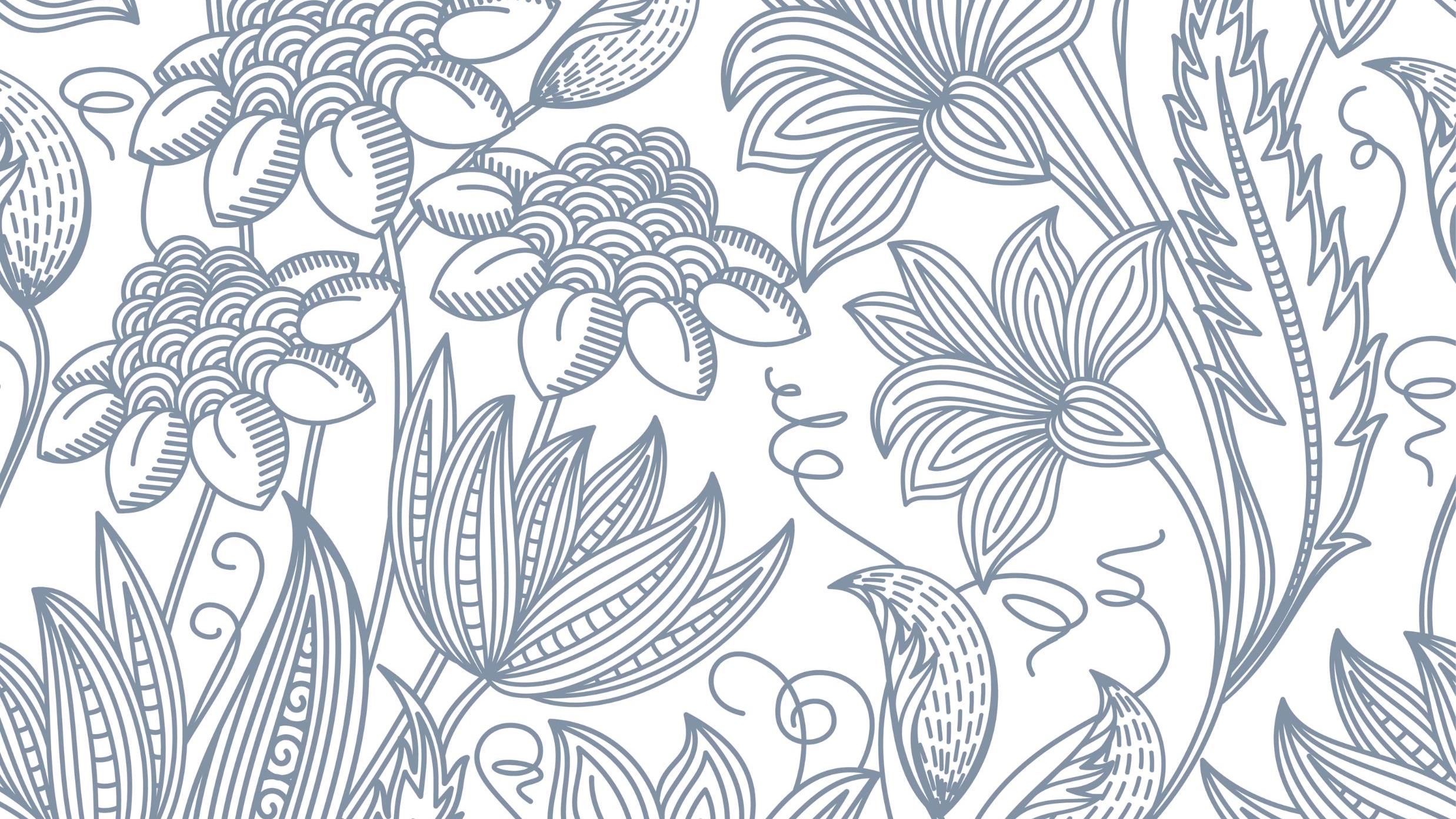 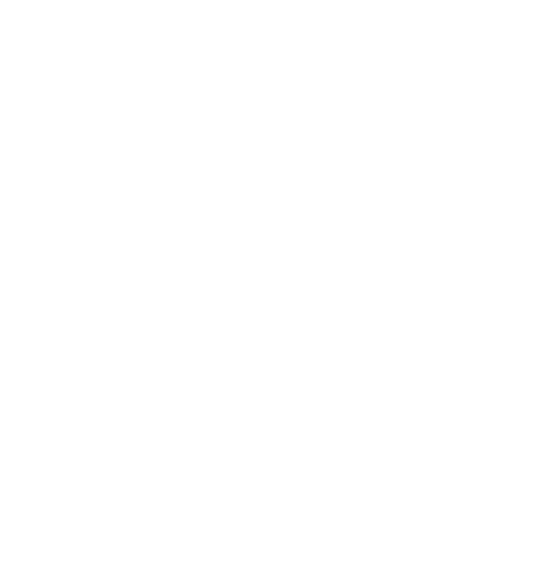 Untapped sources of strength are available to me
Wellington Home Birth Association
 Te Whakawhanau i te Kainga
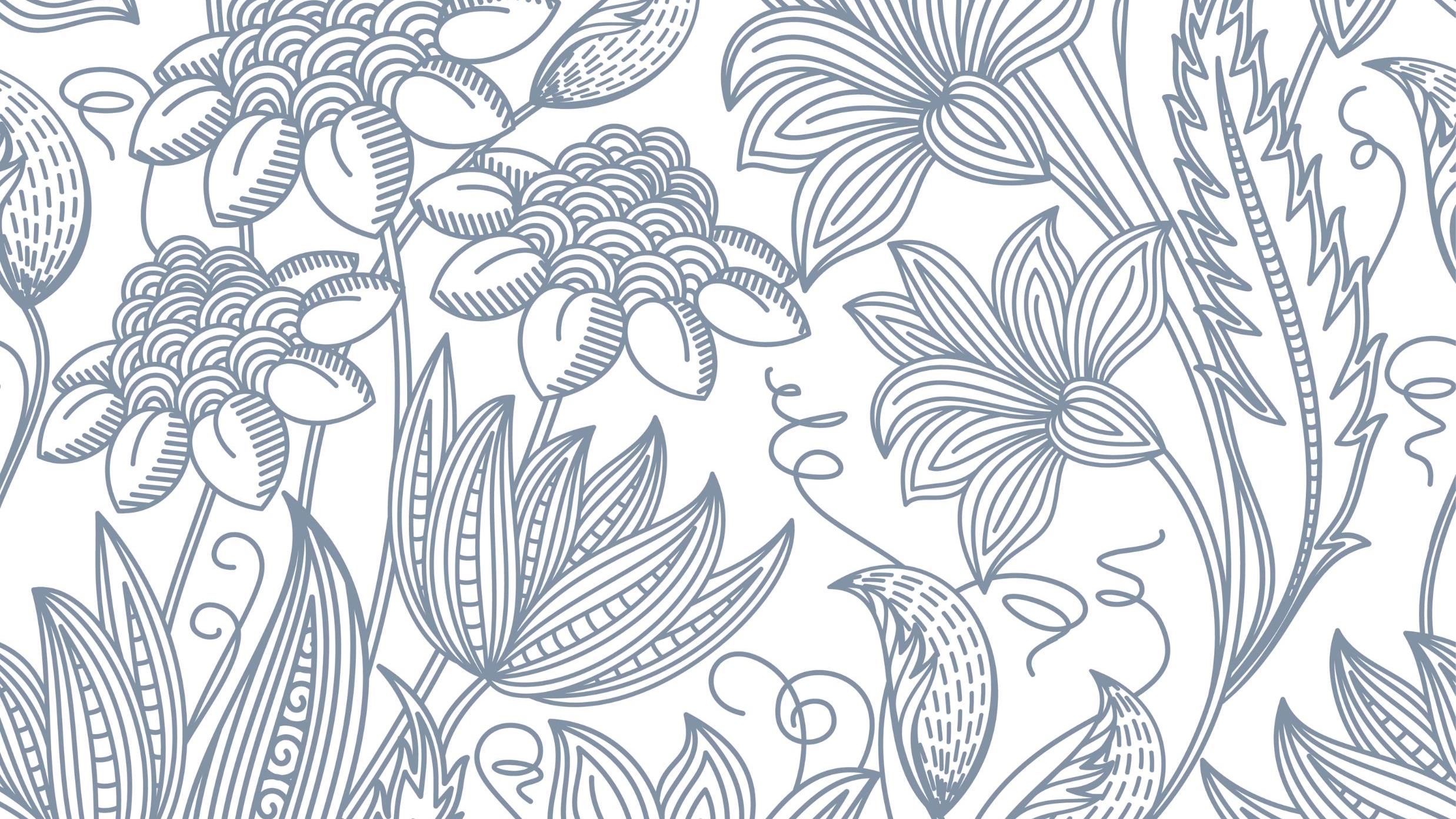 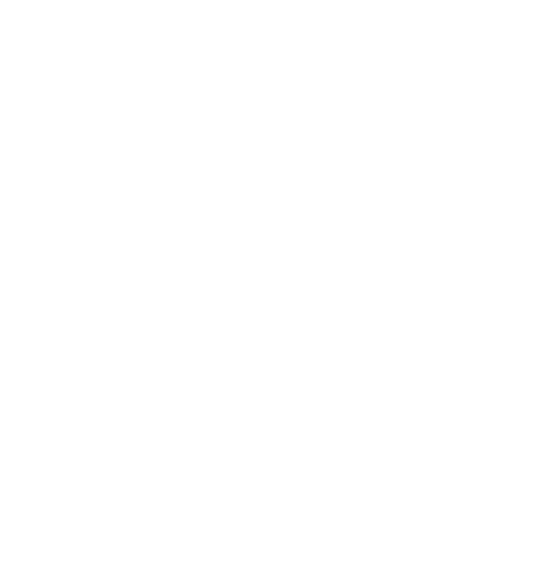 I surrender to the surges birthing my baby
Wellington Home Birth Association
 Te Whakawhanau i te Kainga
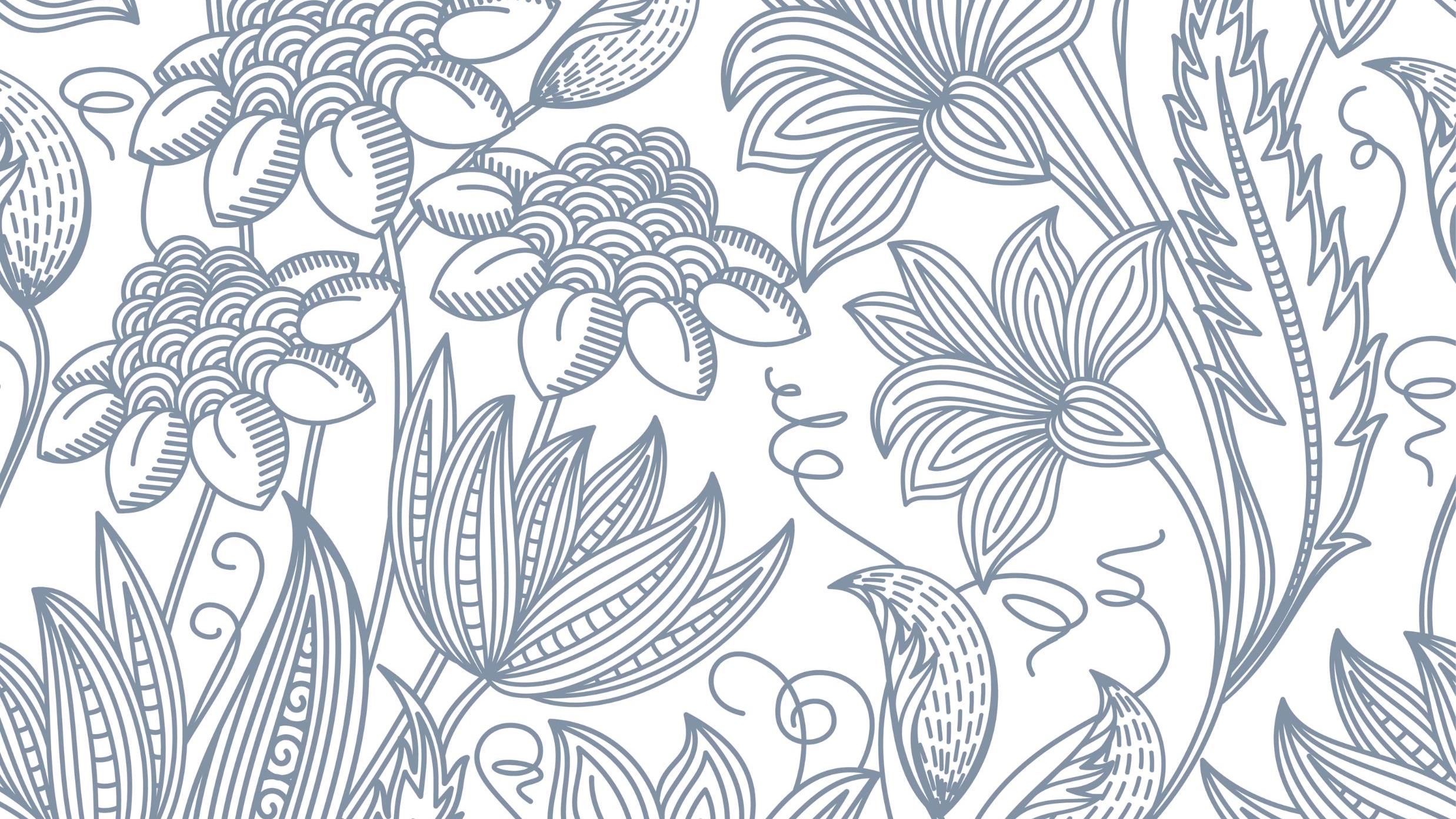 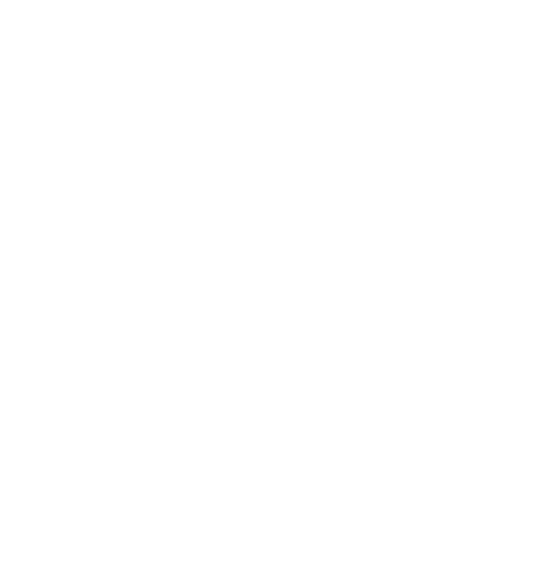 I trust my body, my babyand my birth
Wellington Home Birth Association
 Te Whakawhanau i te Kainga
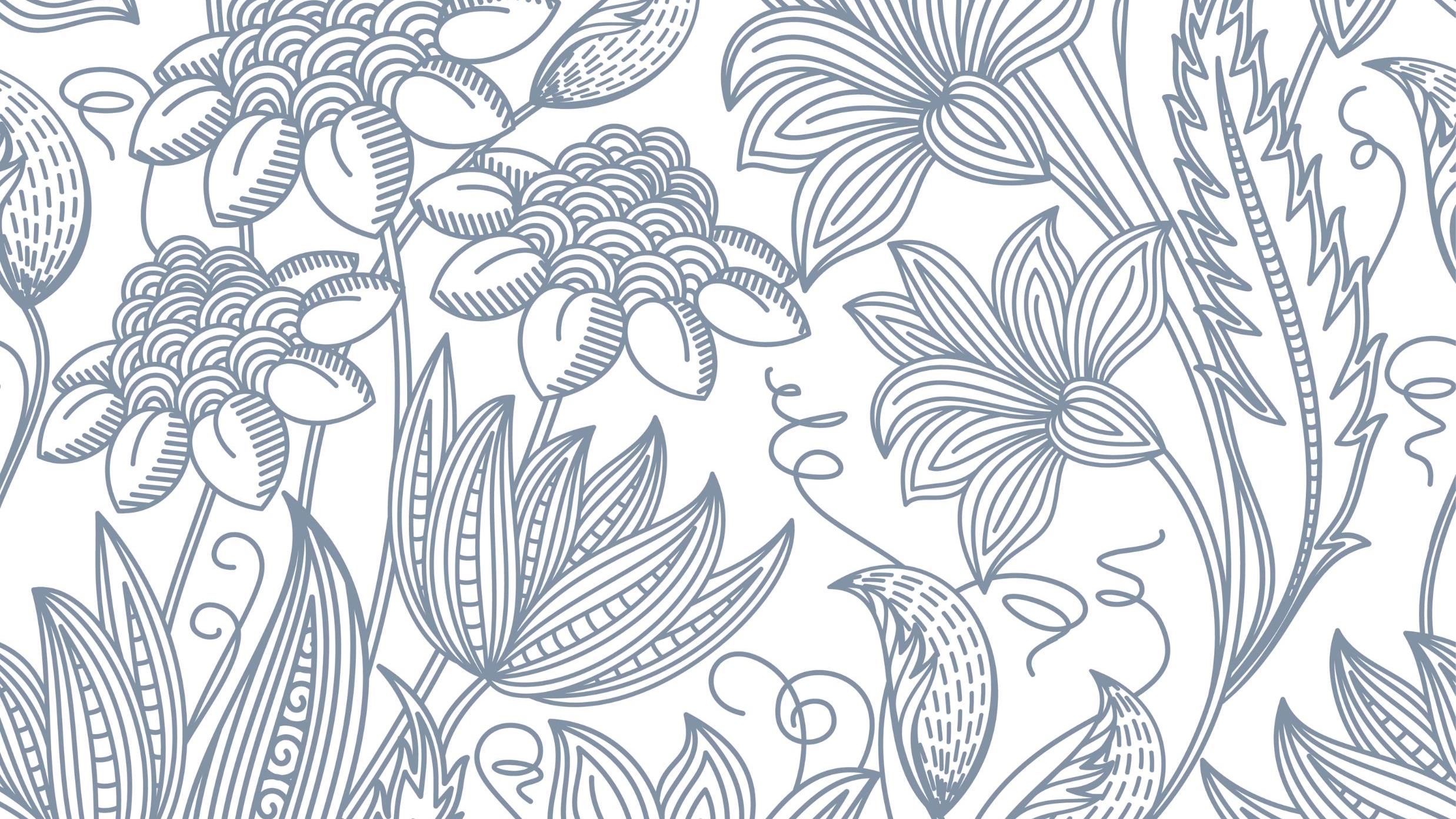 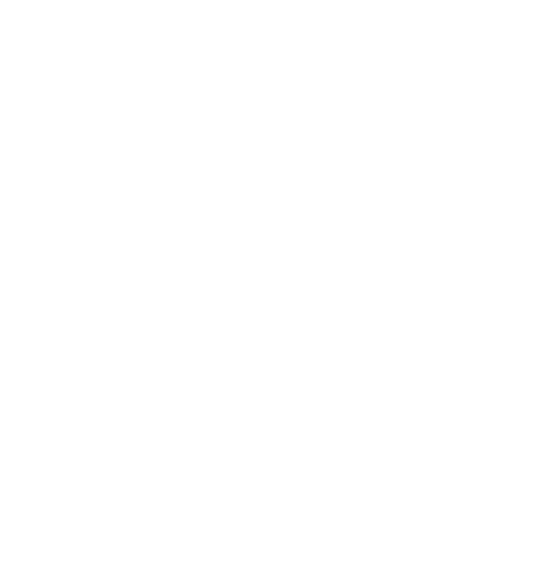 My Body and Baby are the Perfect Team
Wellington Home Birth Association
 Te Whakawhanau i te Kainga
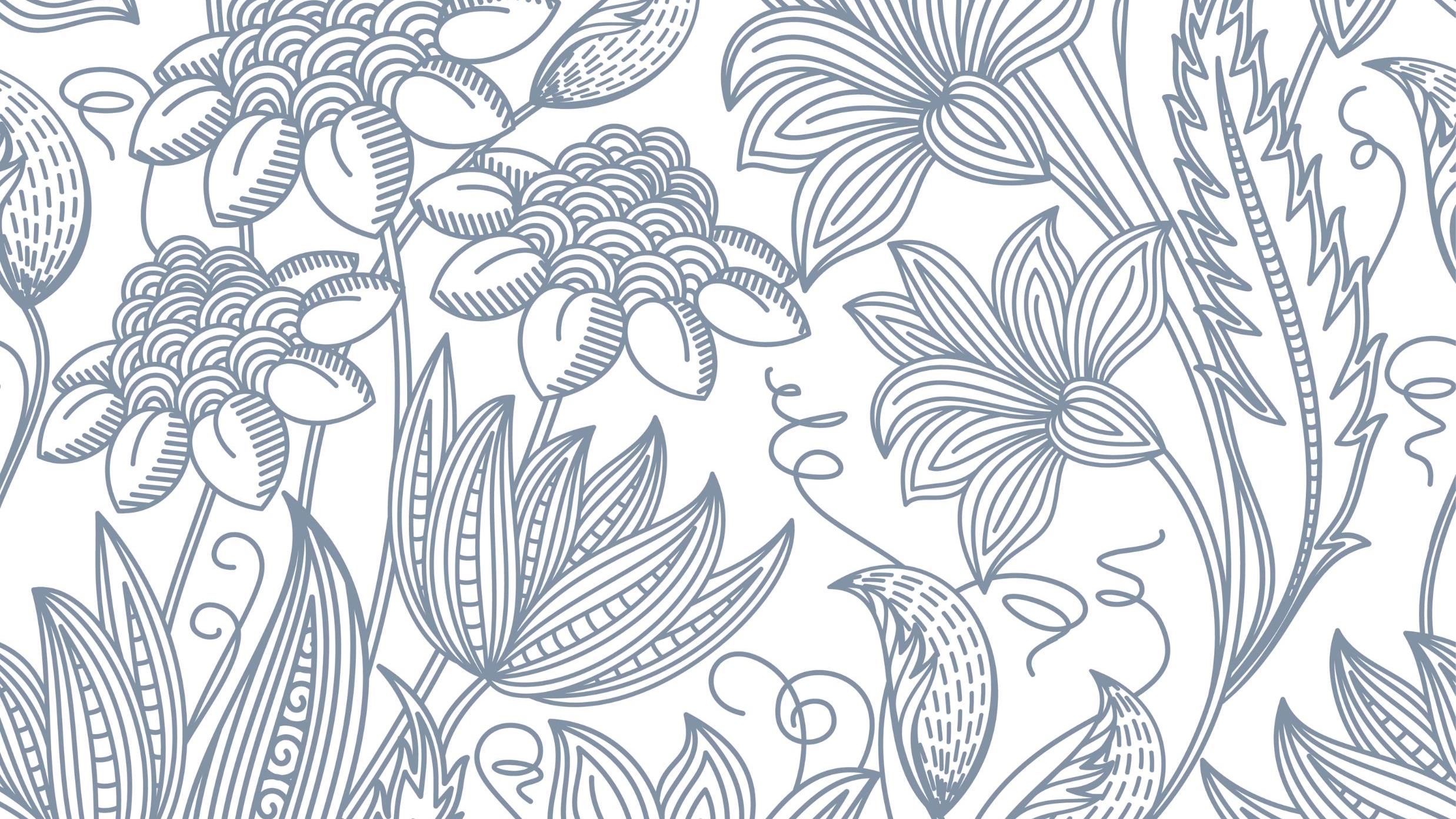 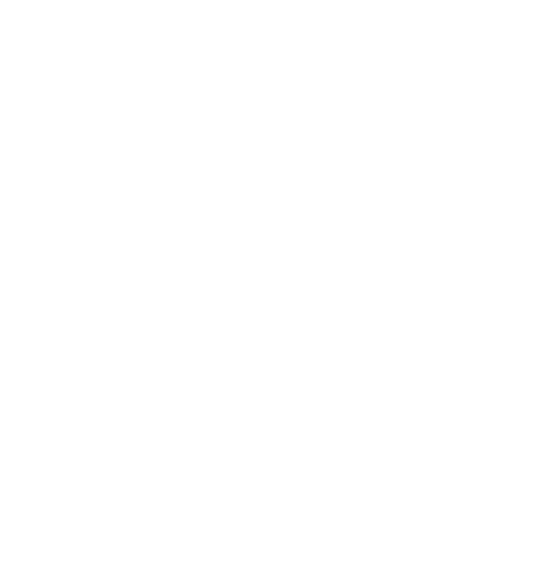 I can do this,I am doing this
Wellington Home Birth Association
 Te Whakawhanau i te Kainga
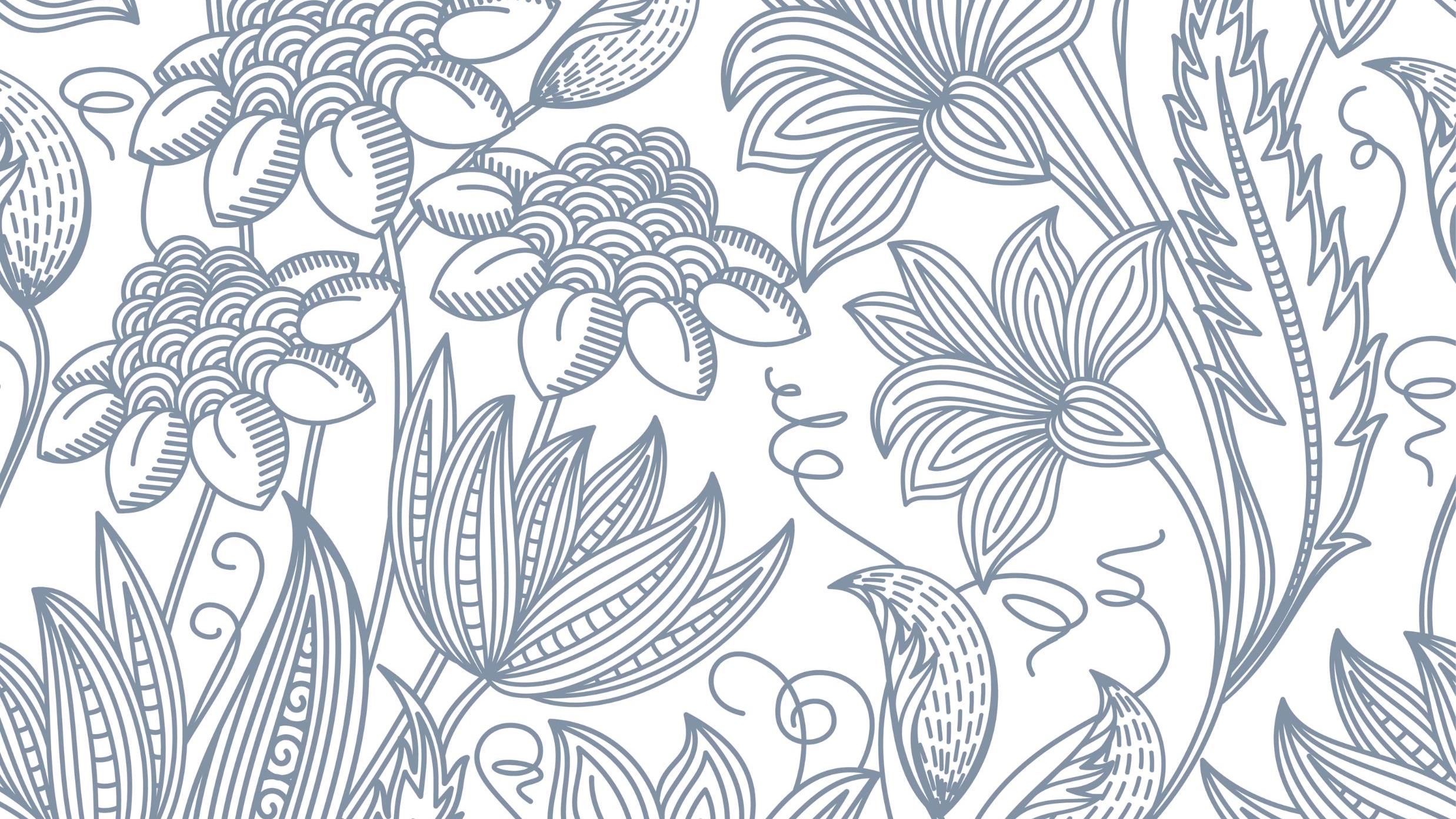 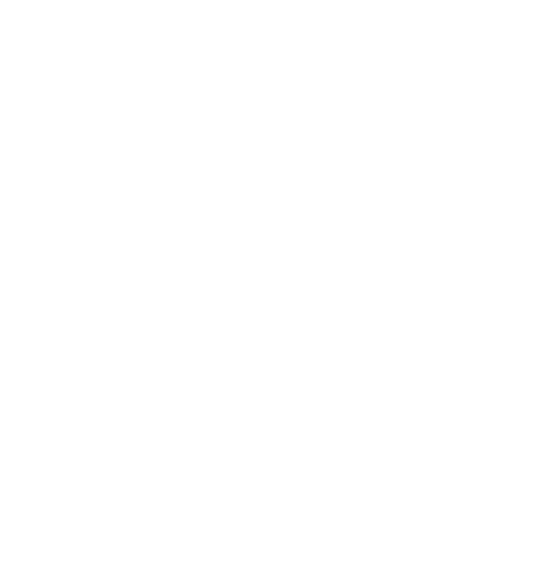 I will breathe and relax, It’s all I can do now
Wellington Home Birth Association
 Te Whakawhanau i te Kainga